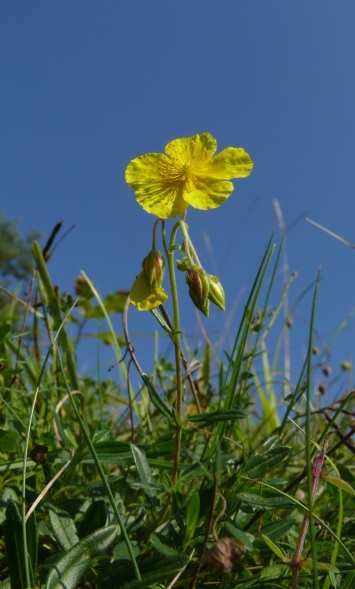 Do large scale restoration projects reduce within-species trait variability?
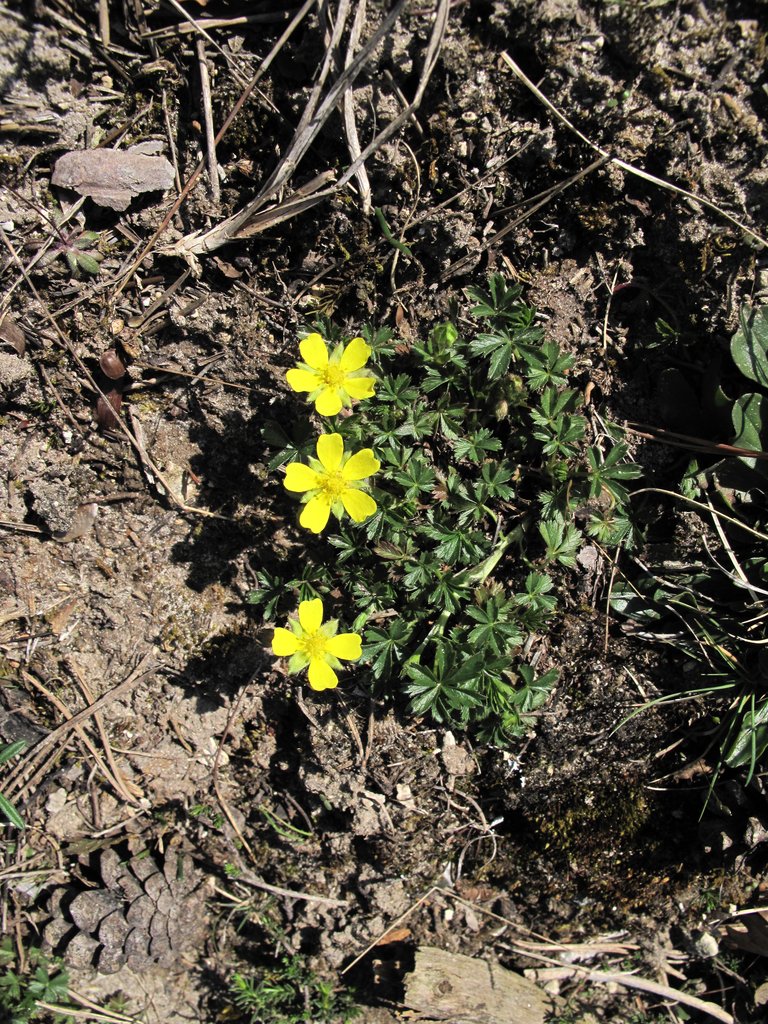 Harzé Mélanie*, Monty Arnaud 
and Mahy Grégory
University of Liege, Gembloux Agro-Bio Tech, Biodiversity and Landscape Unit
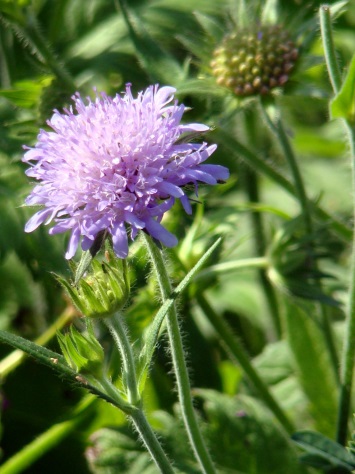 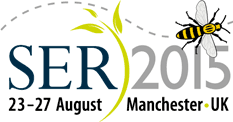 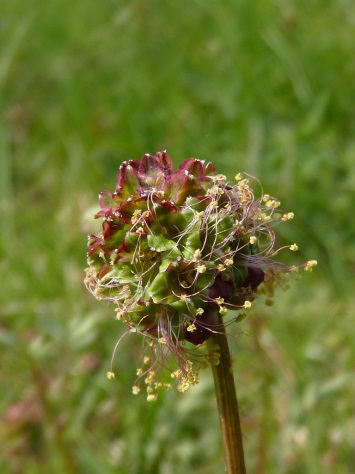 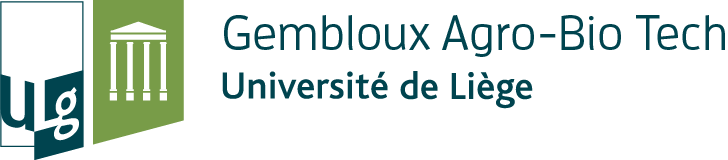 *melanie.harze@ulg.ac.be
Context
Aims
Methods
Results
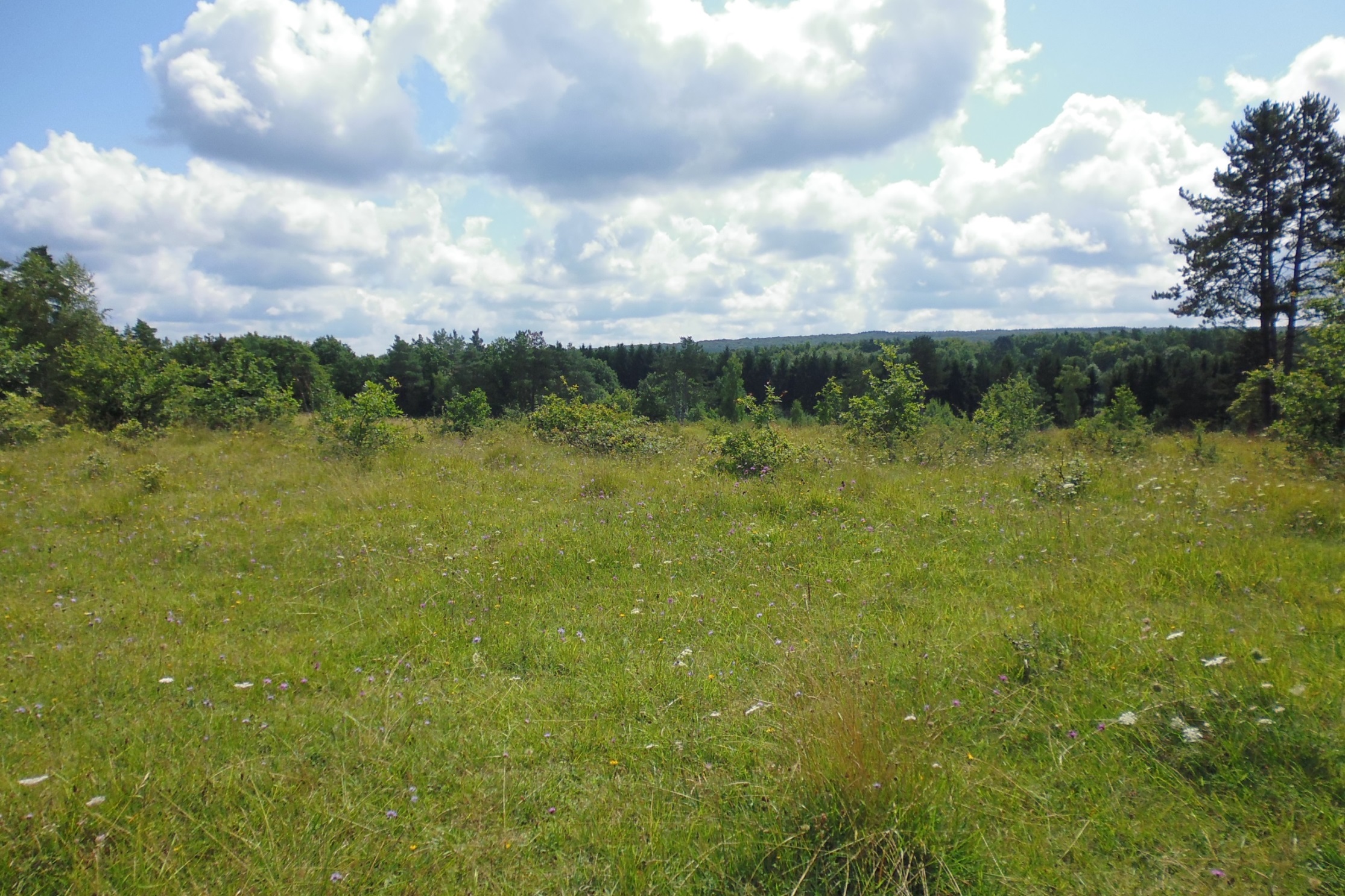 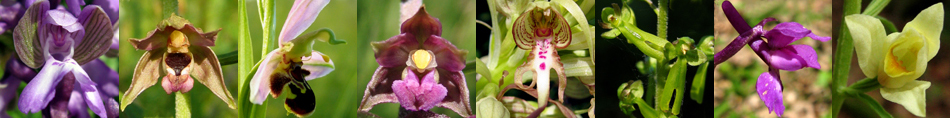 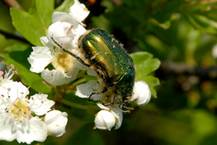 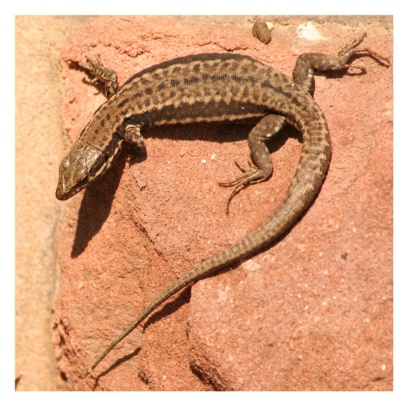 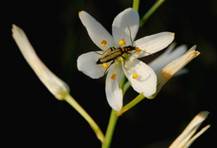 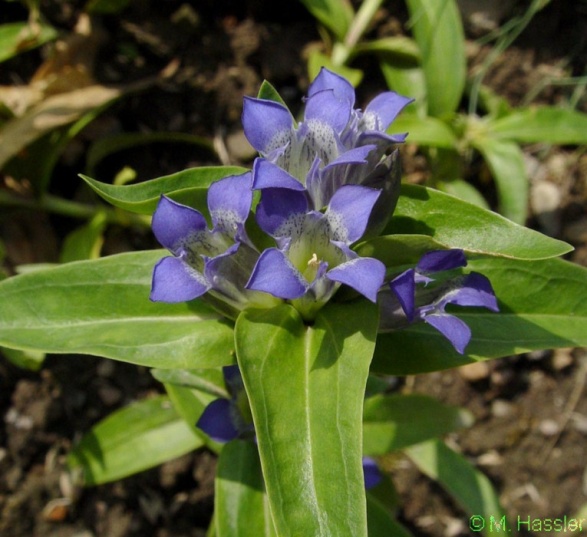 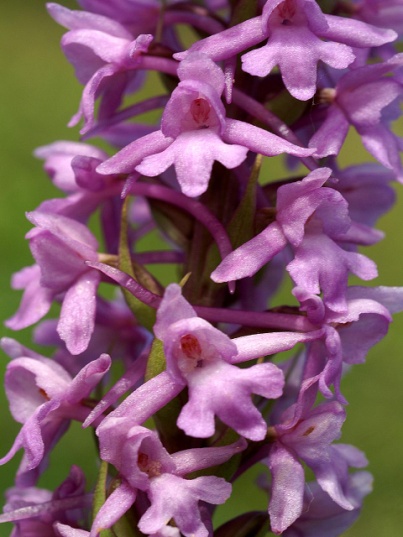 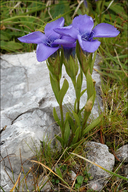 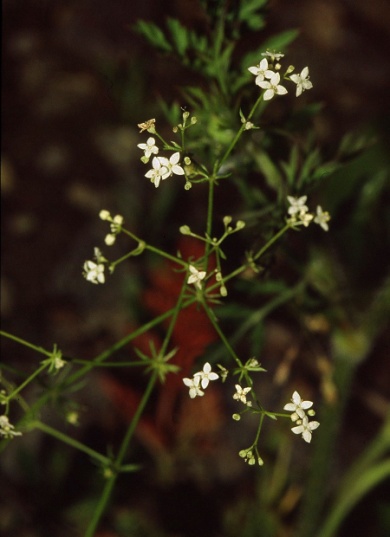 2
Context
Aims
Methods
Results
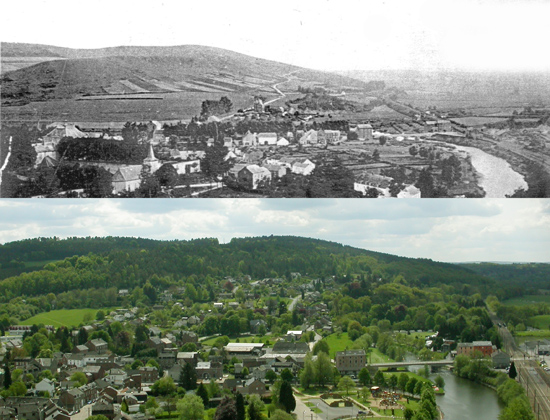 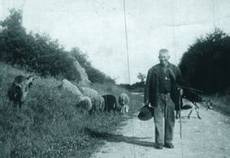 3
Context
Aims
Methods
Results
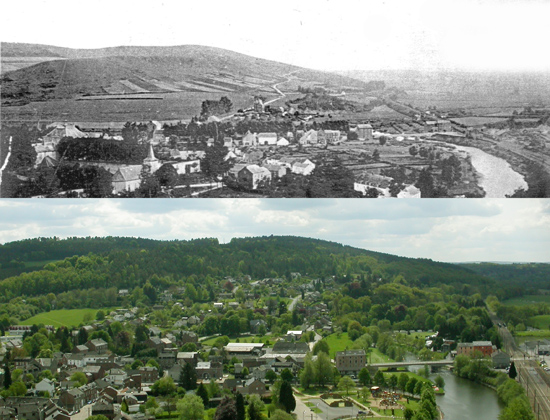 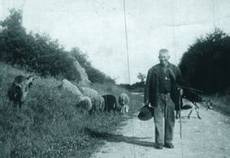 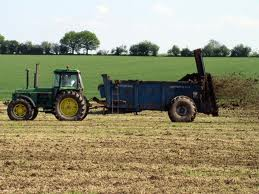 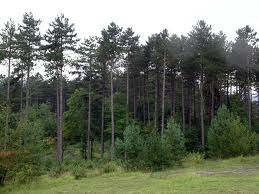 4
Context
Aims
Methods
Results
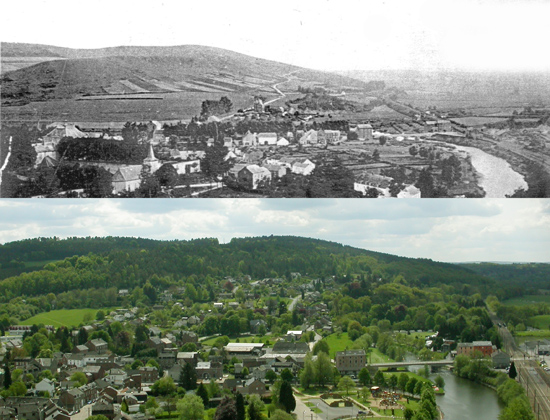 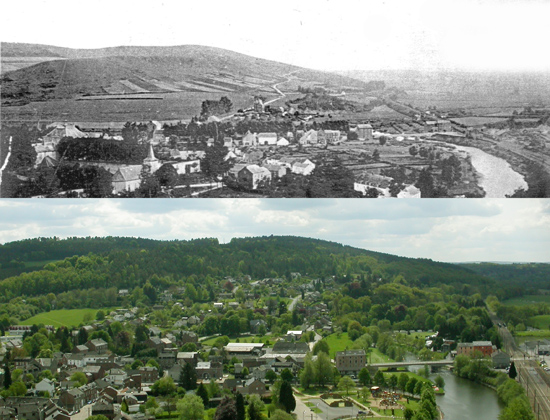 5
Context
Aims
Methods
Results
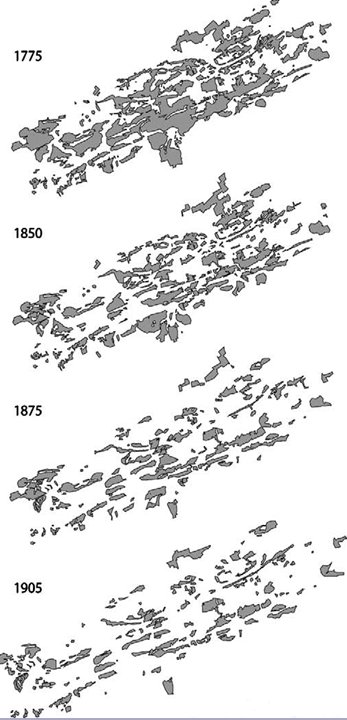 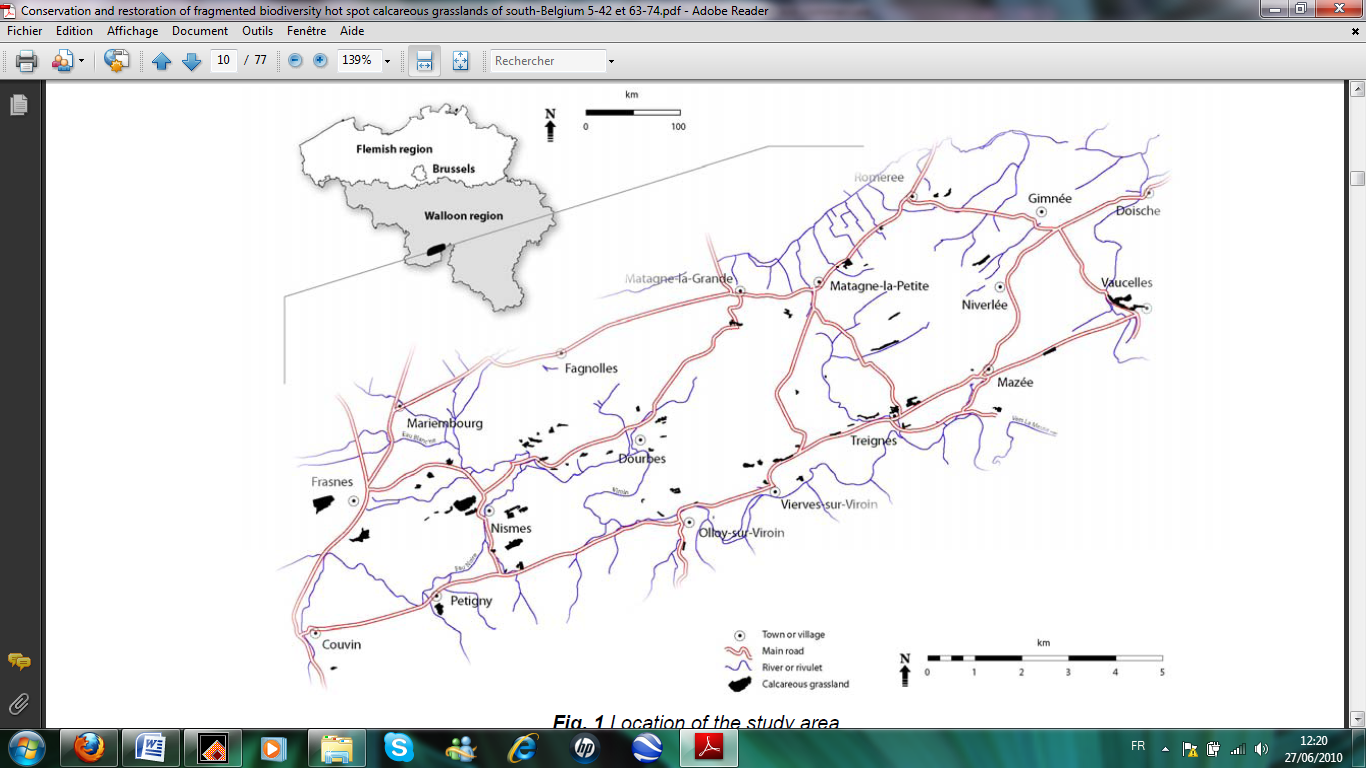 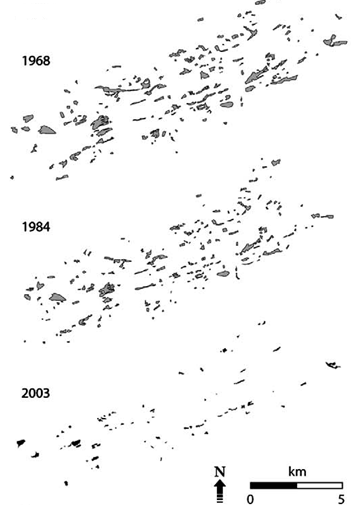 6
Adriaens et al. 2006
Context
Aims
Methods
Results
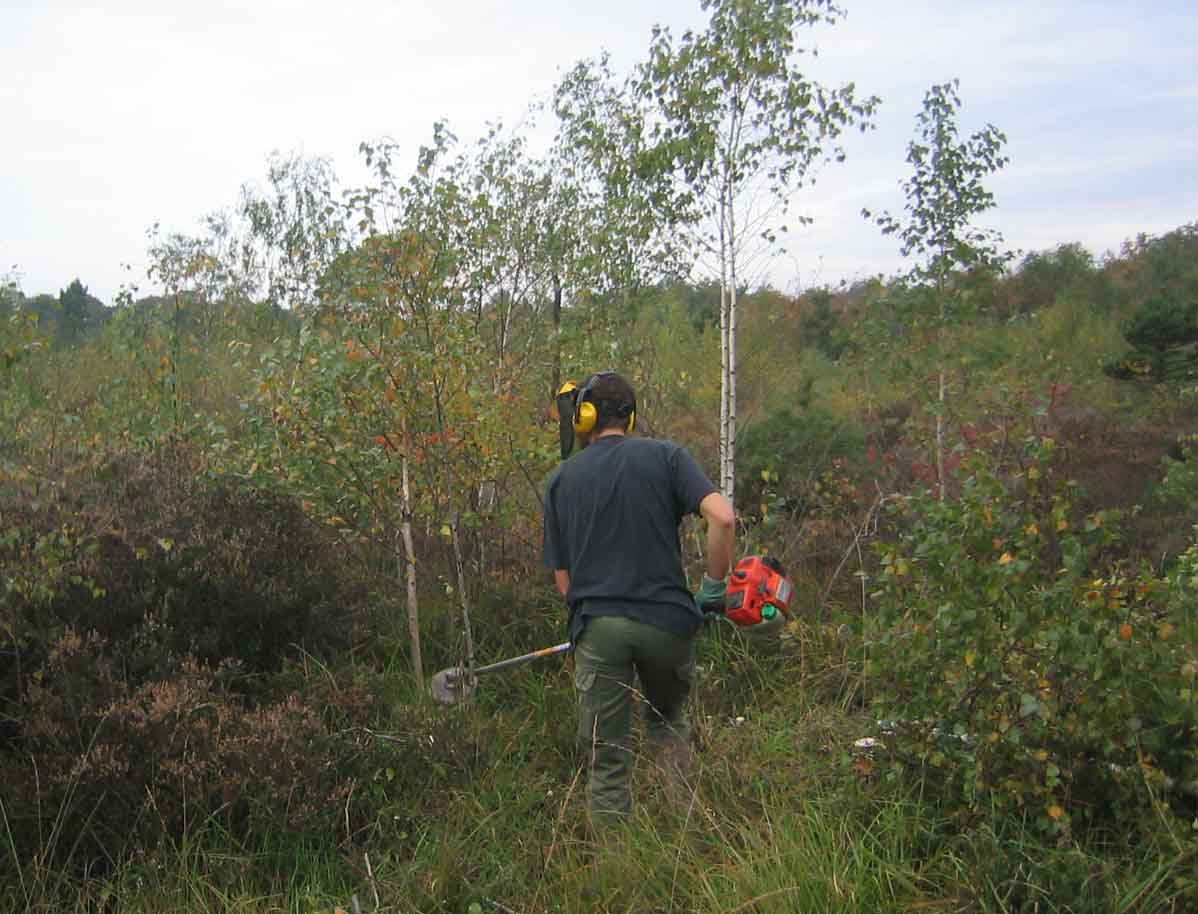 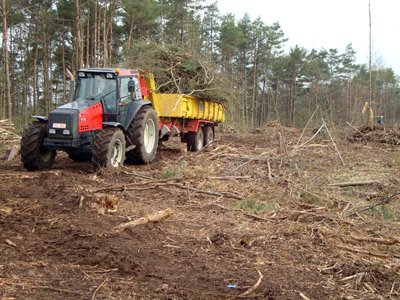 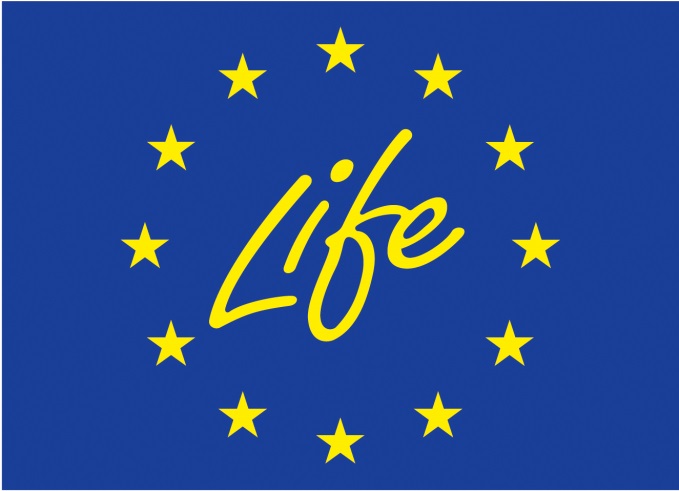 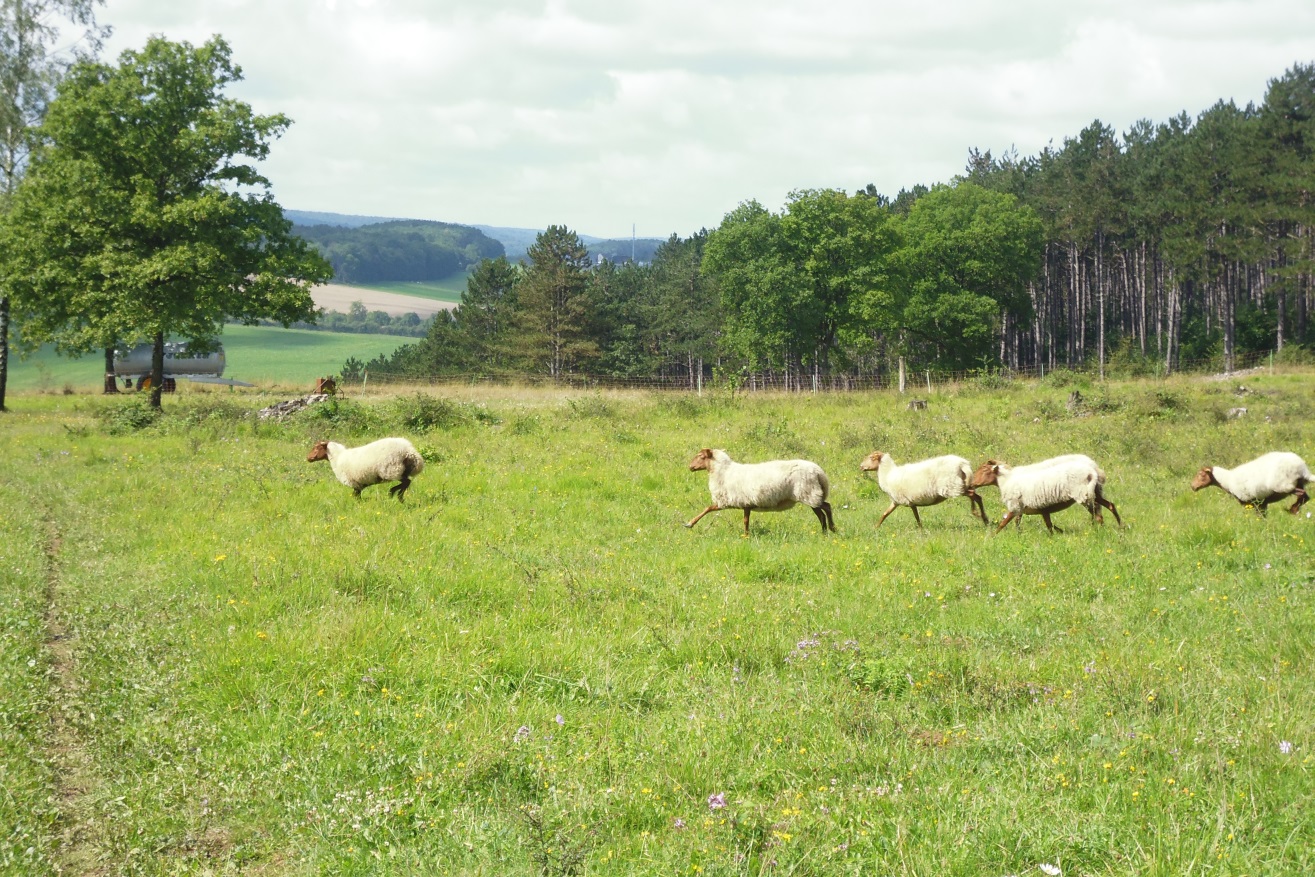 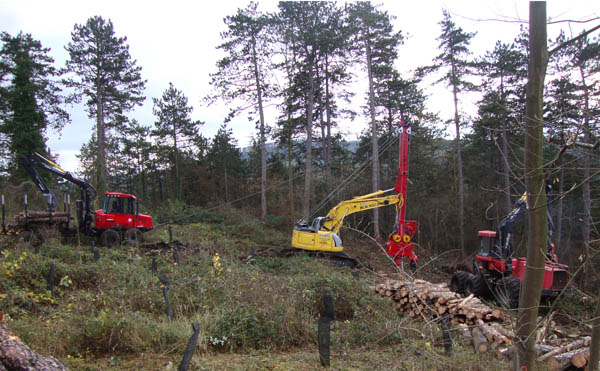 7
Context
Aims
Methods
Results
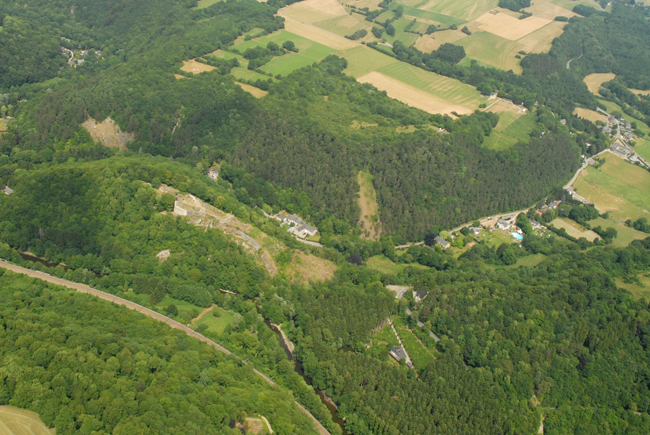 8
Context
Aims
Methods
Results
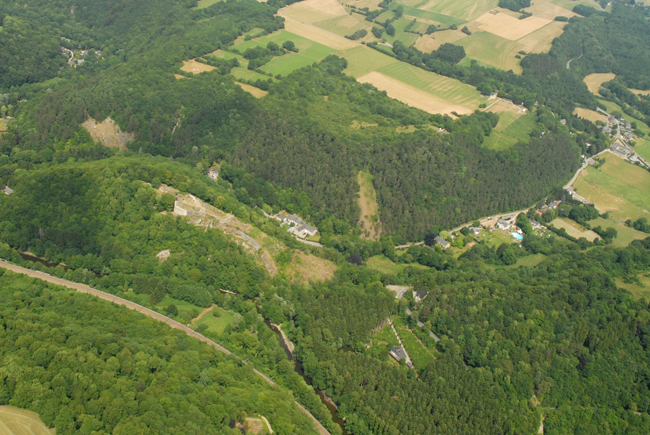 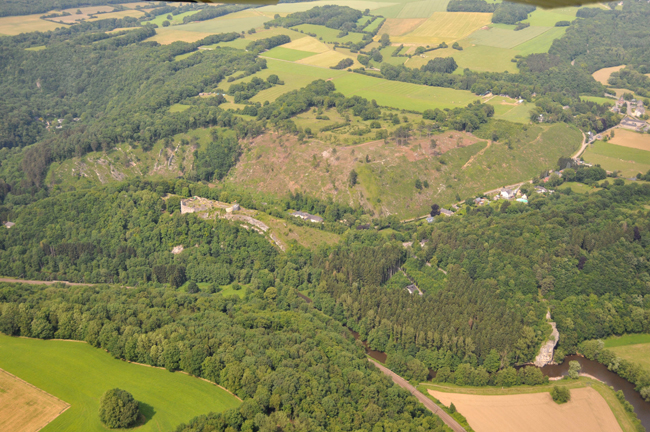 9
Context
Aims
Methods
Results
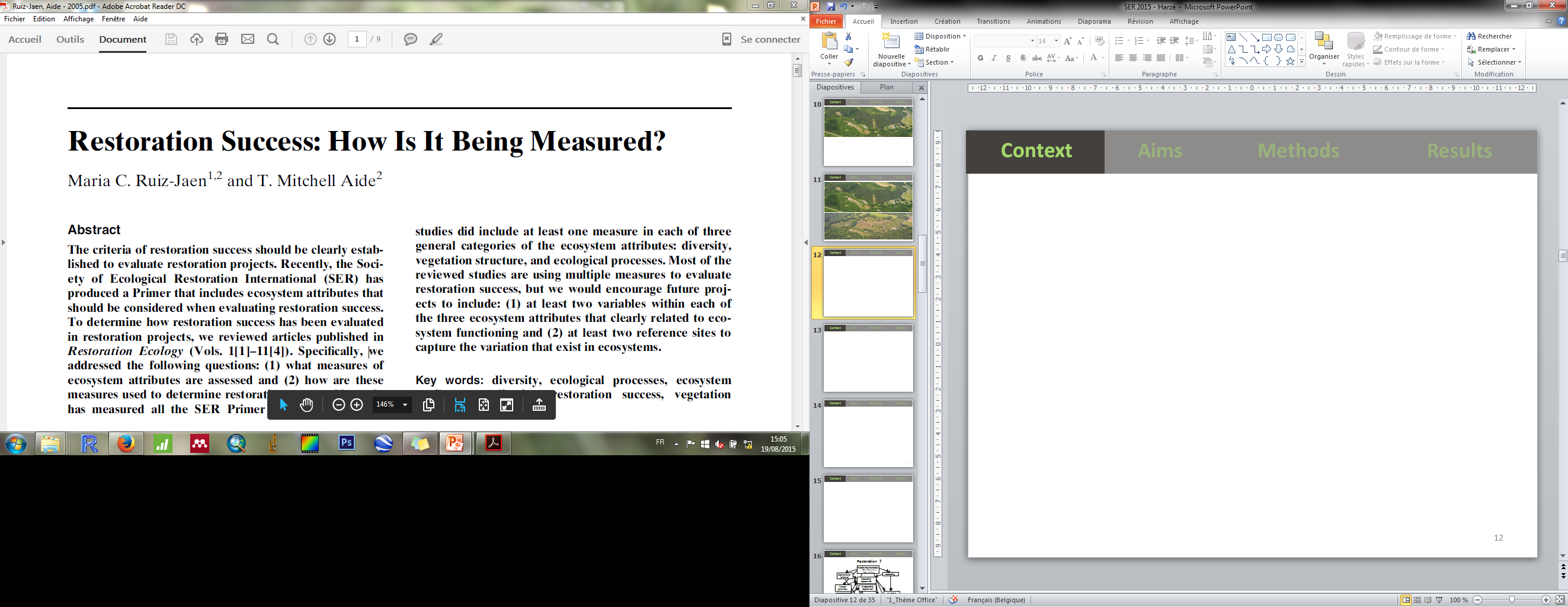 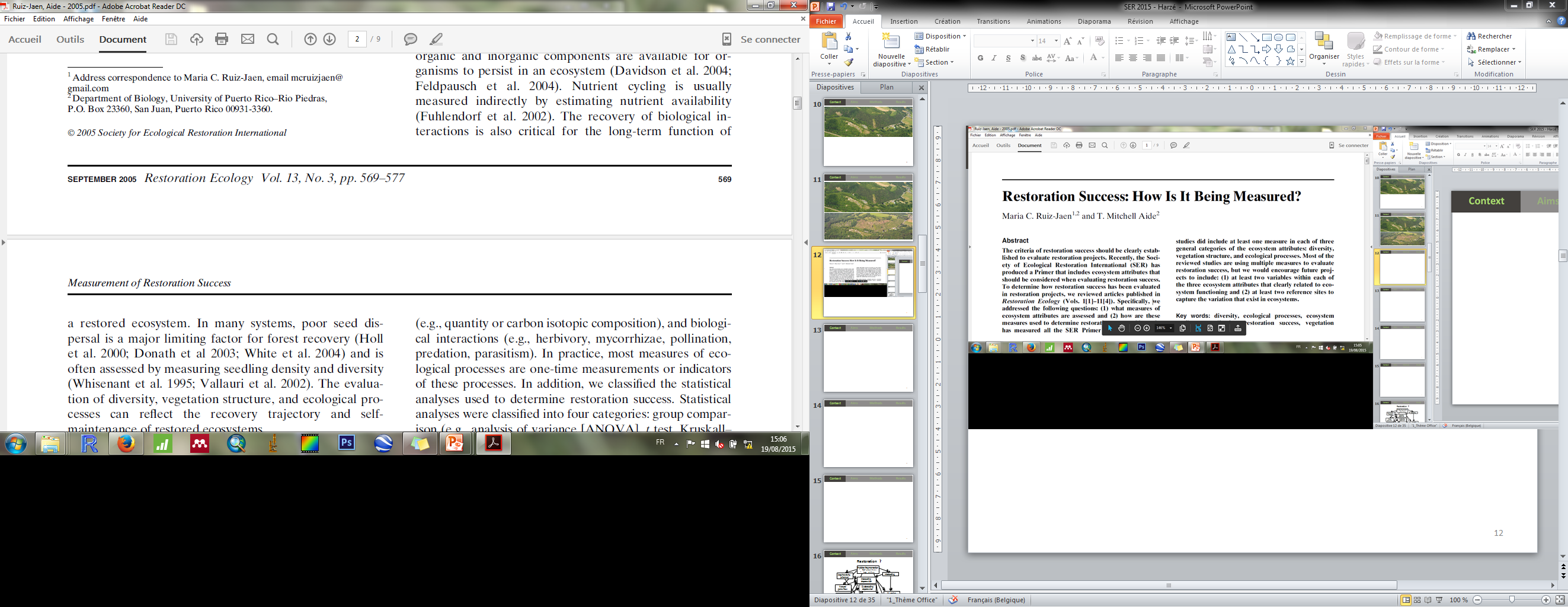 1. Diversity : species richness and abundance 
2. Vegetation structure : vegetation cover, biomass
3. Ecological processes : nutrient cycling, biological interractions
10
Context
Aims
Methods
Results
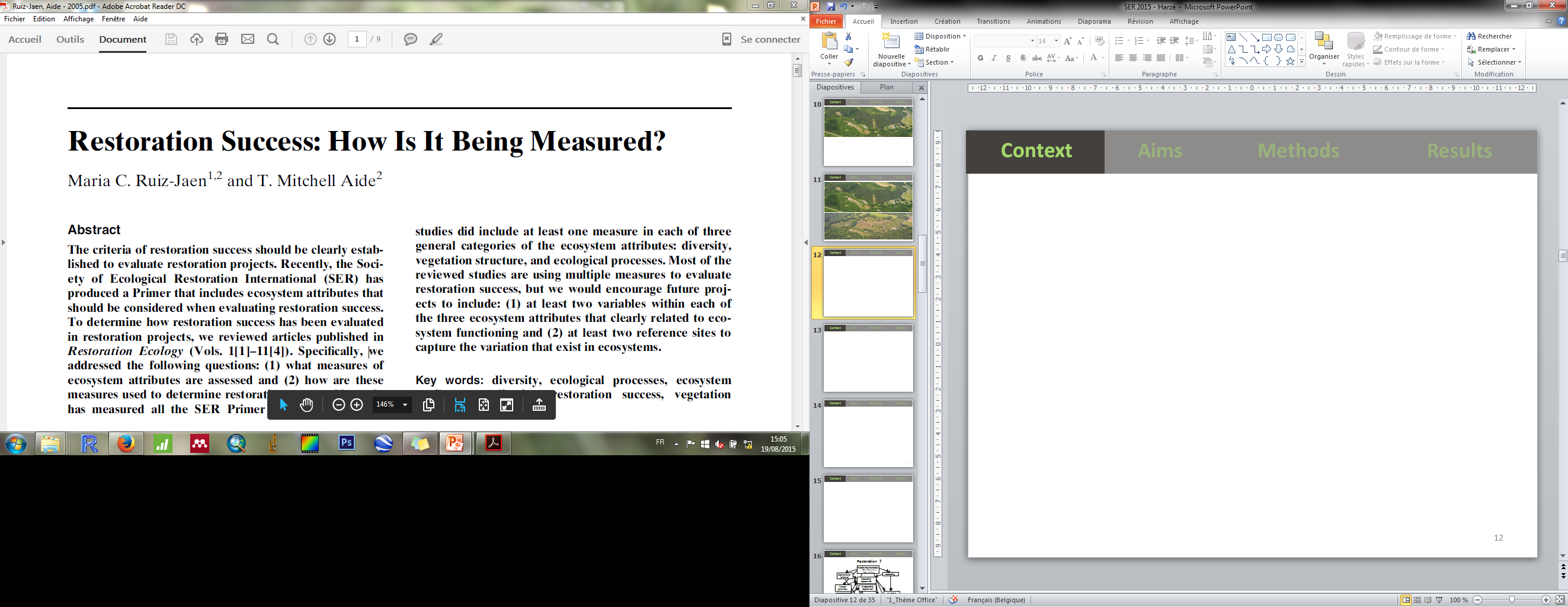 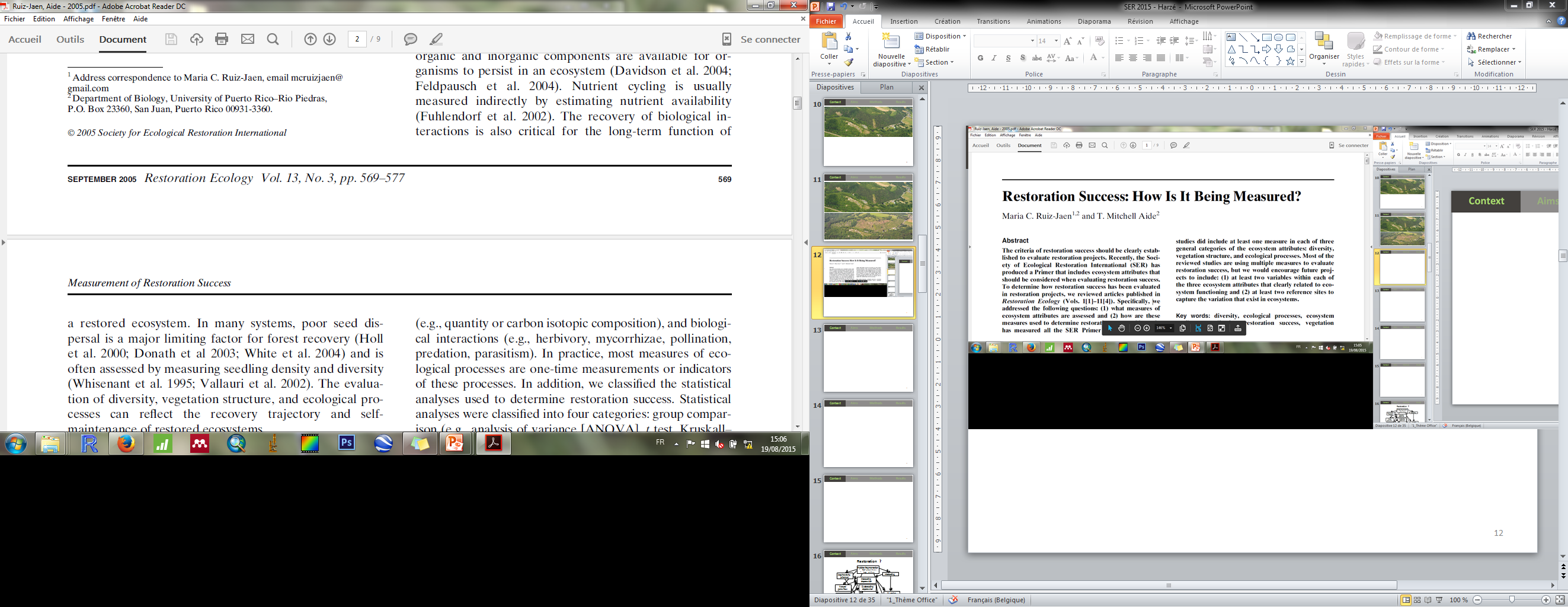 1. Diversity : species richness and abundance 
2. Vegetation structure : vegetation cover, biomass
3. Ecological processes : nutrient cycling, biological interractions
 Populations?
11
Context
Aims
Methods
Results
Fragmentation
Habitat fragmentation
Small populations
Large isolation
Inbreeding
Stochasticity (chance)
Inbreeding depression
Outbreeding depression
Natural 
gene flow
Mutation
Artificial 
gene flow
Individual / population fitness
Abiotic effects
Biotic interactions
12
Modified from Lienert 2004
Context
Aims
Methods
Results
Restoration ?
Habitat fragmentation
Small populations
Large isolation
Inbreeding
Stochasticity (chance)
Inbreeding depression
Outbreeding depression
Natural 
gene flow
Mutation
Artificial 
gene flow
Individual / population fitness
Abiotic effects
Biotic interactions
13
Modified from Lienert 2004
Context
Aims
Methods
Results
Restoration ?
Habitat fragmentation
Small populations
Large isolation
Inbreeding
Stochasticity (chance)
Inbreeding depression
Outbreeding depression
Natural 
gene flow
Mutation
Artificial 
gene flow
Individual / population fitness
Abiotic effects
Biotic interactions
14
Modified from Lienert 2004
Context
Aims
Methods
Results
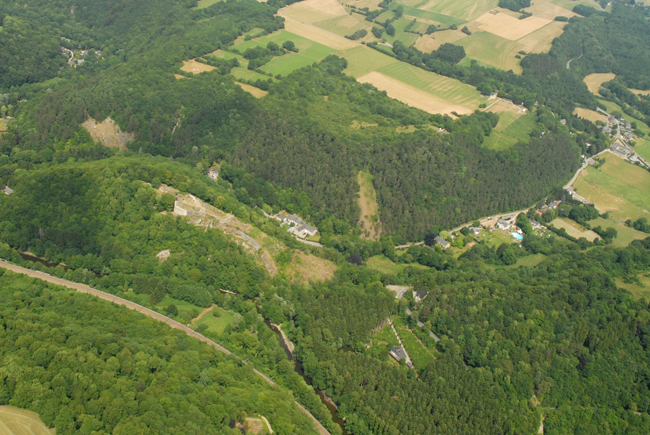 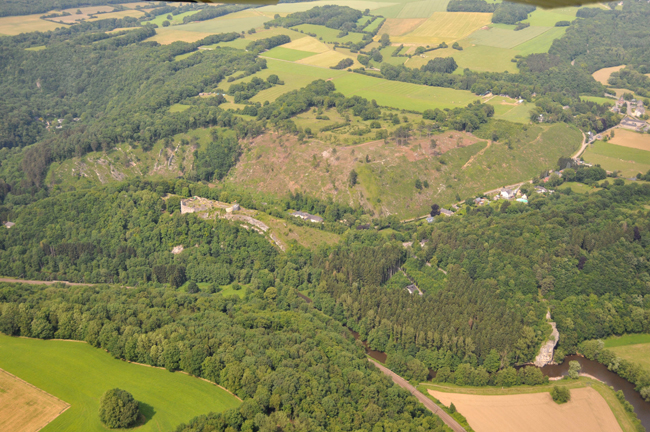 15
Context
Aims
Methods
Results
Restoration ?
Habitat fragmentation
Small populations
Large isolation
Inbreeding
Stochasticity (chance)
Inbreeding depression
Foundation effect
Small populations
Reduced genetic diversity
Outbreeding depression
Natural 
gene flow
Mutation
Artificial 
gene flow
Individual / population fitness
Abiotic effects
Biotic interactions
16
Modified from Lienert 2004
Context
Aims
Methods
Results
Restoration ?
Habitat fragmentation
Small populations
Large isolation
Inbreeding
Stochasticity (chance)
Inbreeding depression
Foundation effect
Small populations
Reduced genetic diversity
Outbreeding depression
Natural 
gene flow
Mutation
Artificial 
gene flow
Individual / population fitness
Abiotic effects
Biotic interactions
17
Modified from Lienert 2004
Context
Aims
Methods
Results
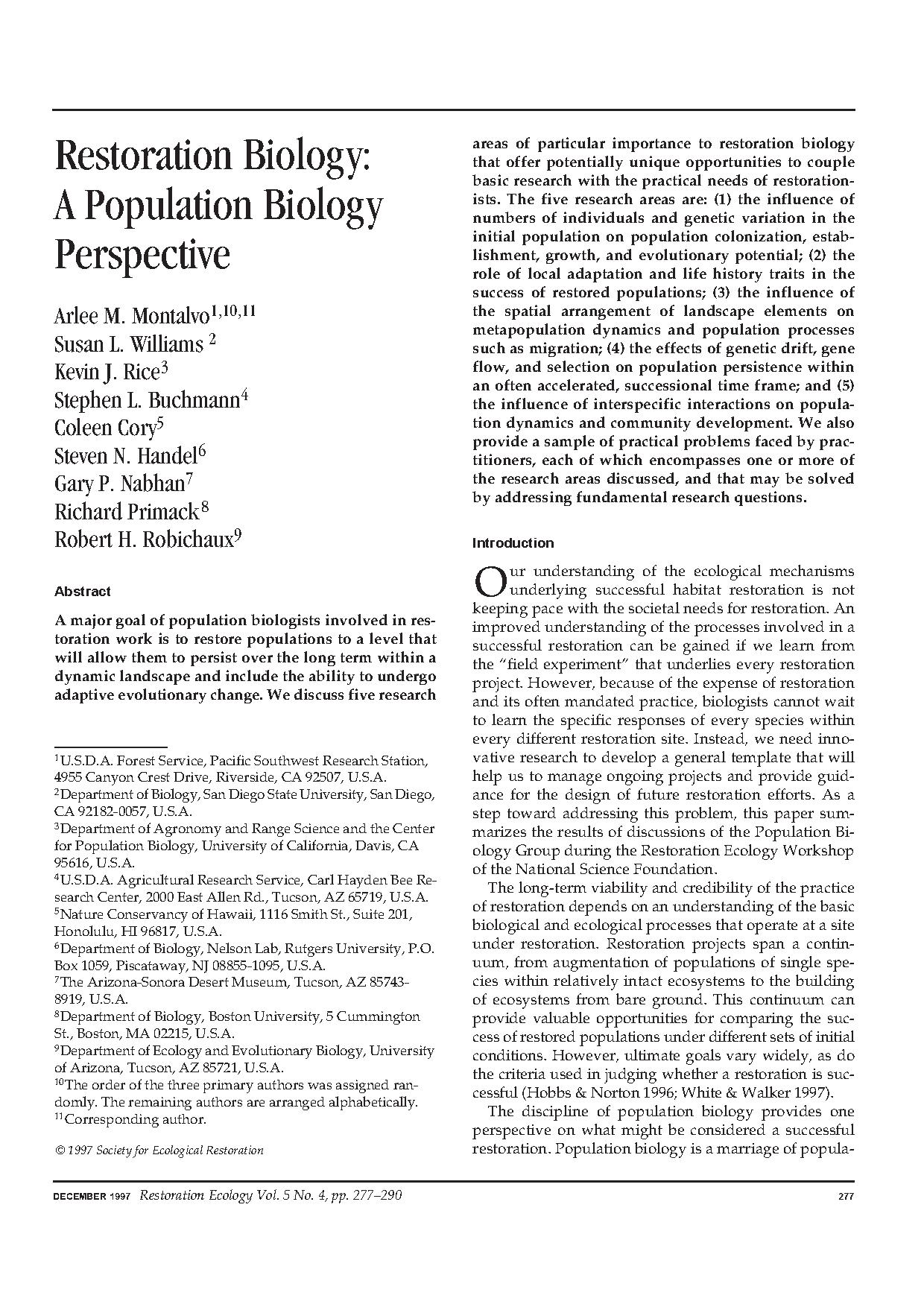 “The discipline of population biology provides one perspective on what might be considered a  successful restoration.”
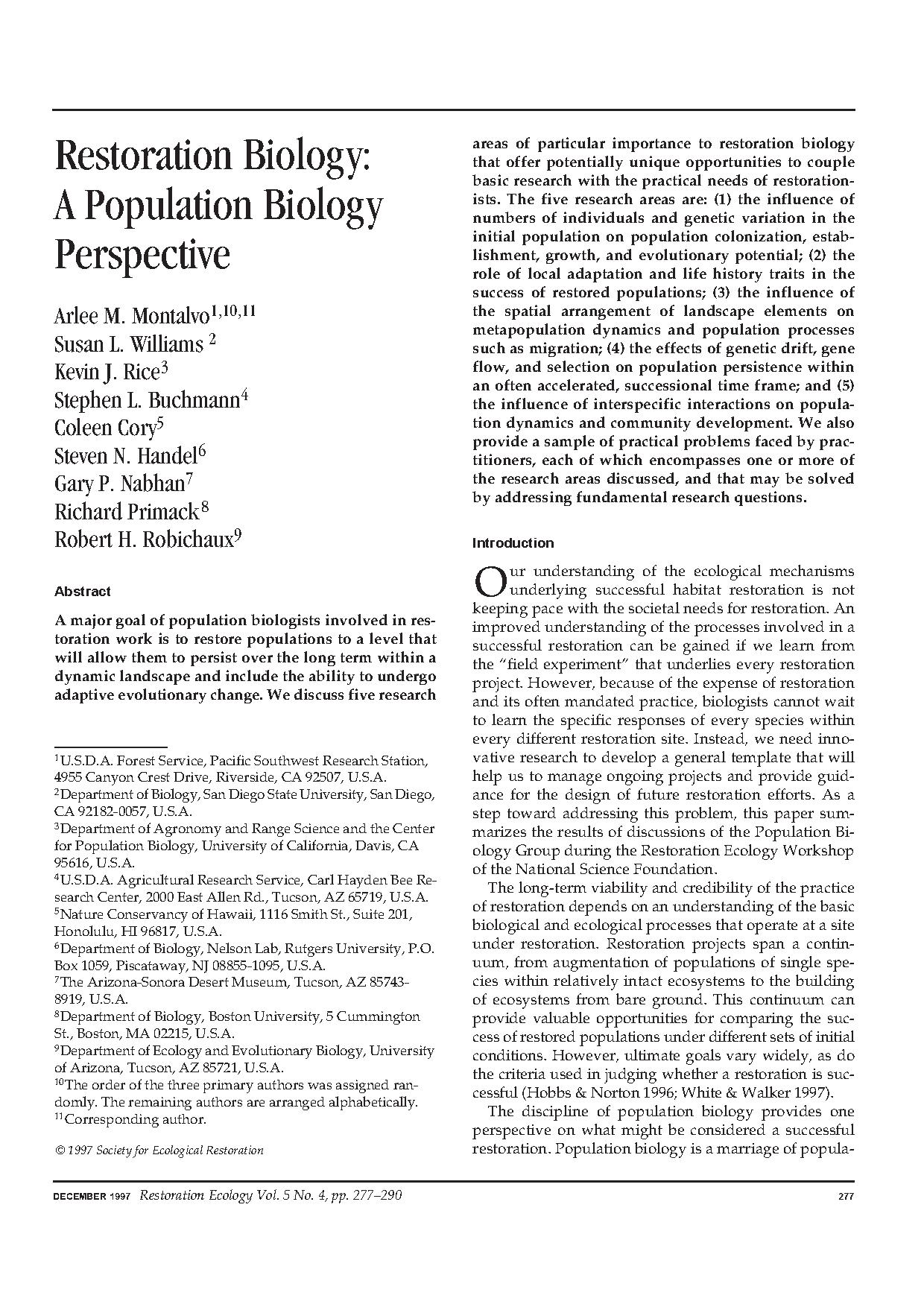 18
Context
Aims
Methods
Results
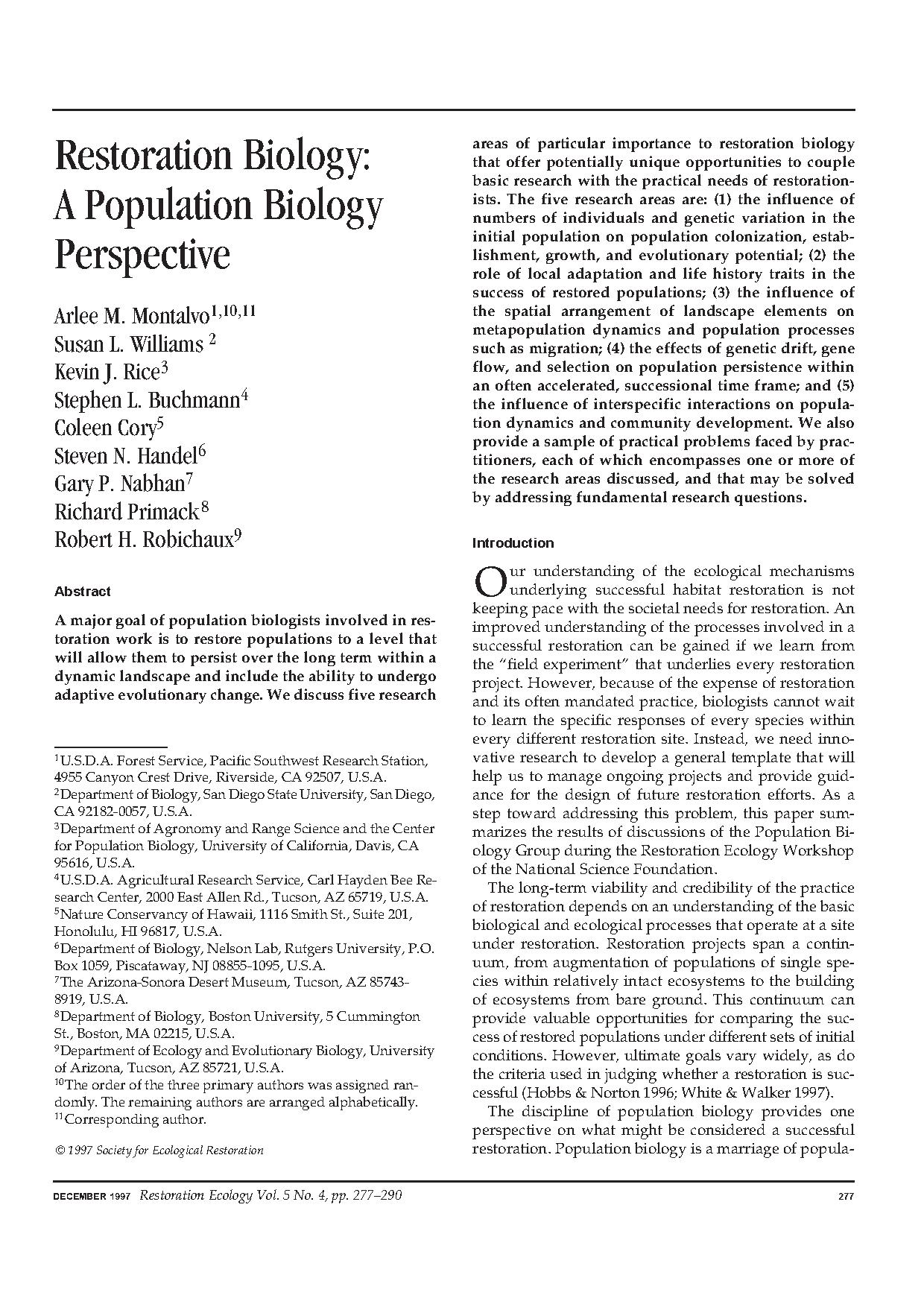 “Restored populations must possess attributes necessary for  reproduction, growth, migration,   and adaptive evolutionary change.”
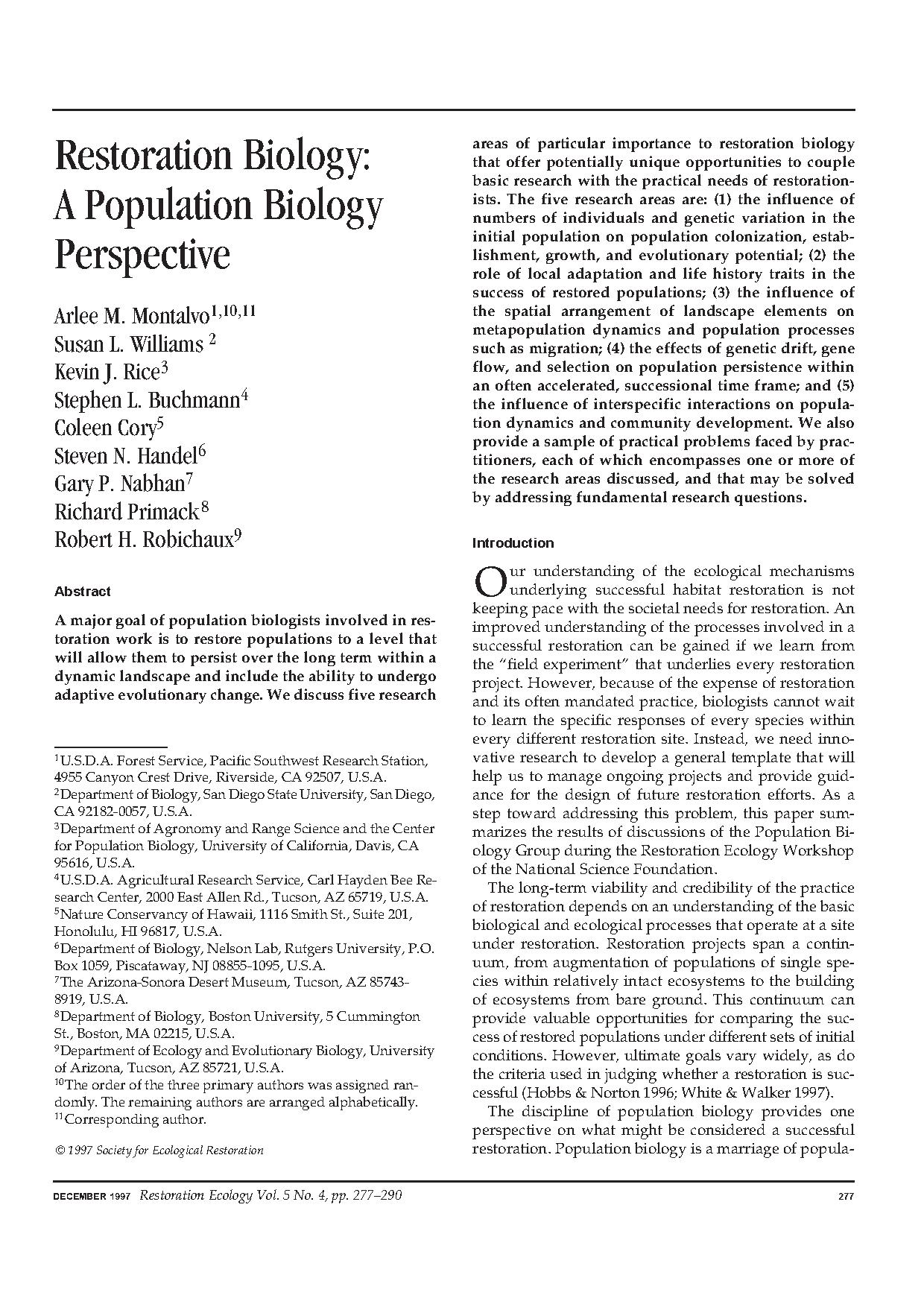 19
Context
Aims
Methods
Results
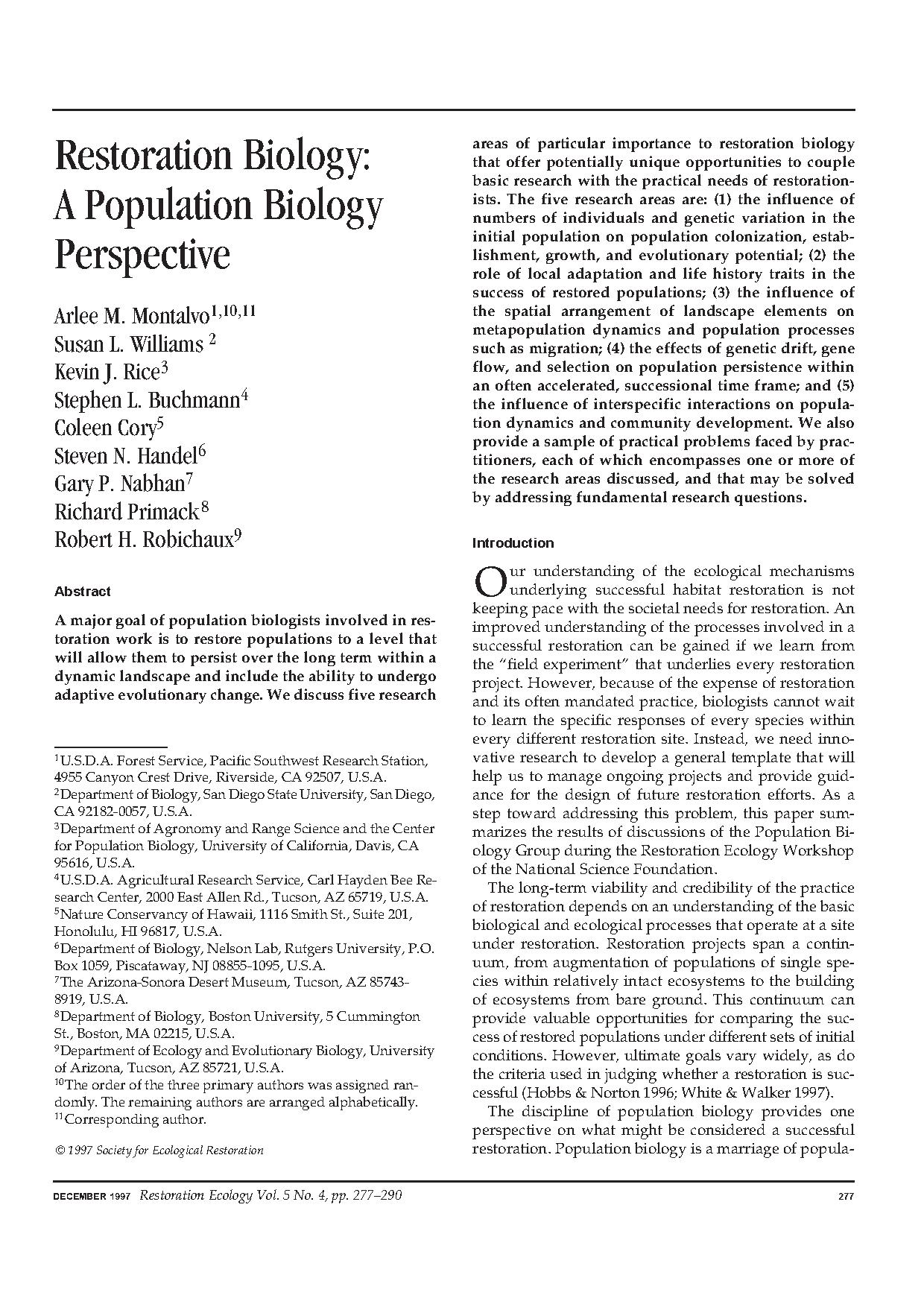 “Restored populations must possess attributes necessary for reproduction, growth, migration, and adaptive evolutionary change.”
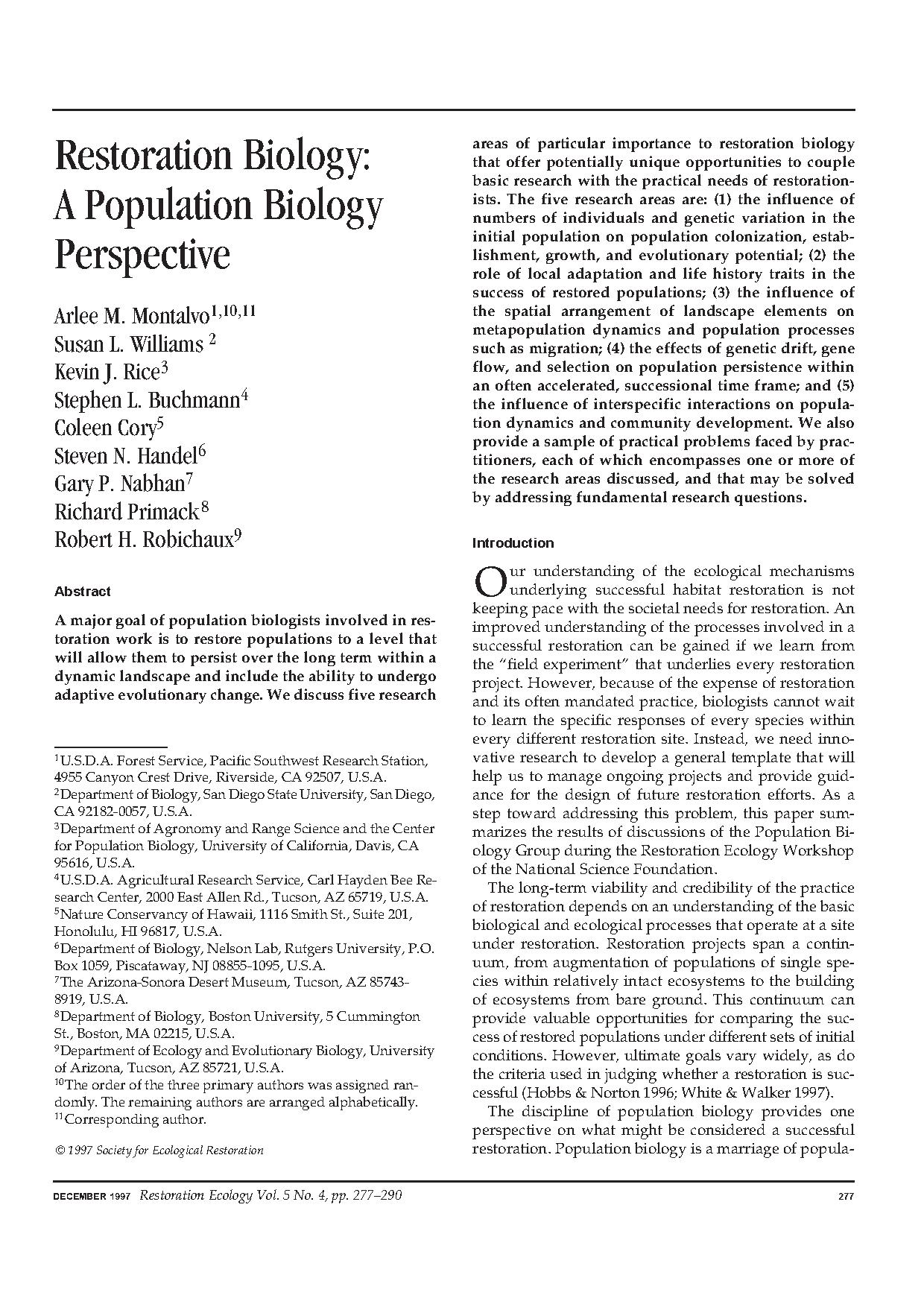 Functional traits
= Any measurable features at the individual level that directly or indirectly affect overall plant fitness
(Lavorel et al. 1997; Violle et al. 2007)
20
Context
Aims
Methods
Results
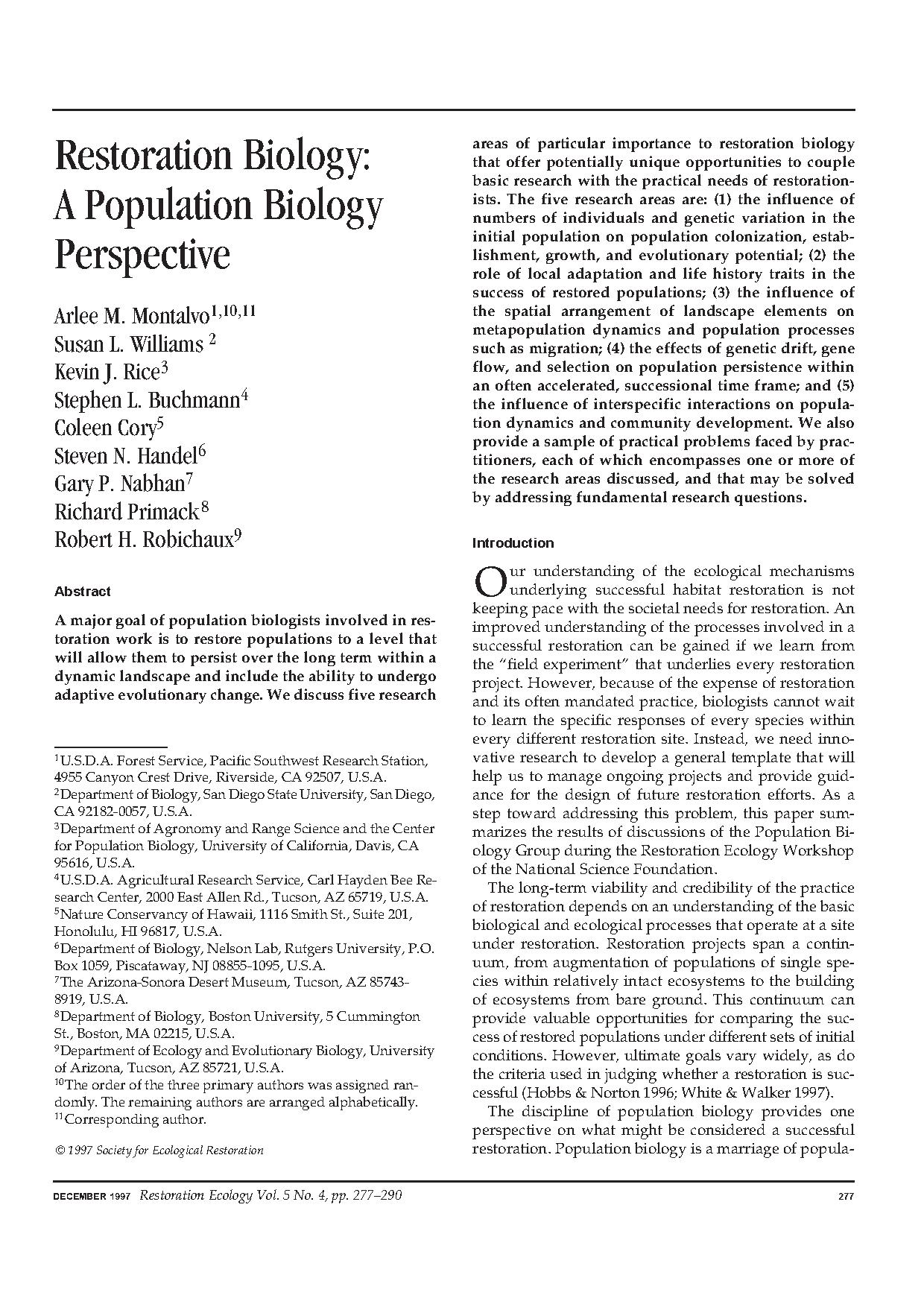 “Restored populations must possess attributes necessary for reproduction, growth, migration, and adaptive evolutionary change.”
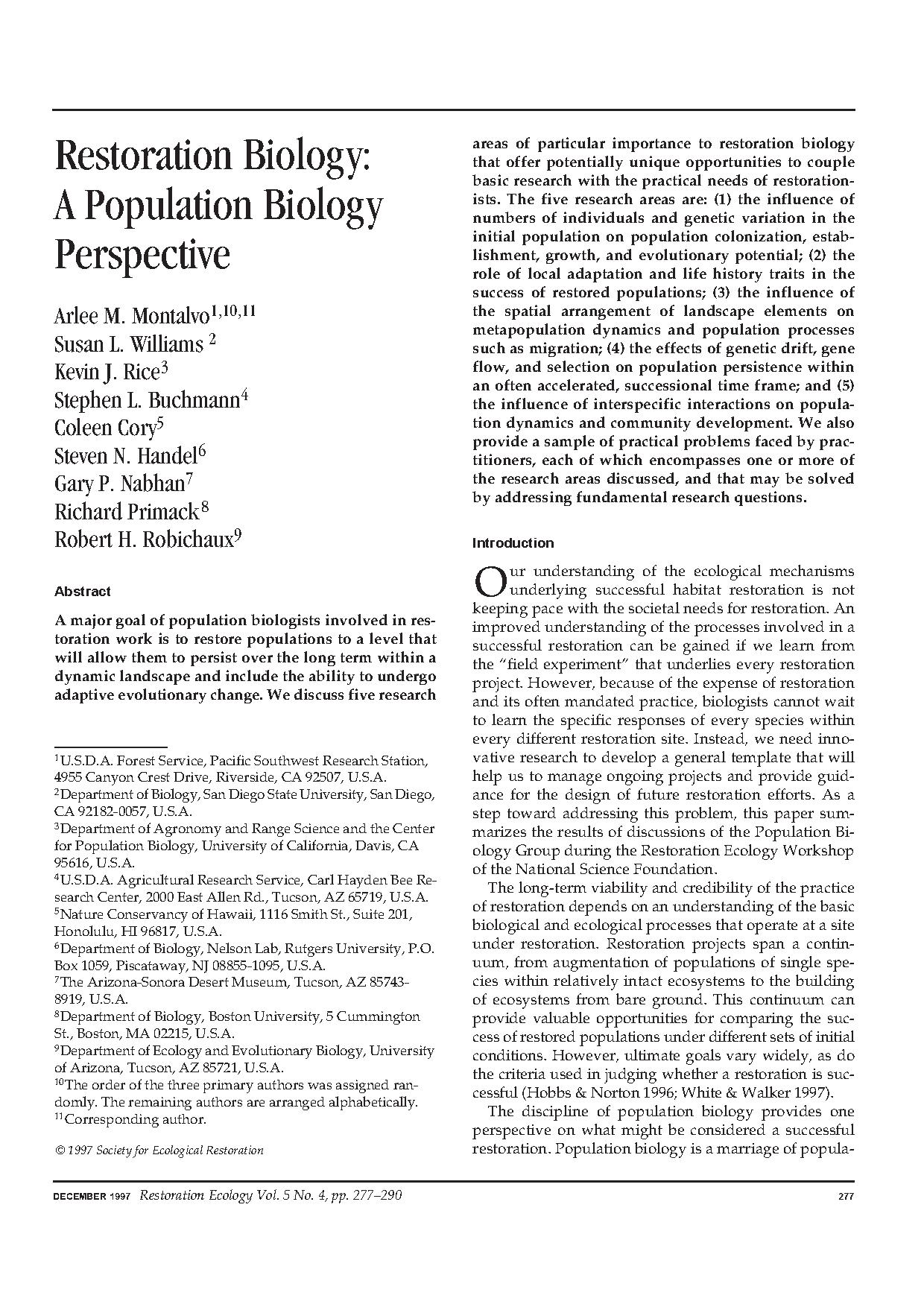 Functional traits
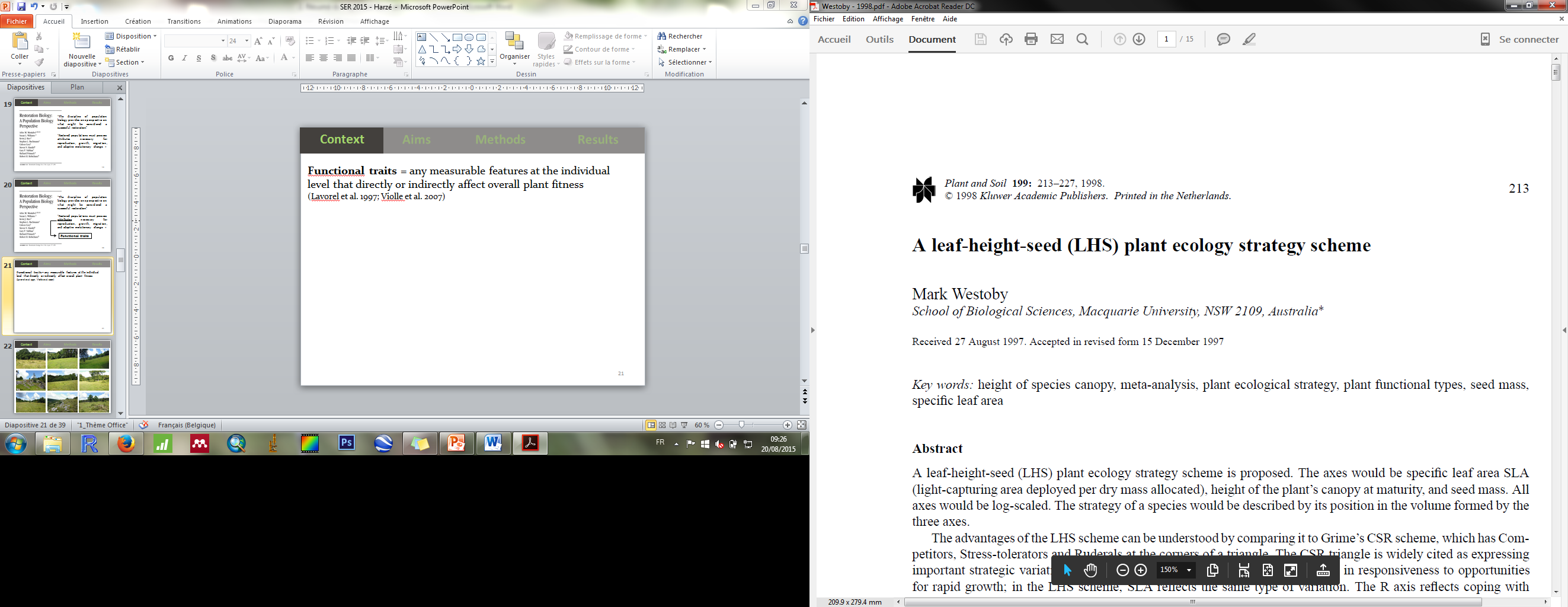 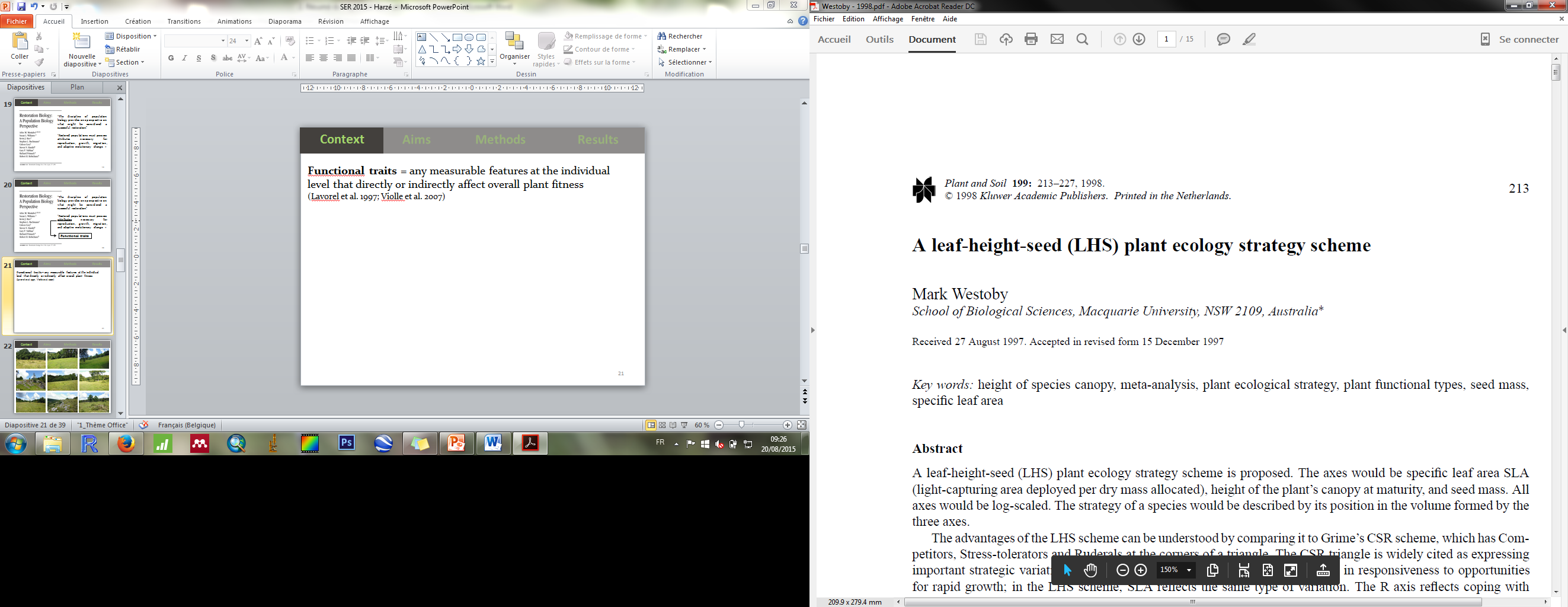 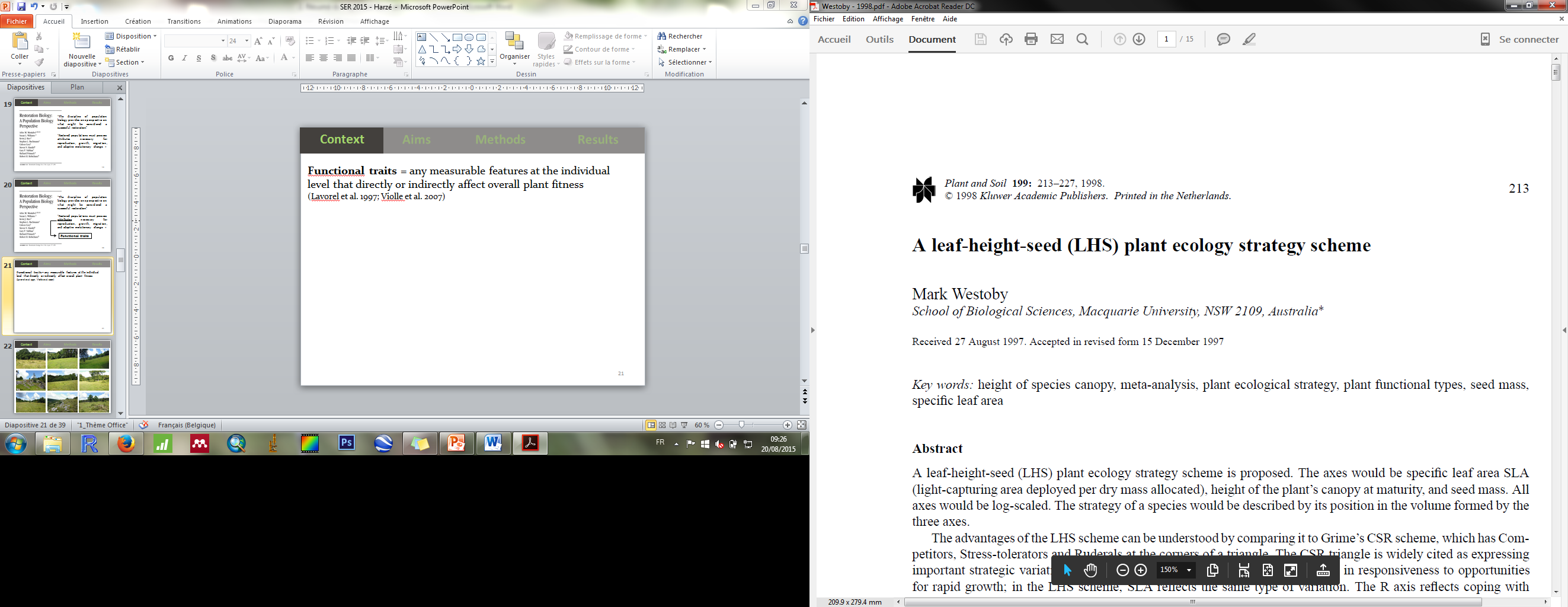 21
Context
Aims
Methods
Results
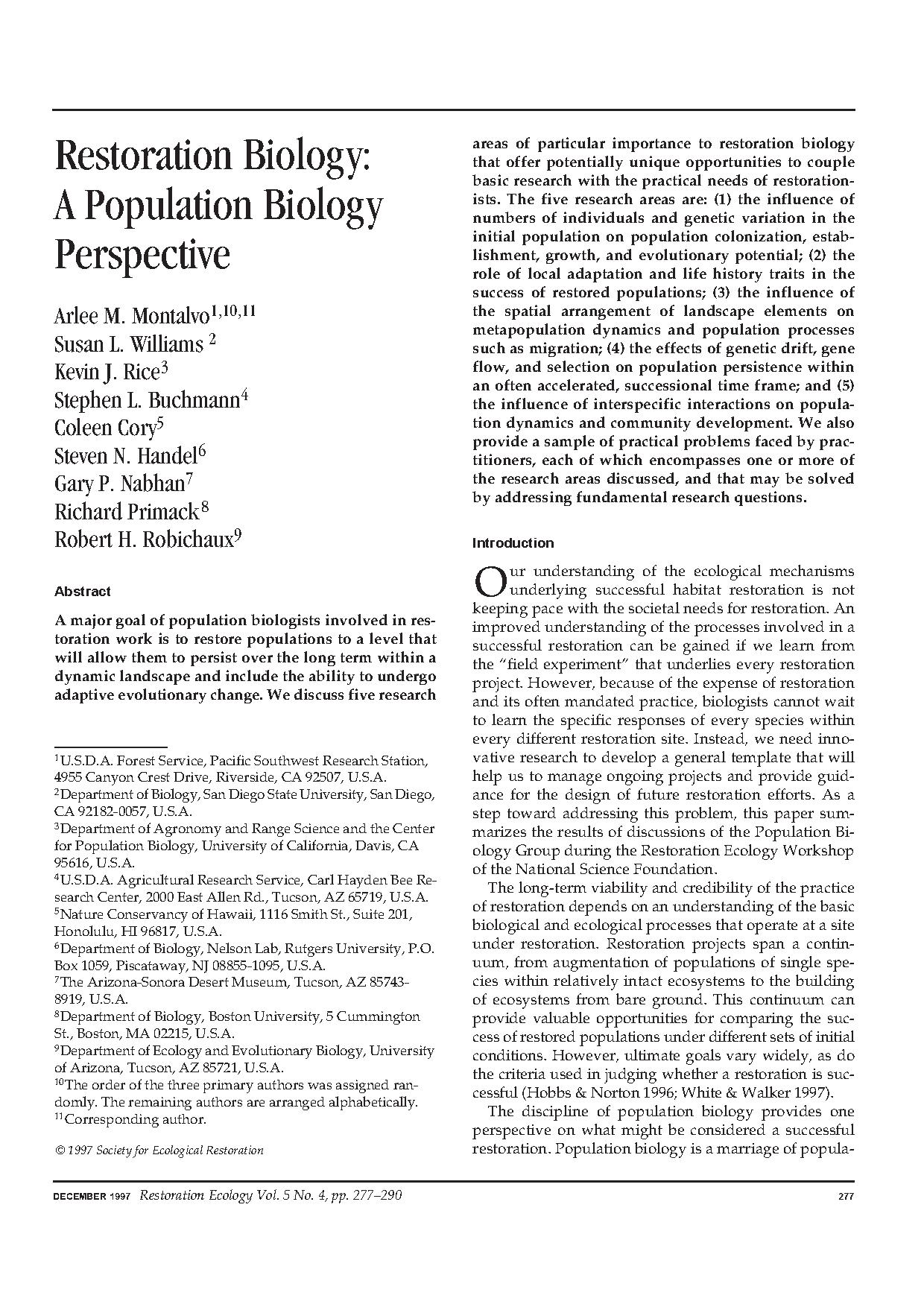 “Restored populations must possess attributes necessary for reproduction, growth, migration, and adaptive evolutionary change.”
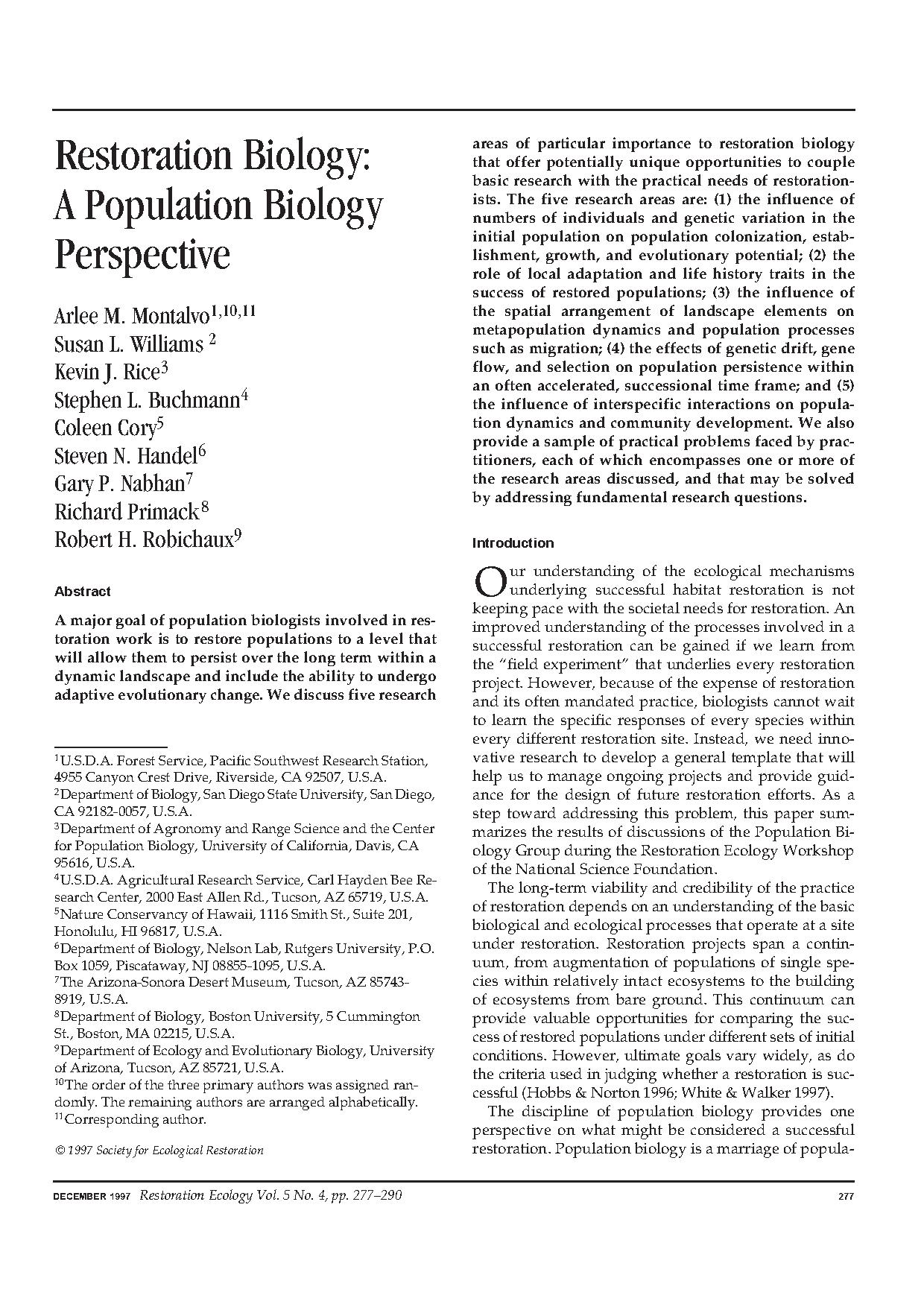 Functional traits
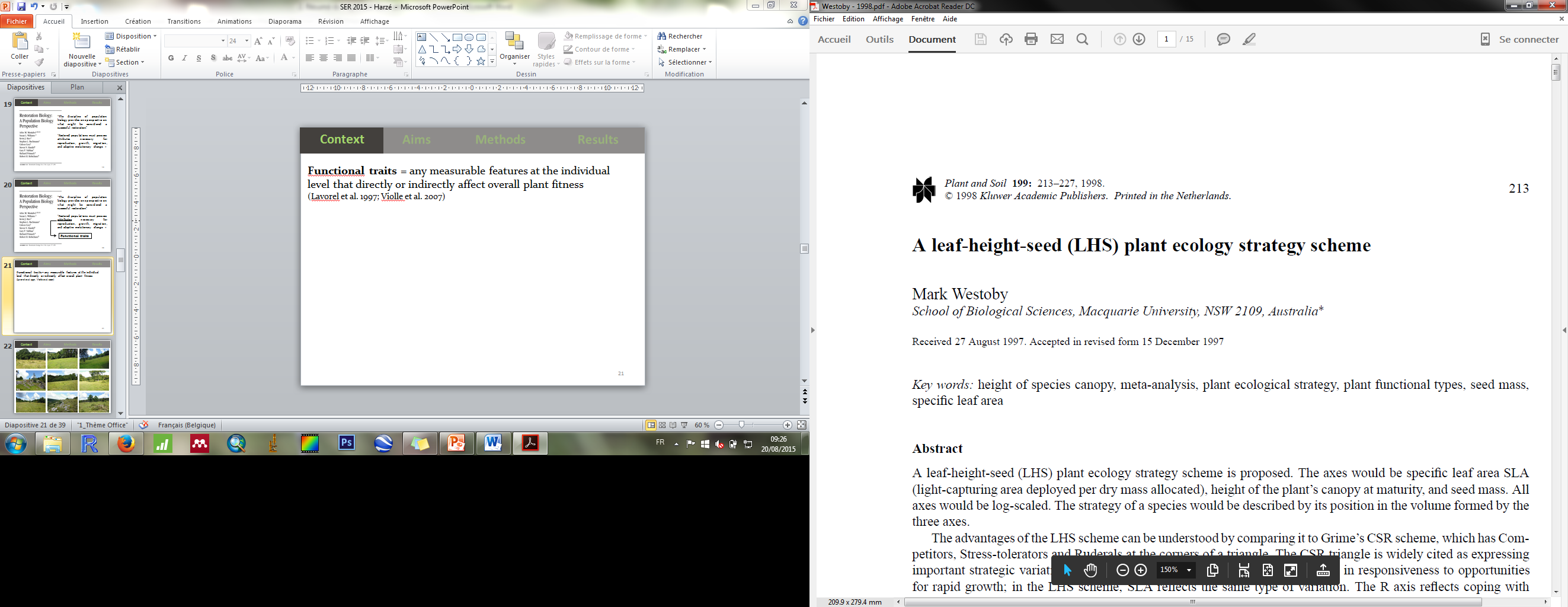 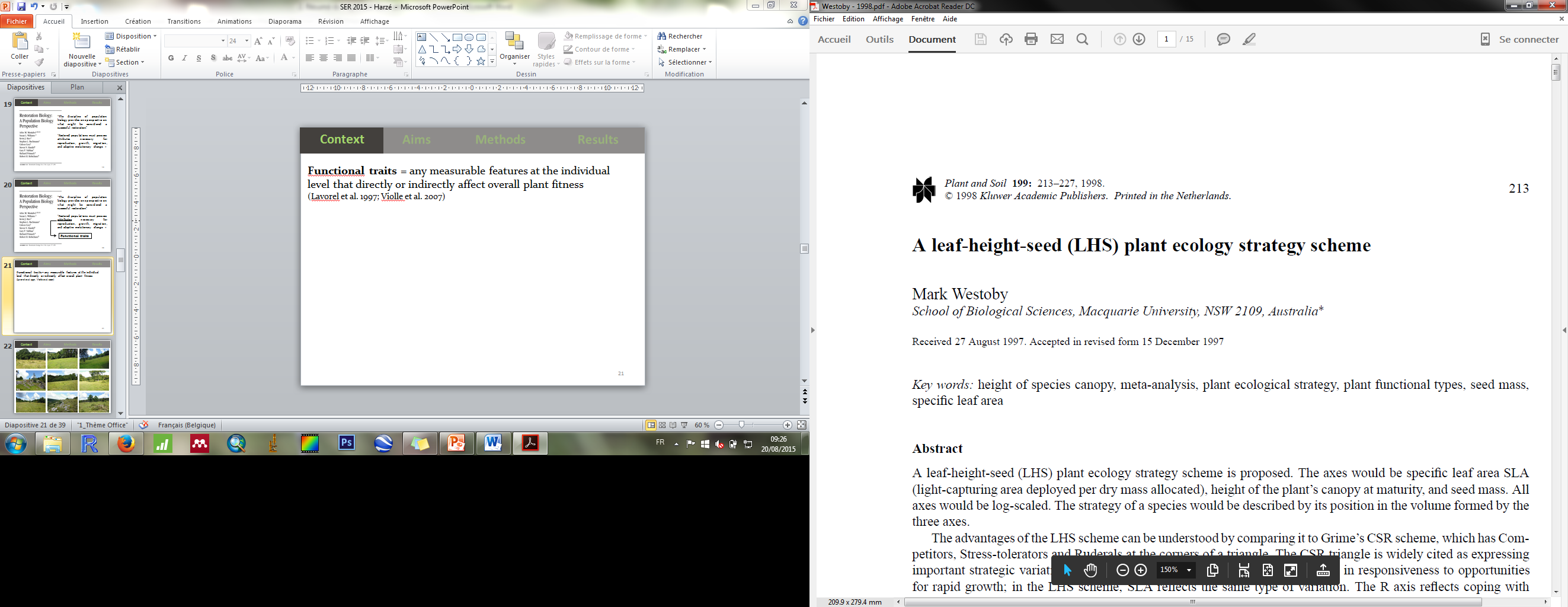 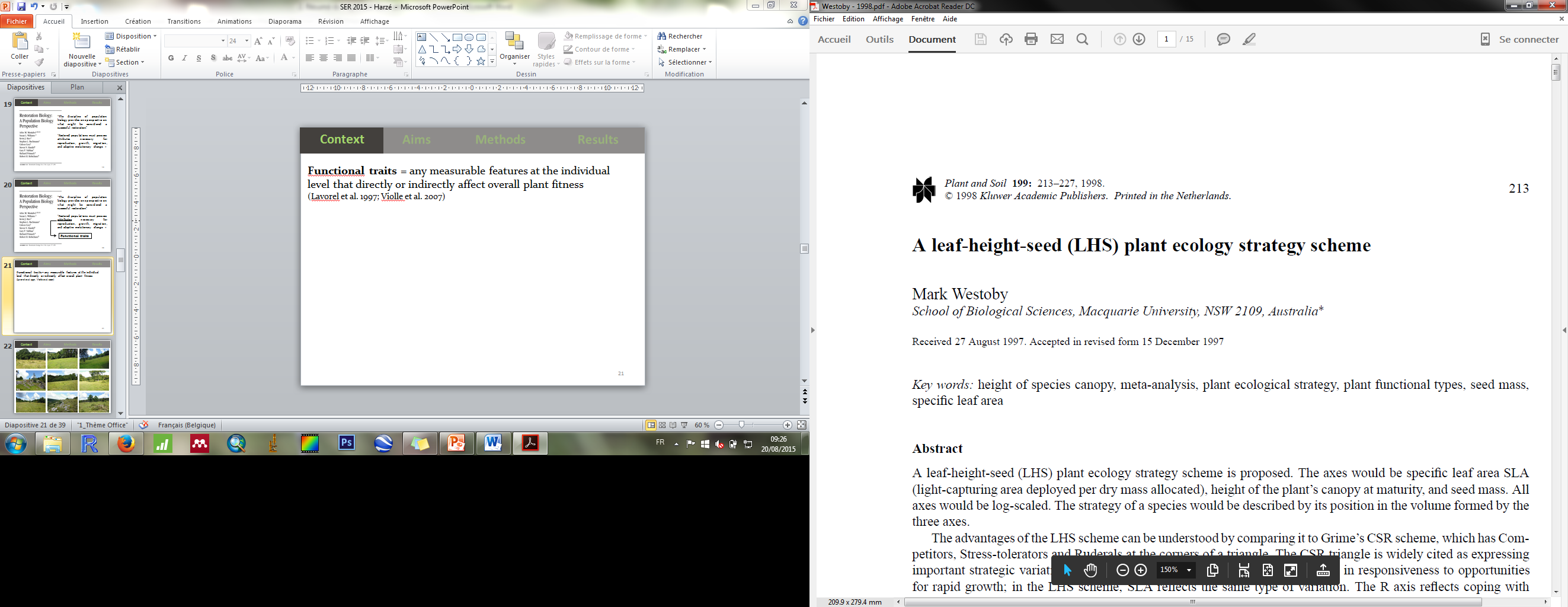 Specific Leaf Area (SLA)
22
Context
Aims
Methods
Results
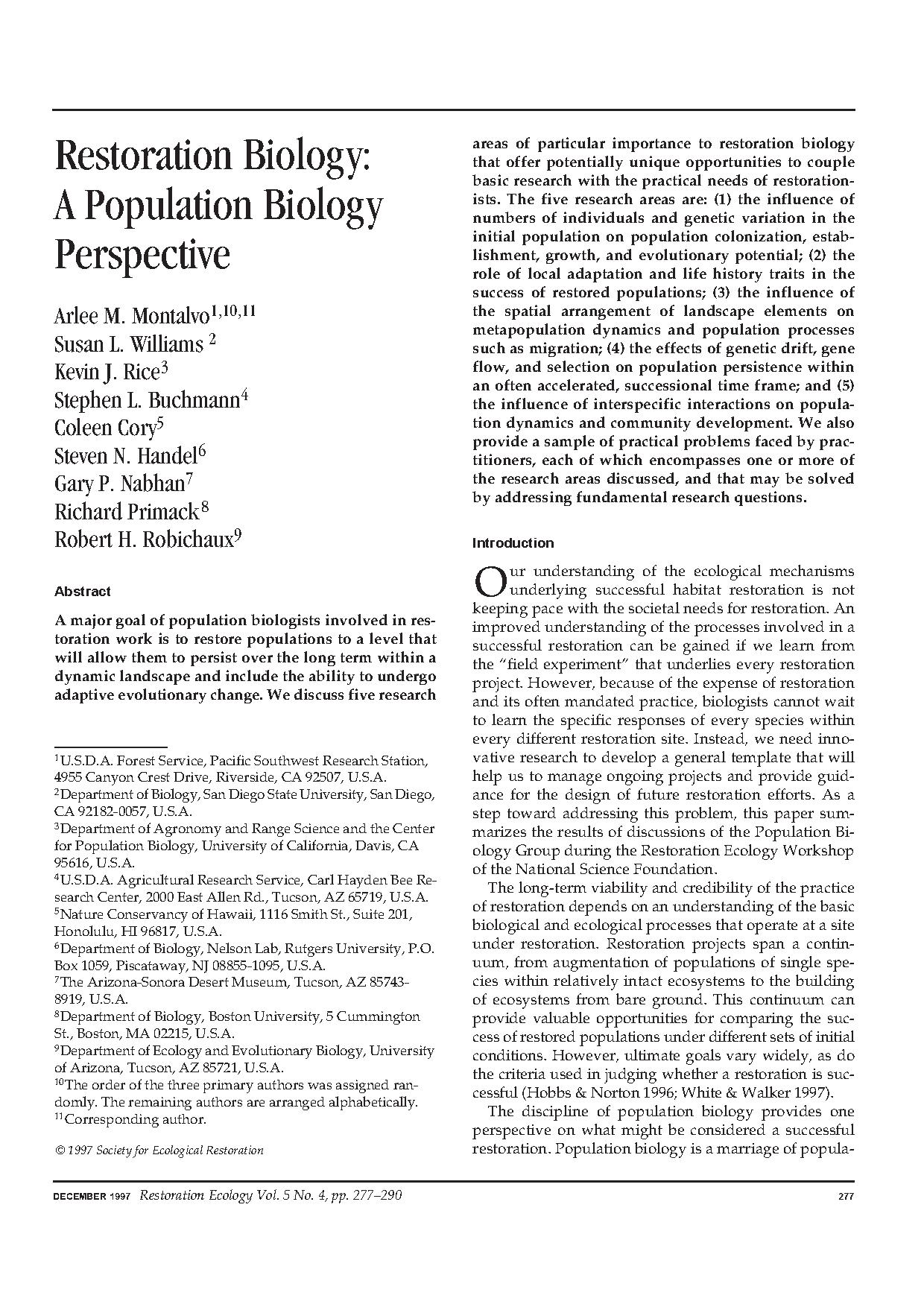 “Restored populations must possess attributes necessary for reproduction, growth, migration, and adaptive evolutionary change.”
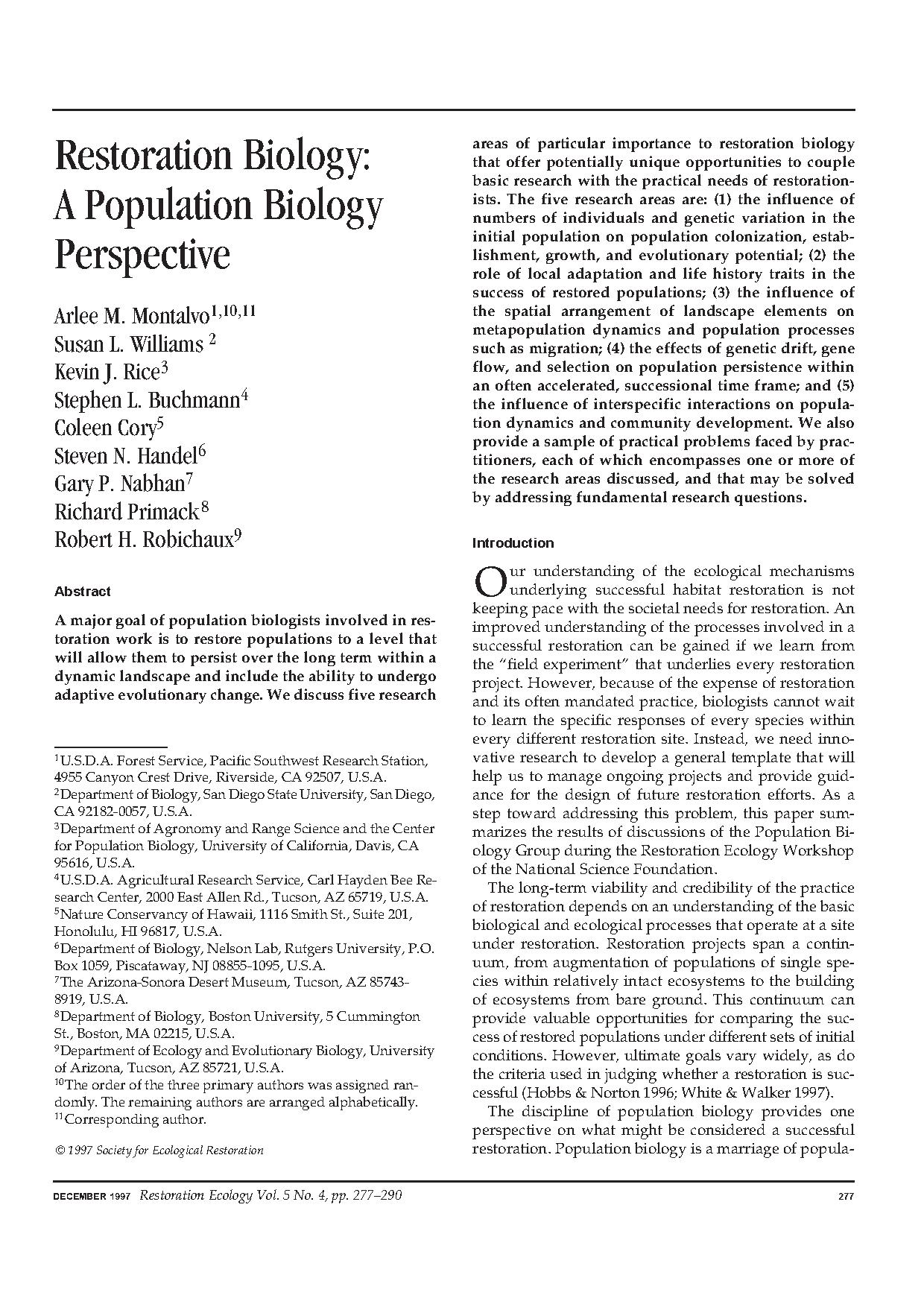 Functional traits
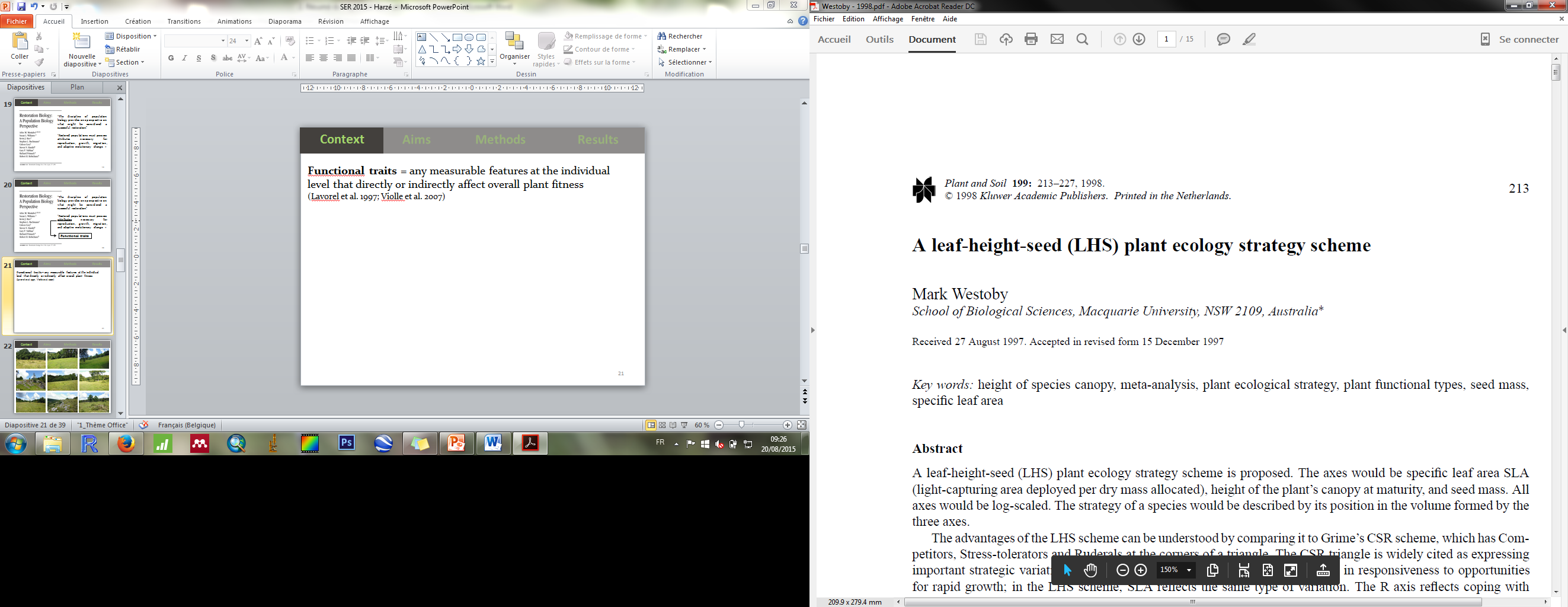 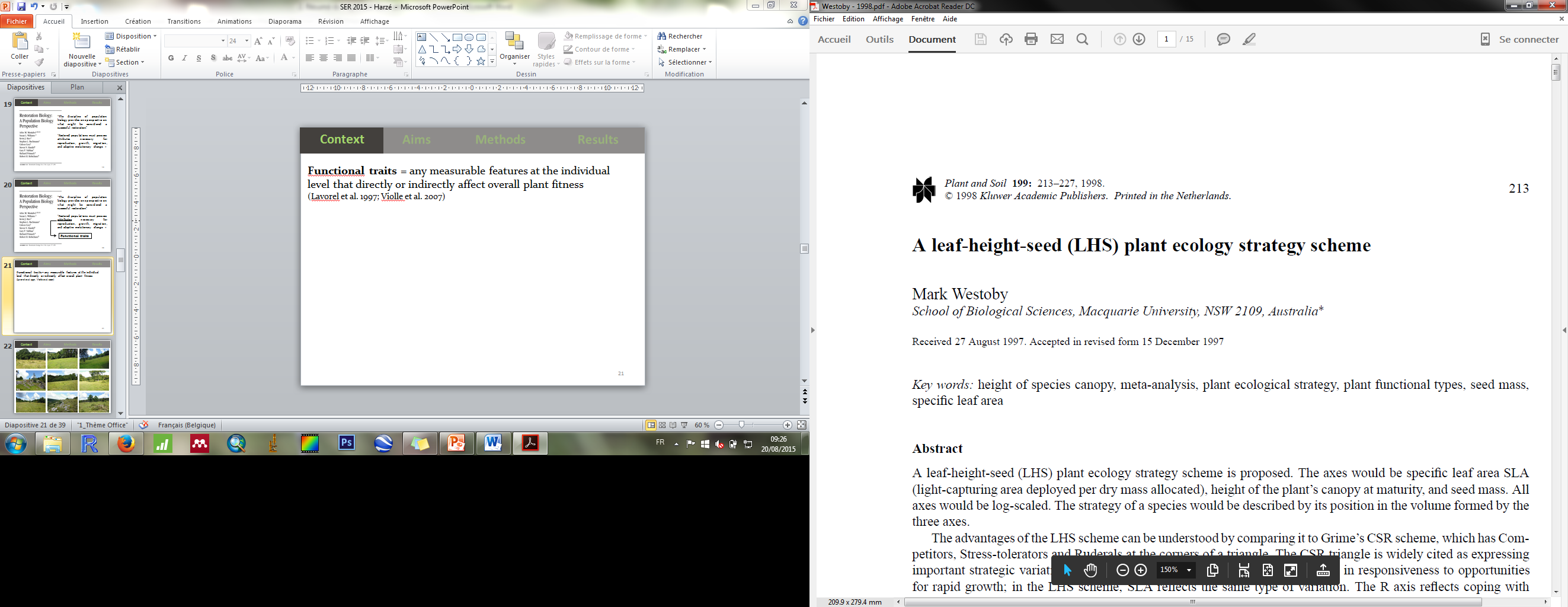 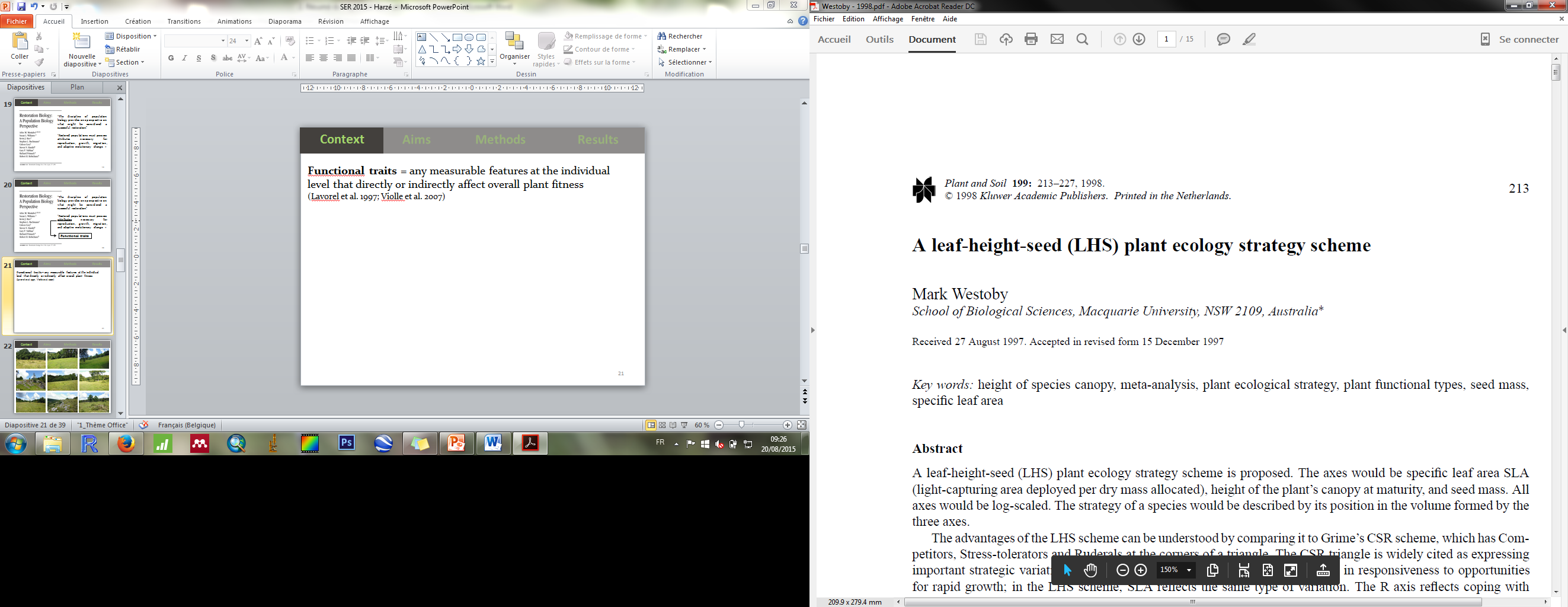 Plant height
23
Context
Aims
Methods
Results
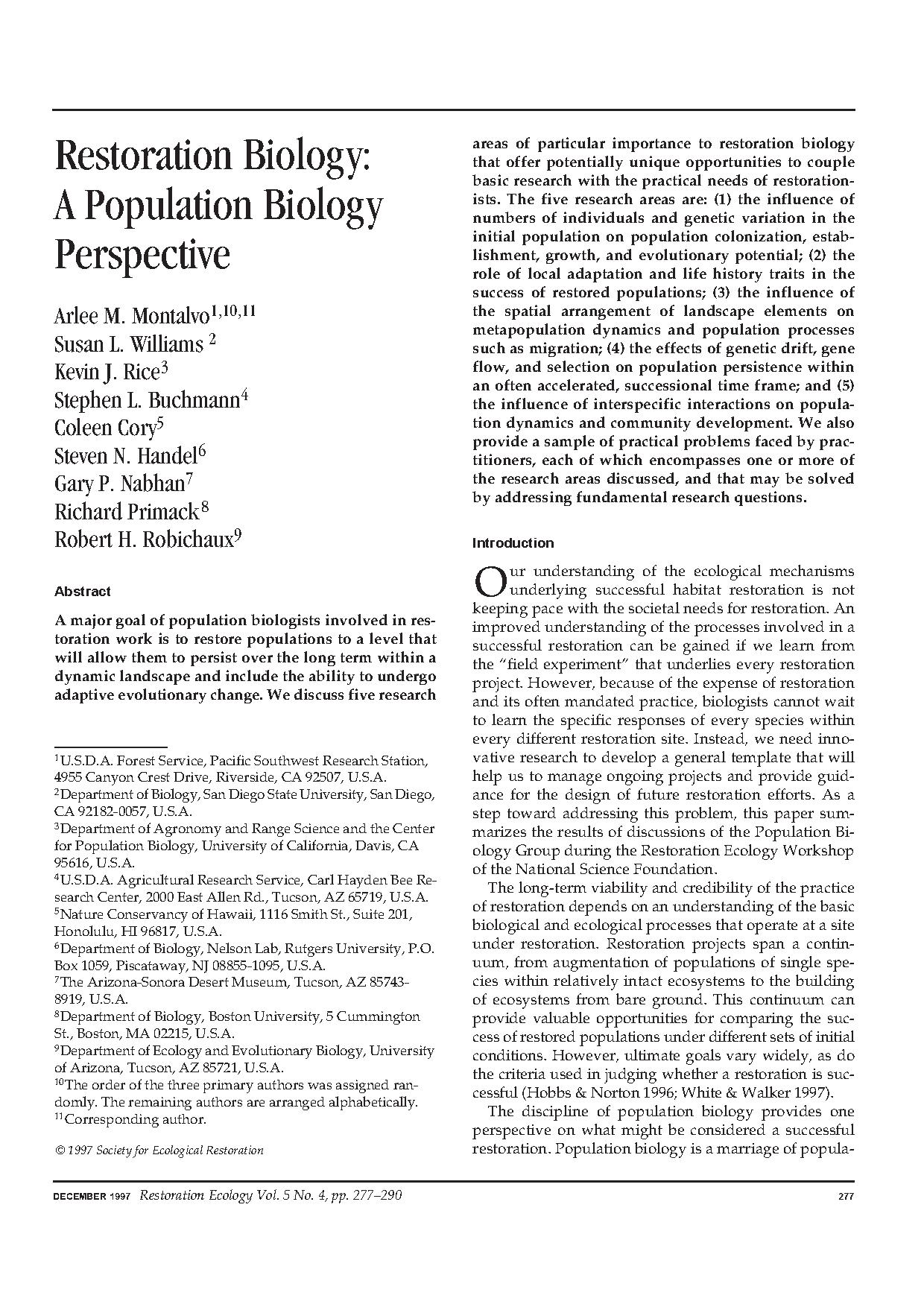 “Restored populations must possess attributes necessary for reproduction, growth, migration, and adaptive evolutionary change.”
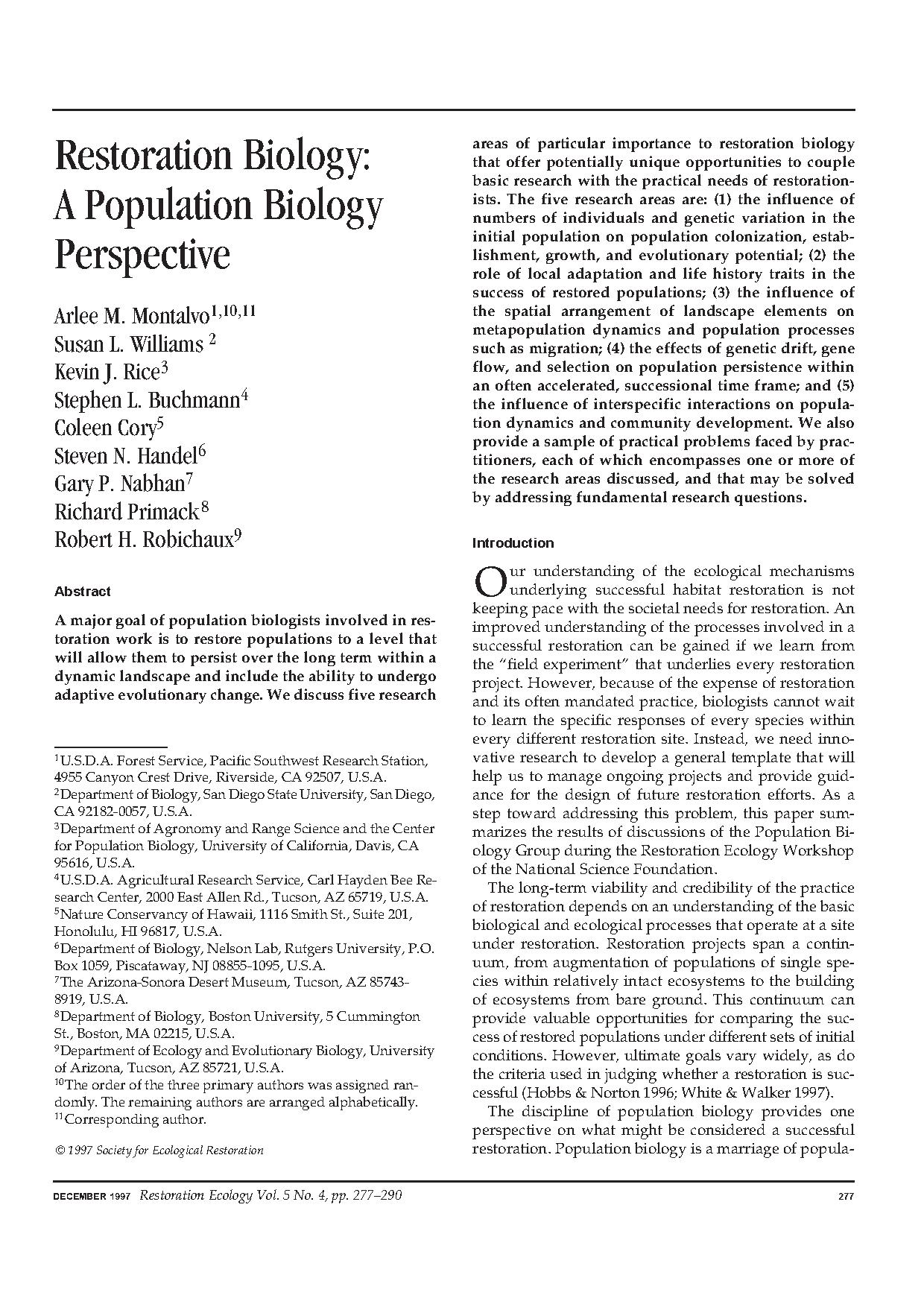 Functional traits
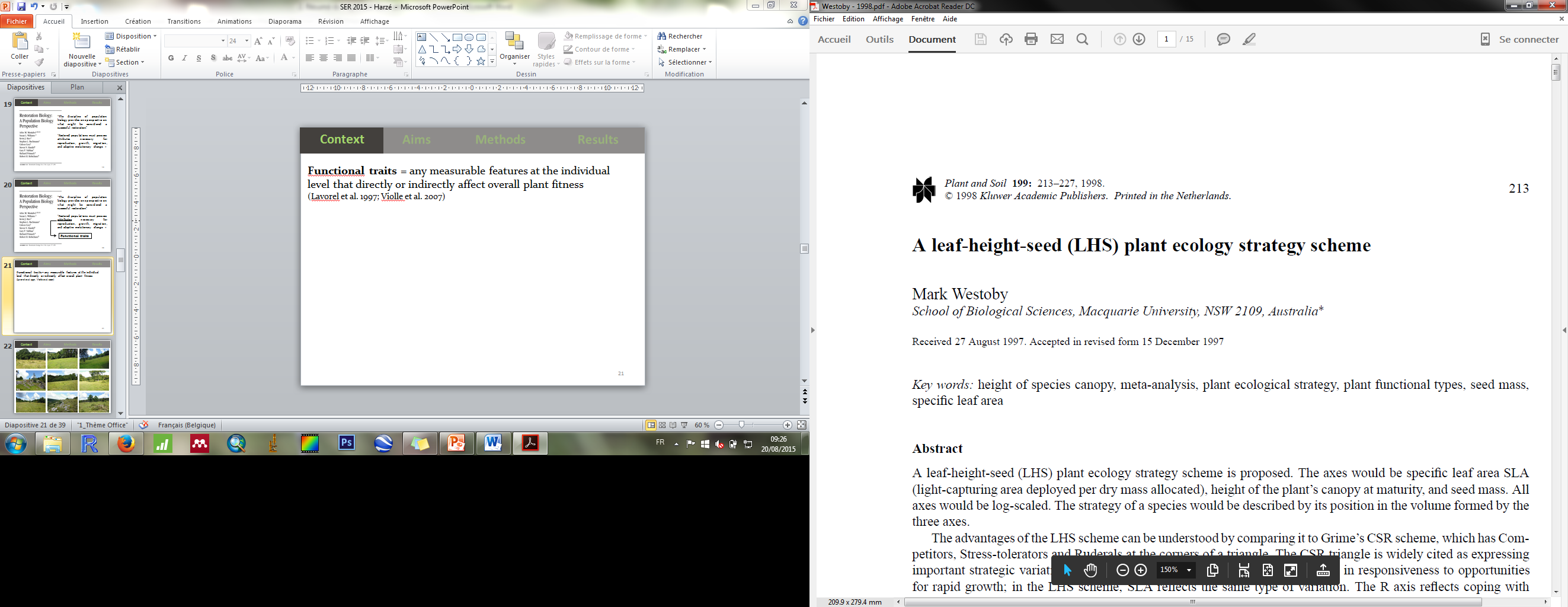 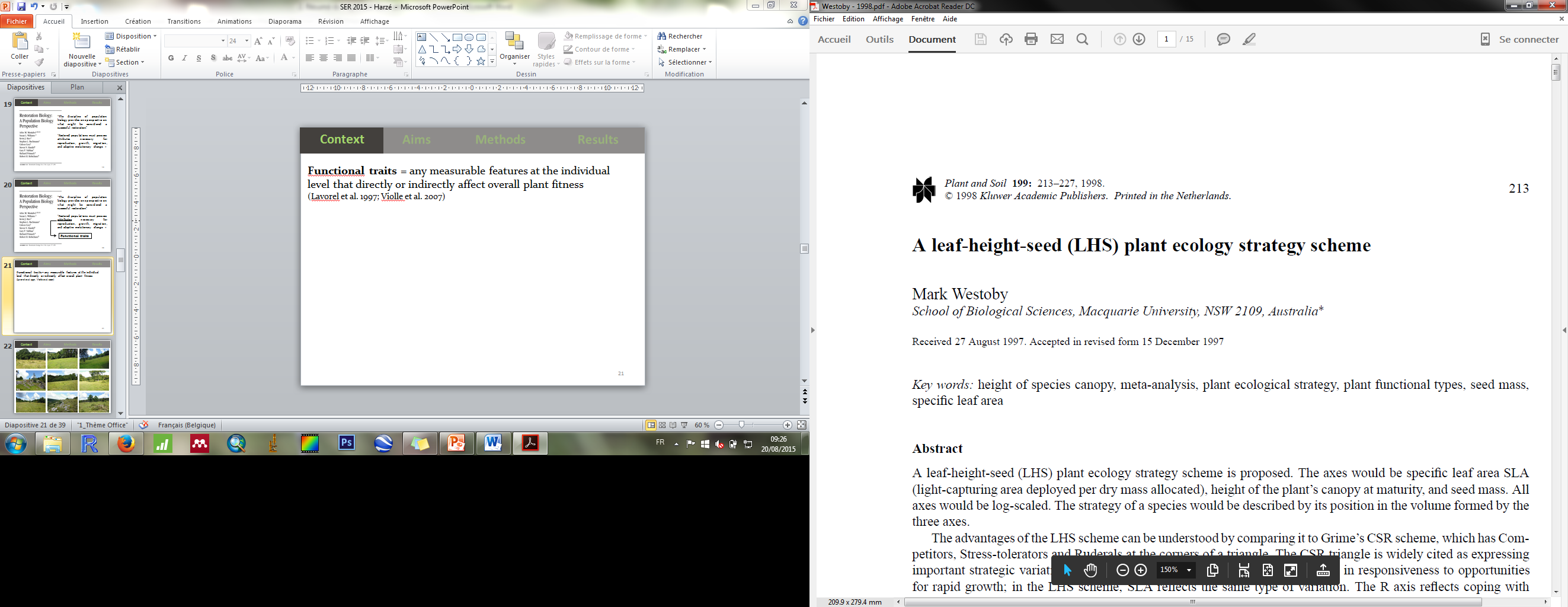 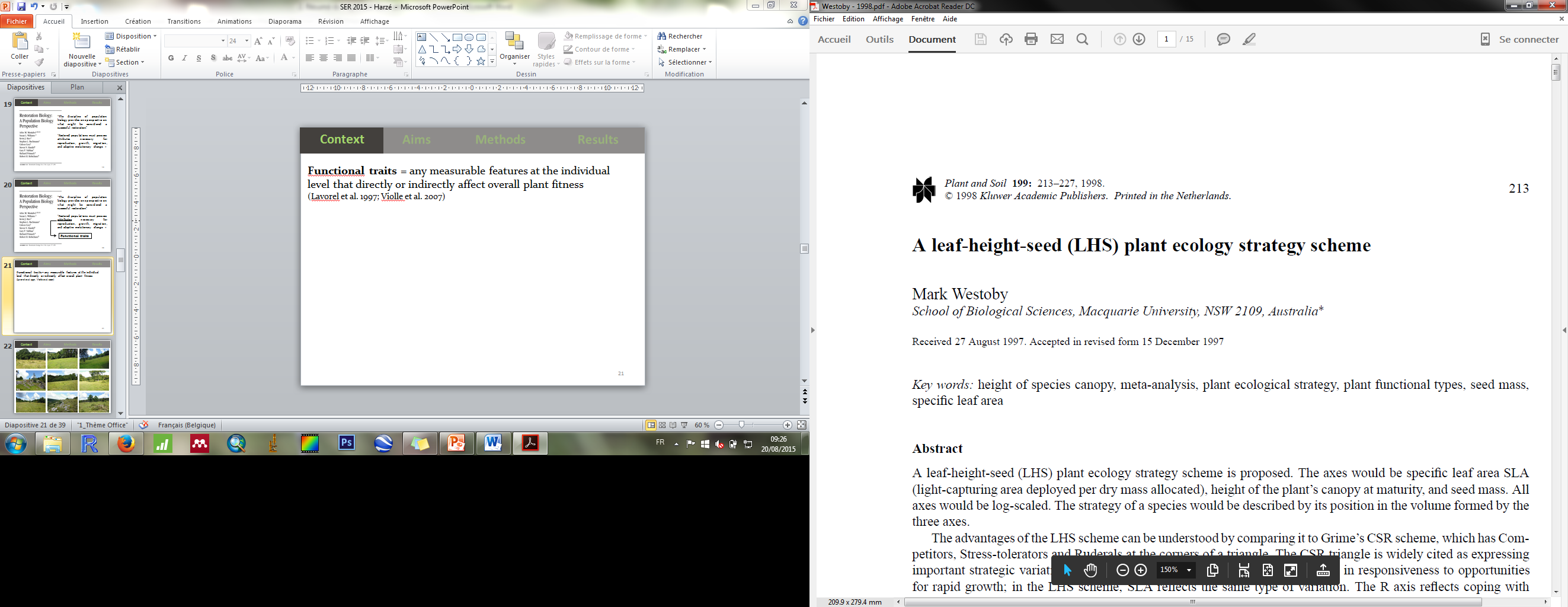 Seed mass
24
Context
Aims
Methods
Results
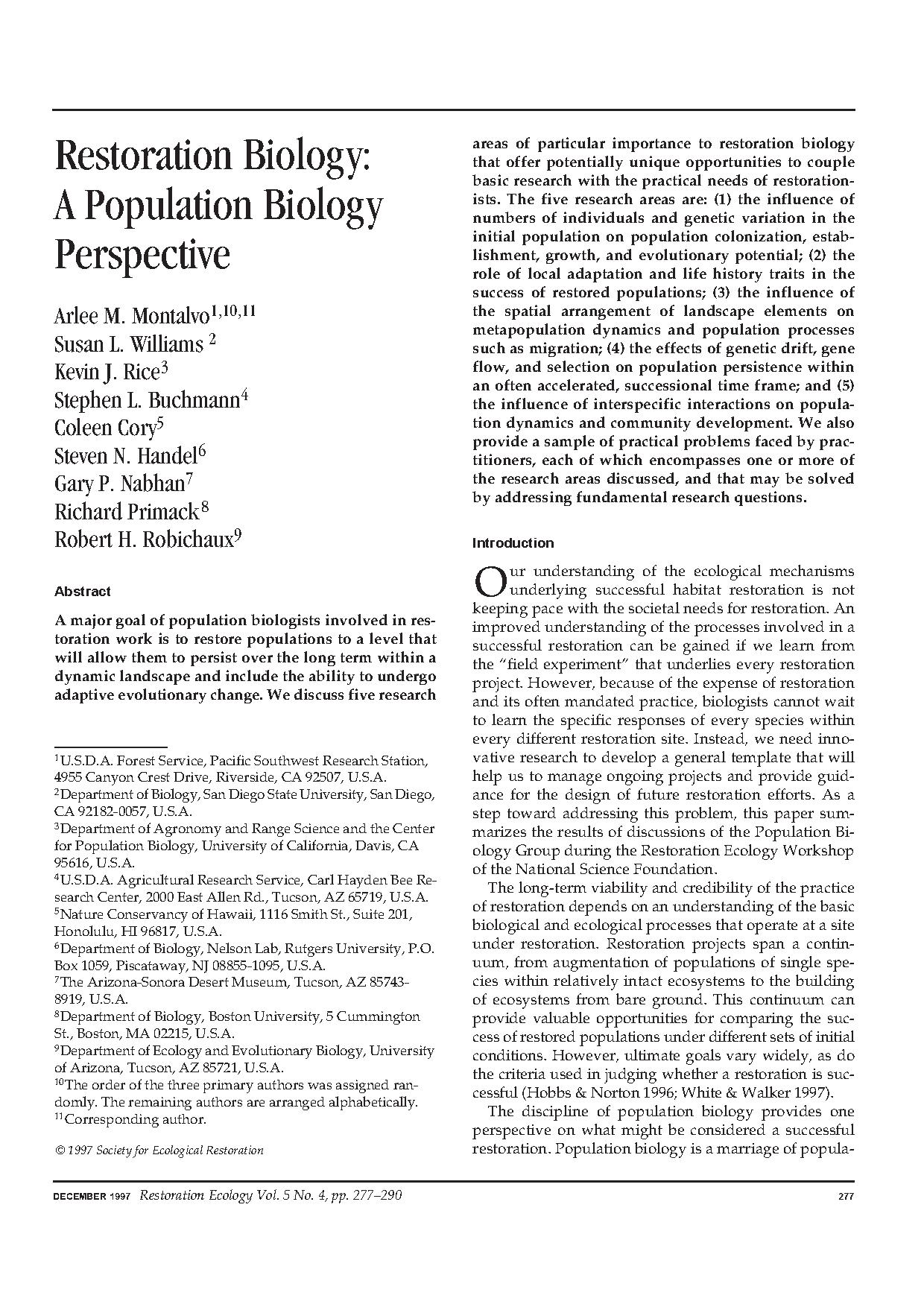 “Restored populations must possess attributes necessary for  reproduction, growth, migration,   and adaptive evolutionary change.”
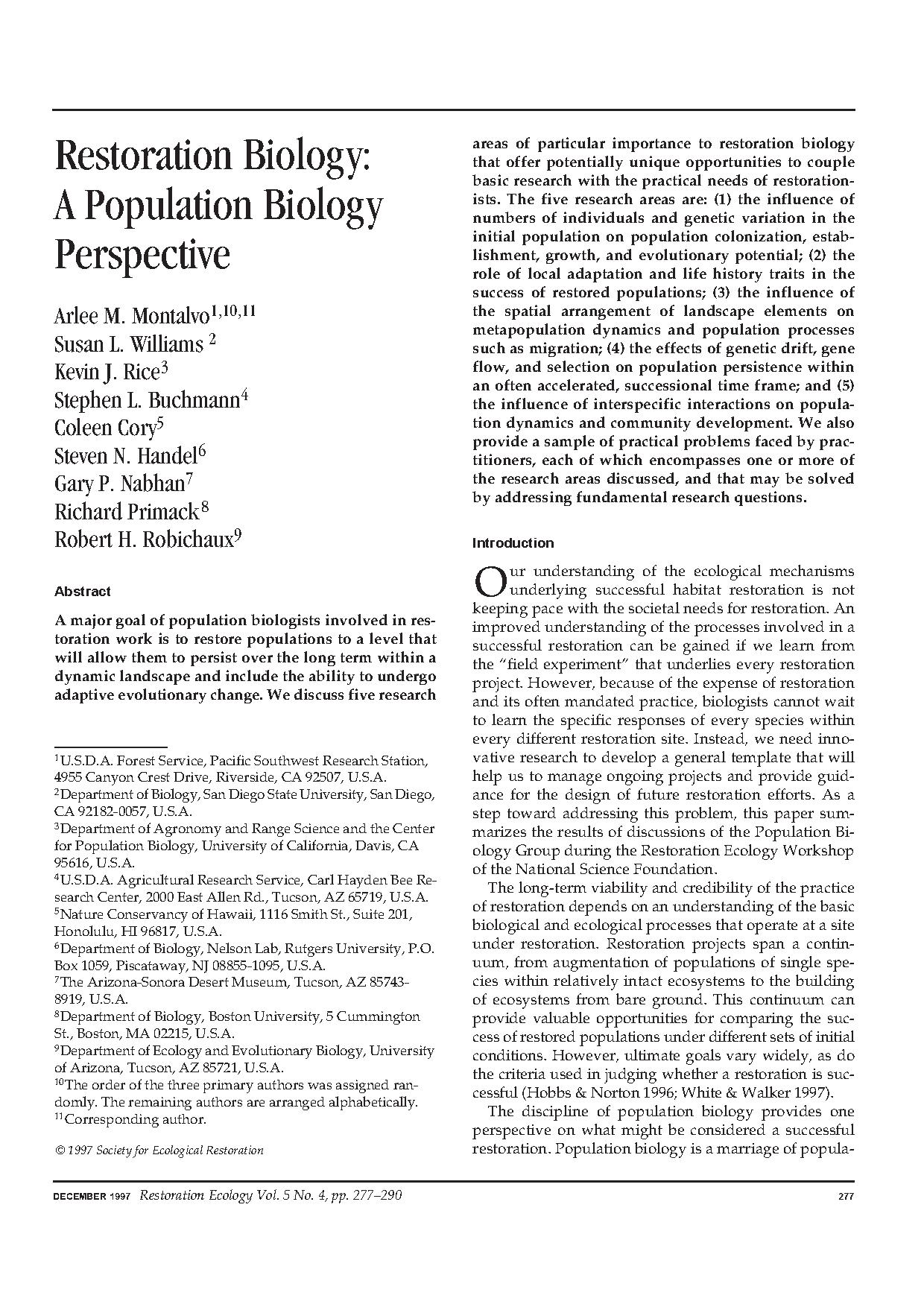 Functional traits variability
= one way to understand plant response to environmental variability and their capacity to cope with environmental changes.
25
Context
Aims
Methods
Results
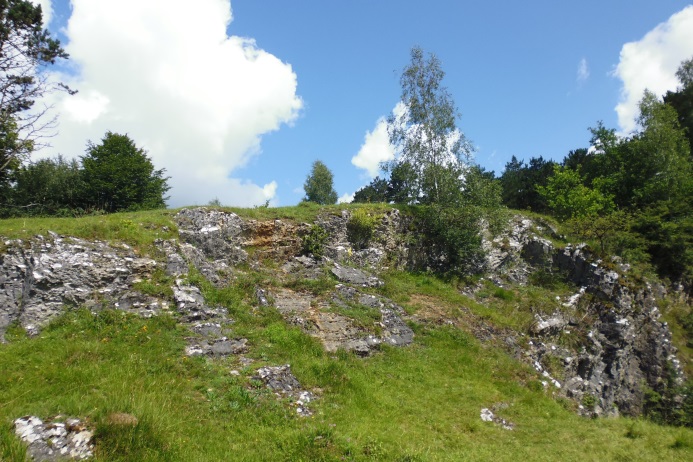 26
Context
Aims
Methods
Results
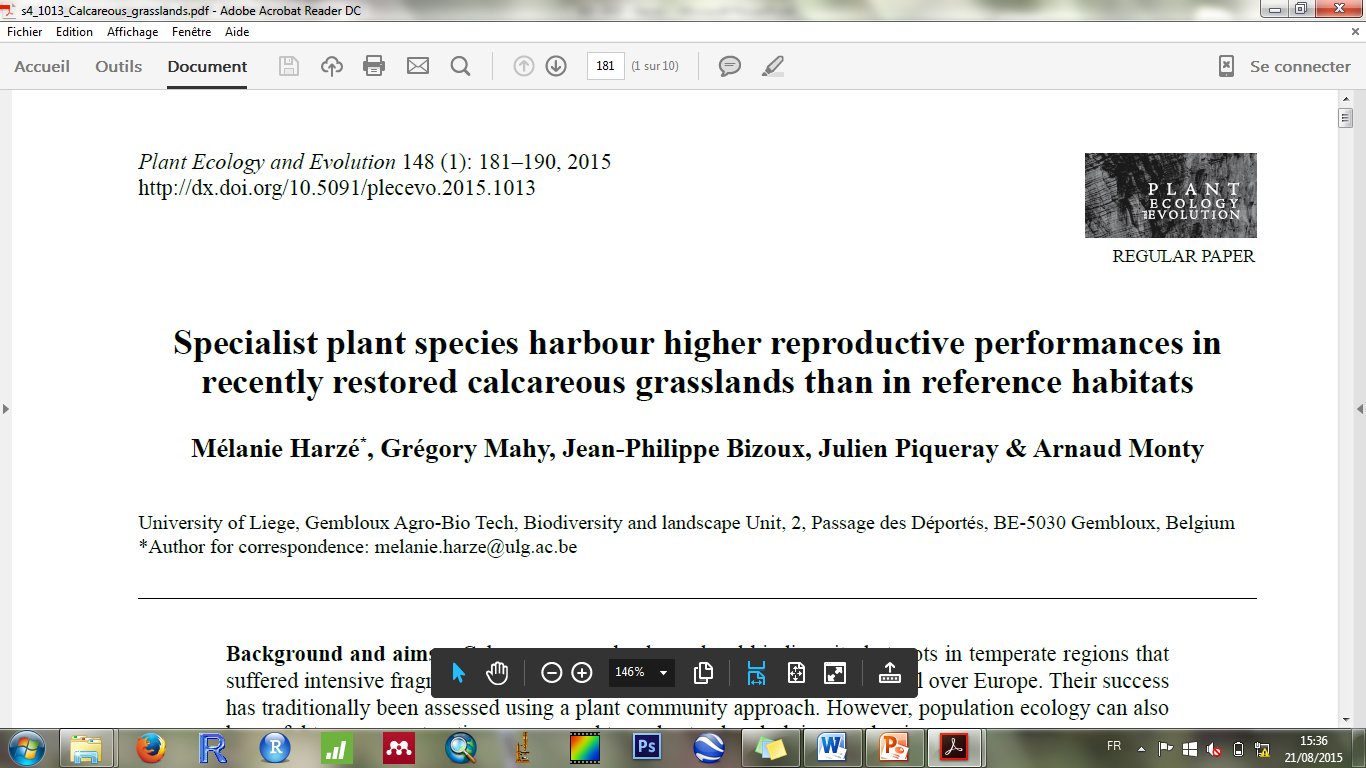 27
Context
Aims
Methods
Results
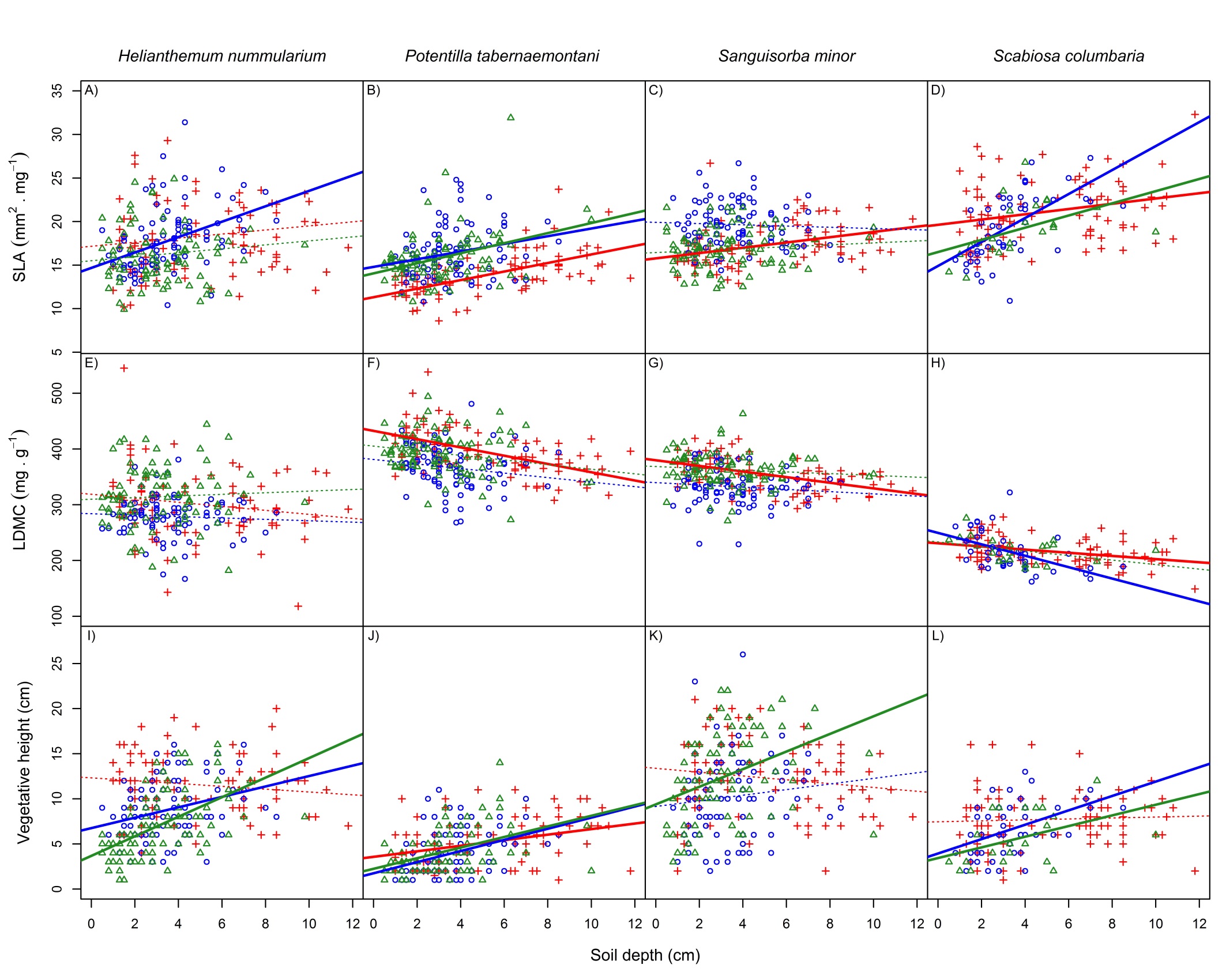 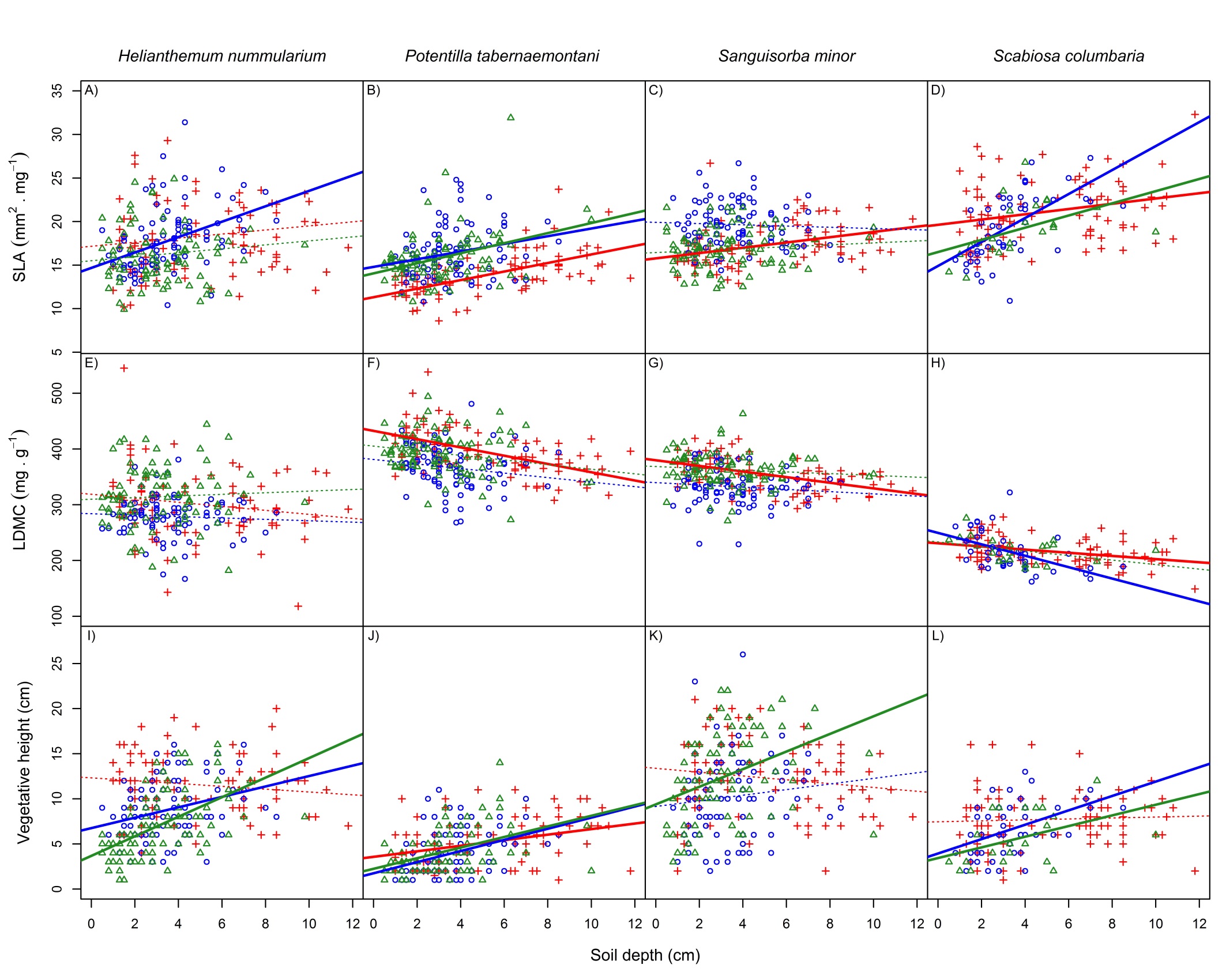 28
Context
Aims
Methods
Results
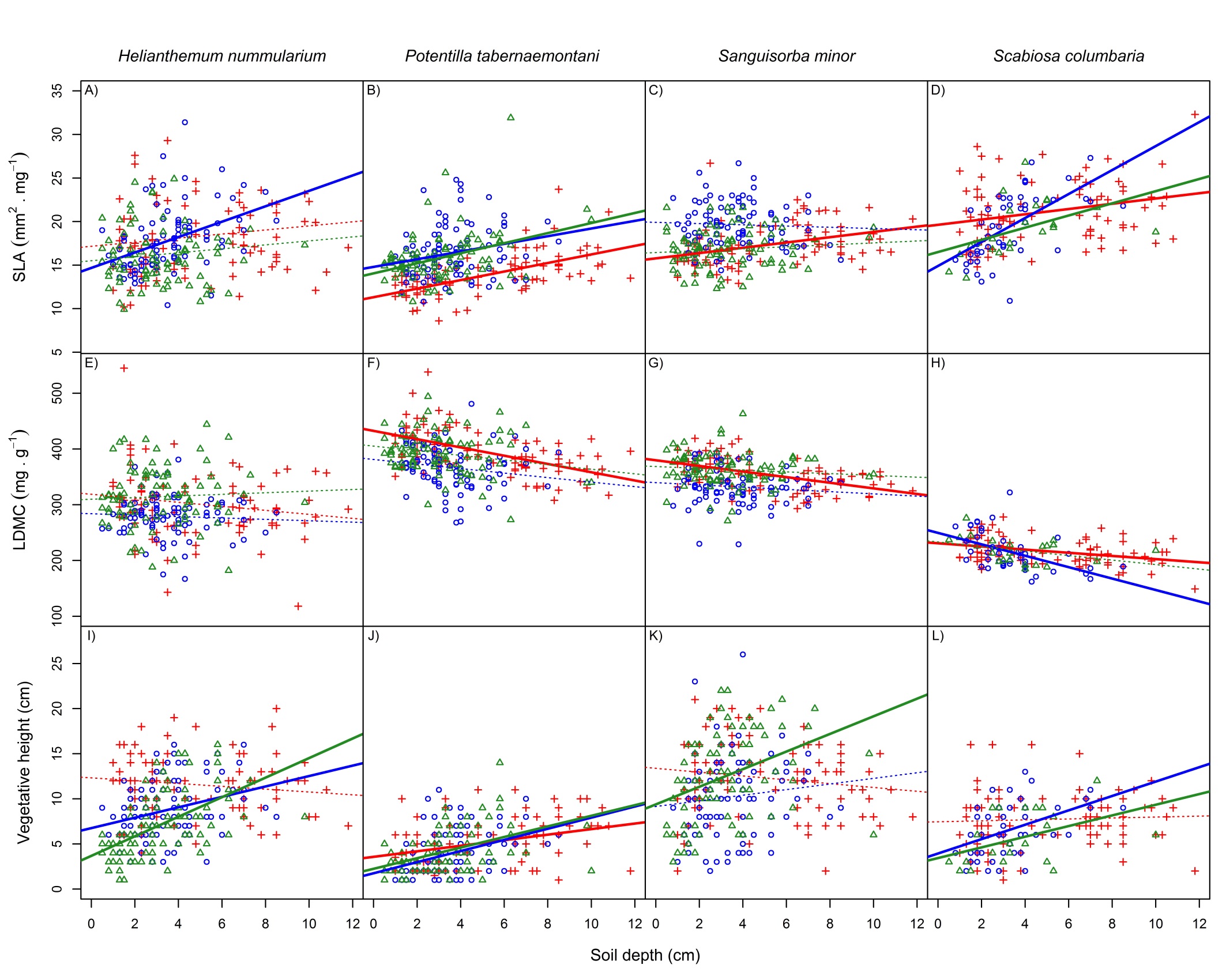 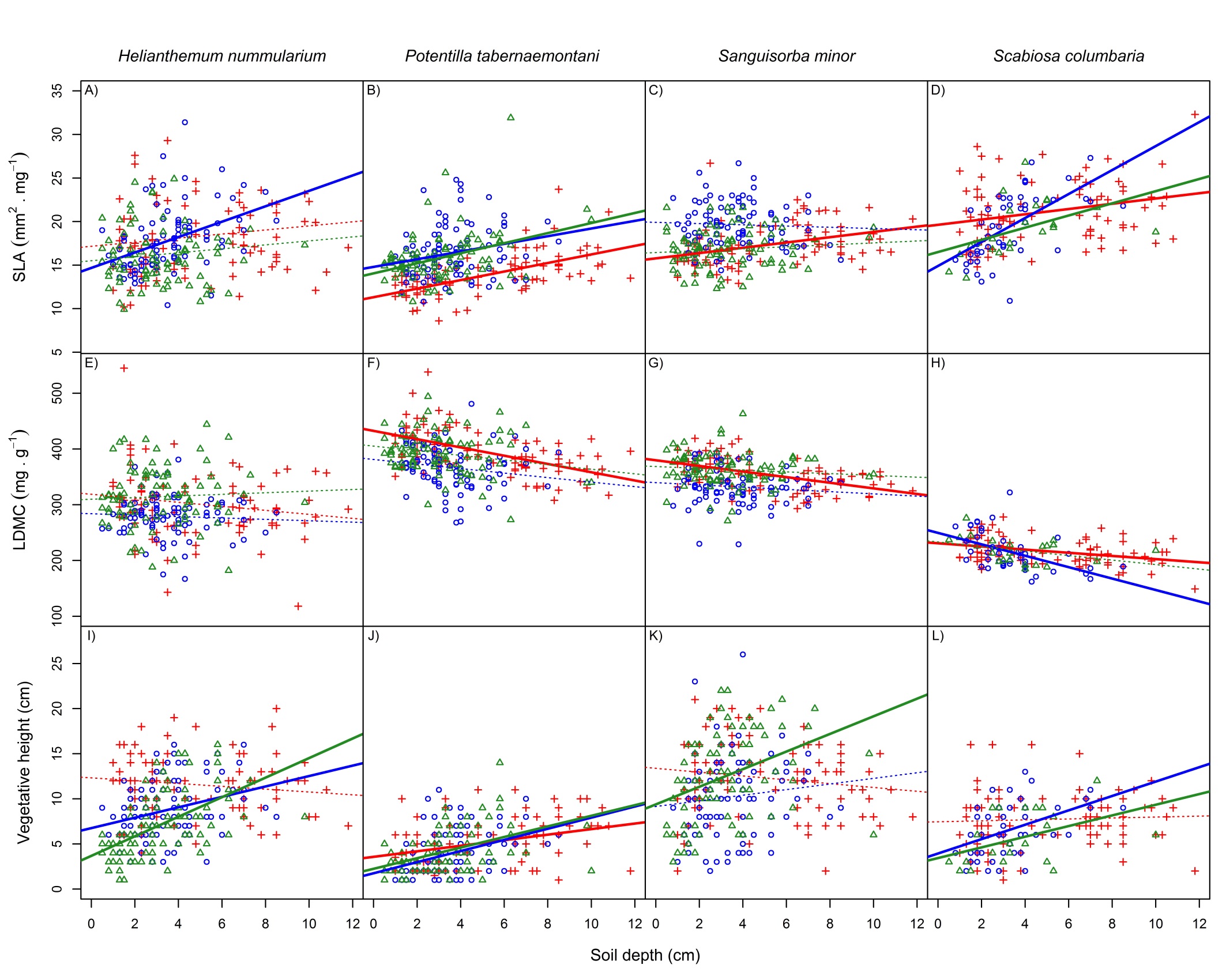 29
Context
Aims
Methods
Results
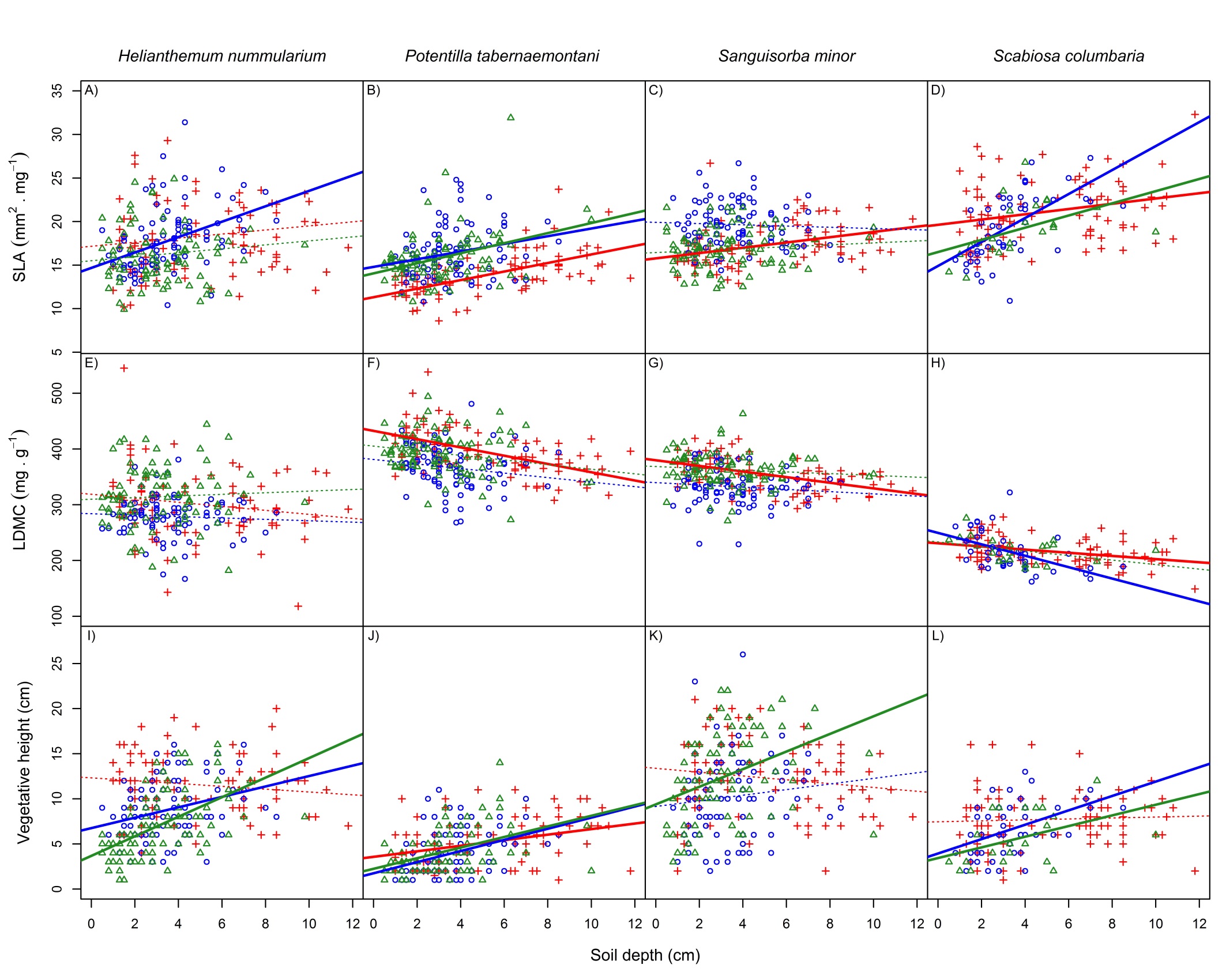 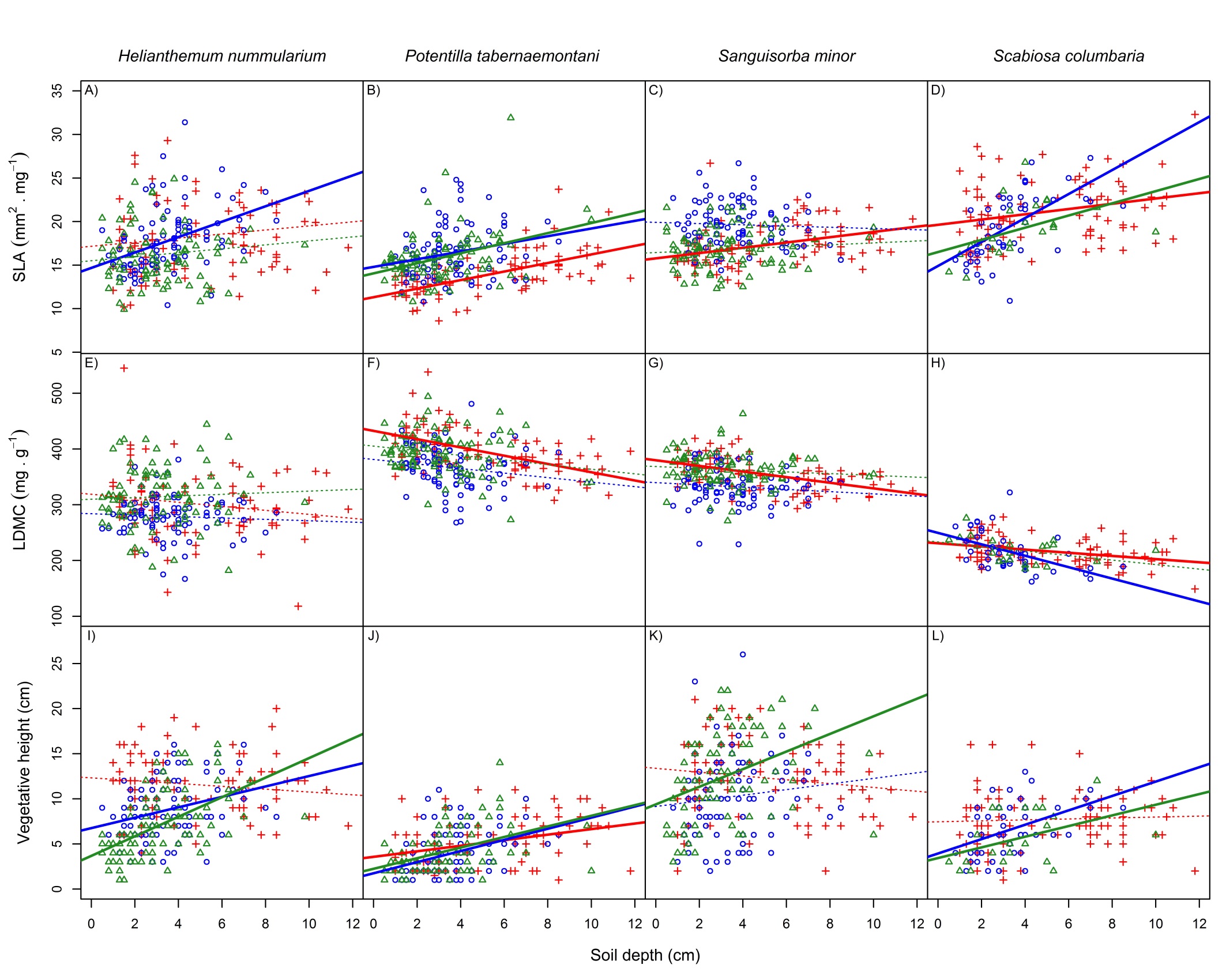 30
Context
Aims
Methods
Results
To compare the environmental heterogeneity and the trait variability of reference and restored populations of a calcareous grasslands species: Potentilla tabernaemontani.
31
Context
Aims
Methods
Results
Species
Potentilla tabernaemontani

A perennial forb producing yellow entomophilous flowers

Specialist of calcareous grasslands in Belgium

	Present on various environment

	Abundant in the study area
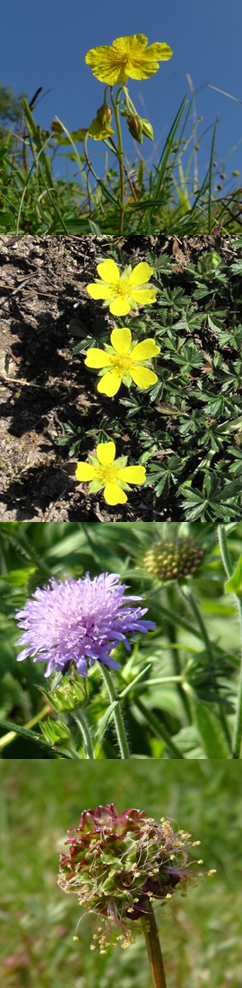 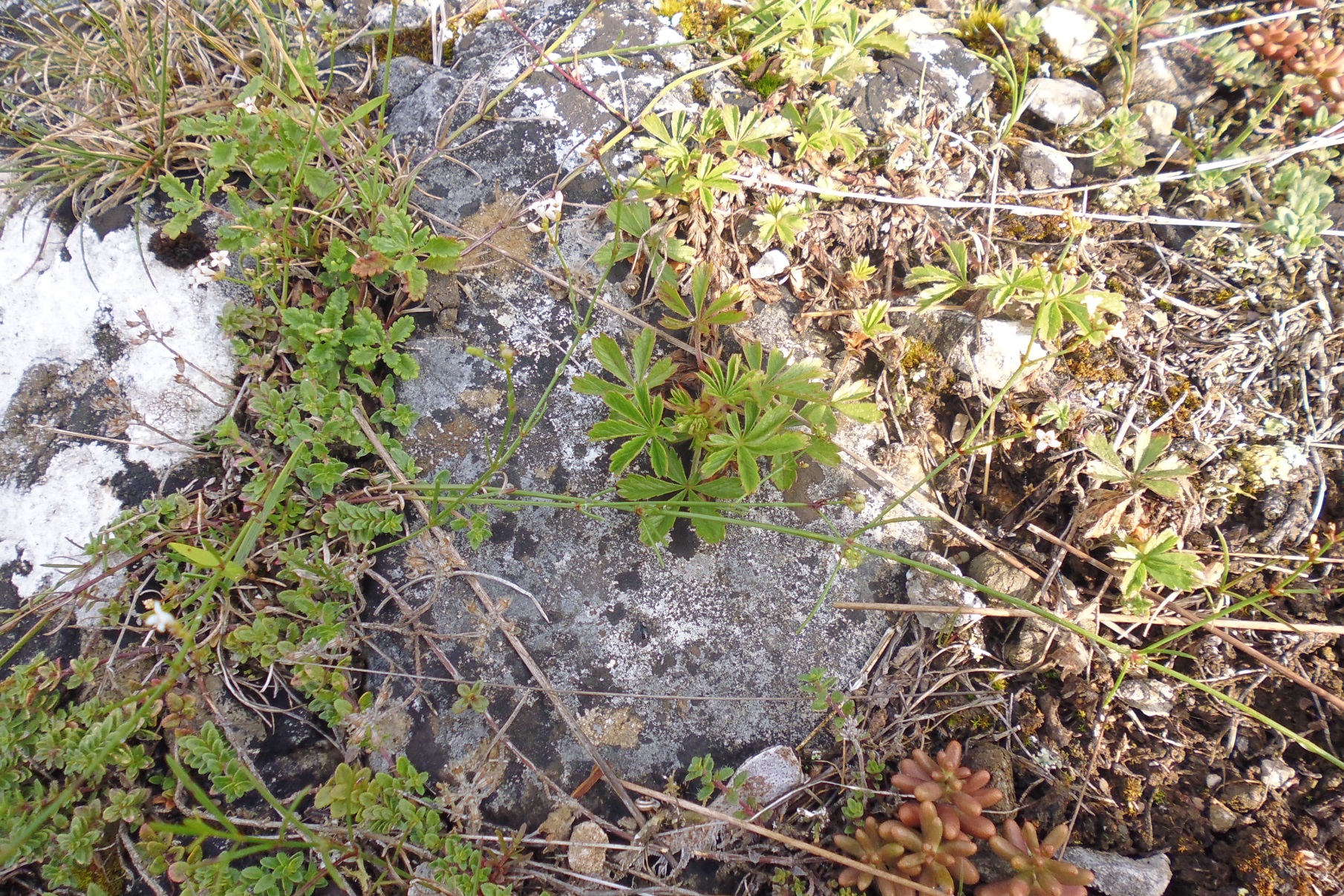 32
Context
Aims
Methods
Results
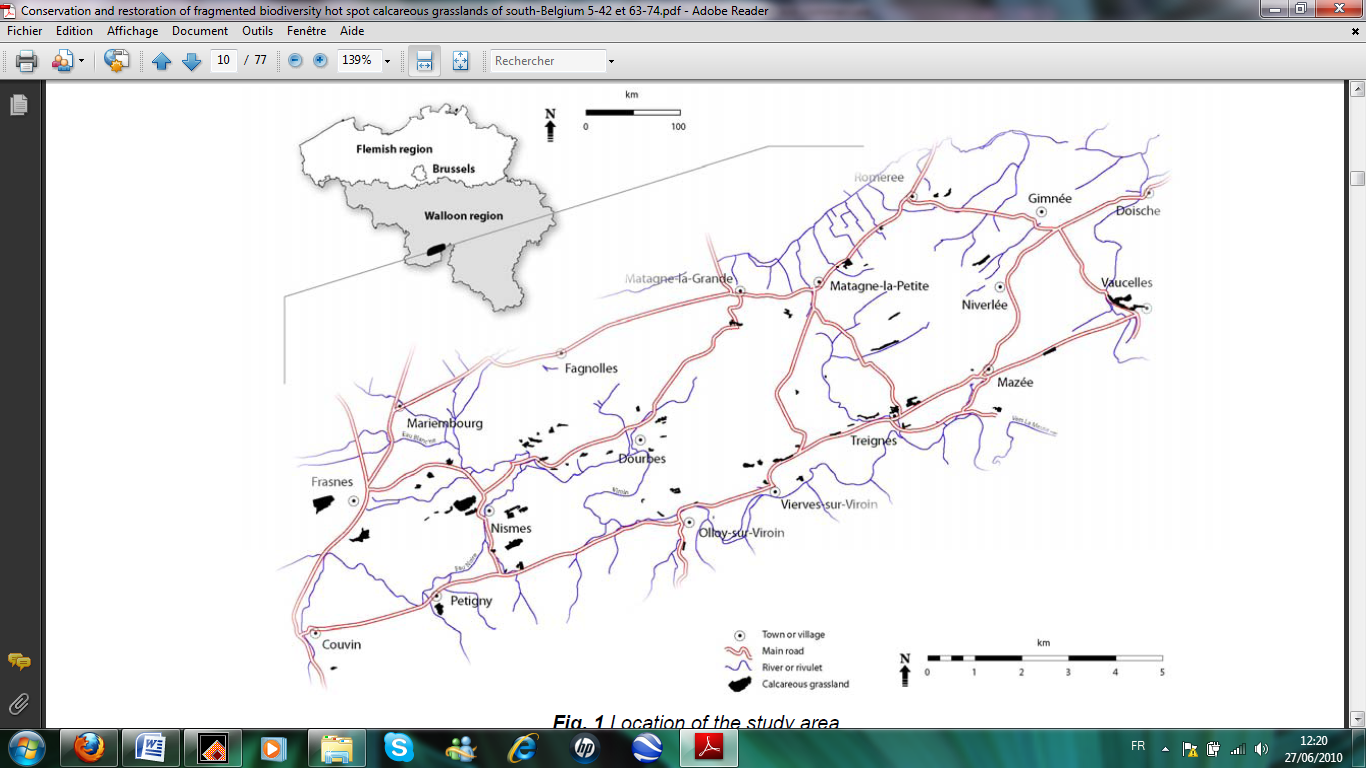 6 sites
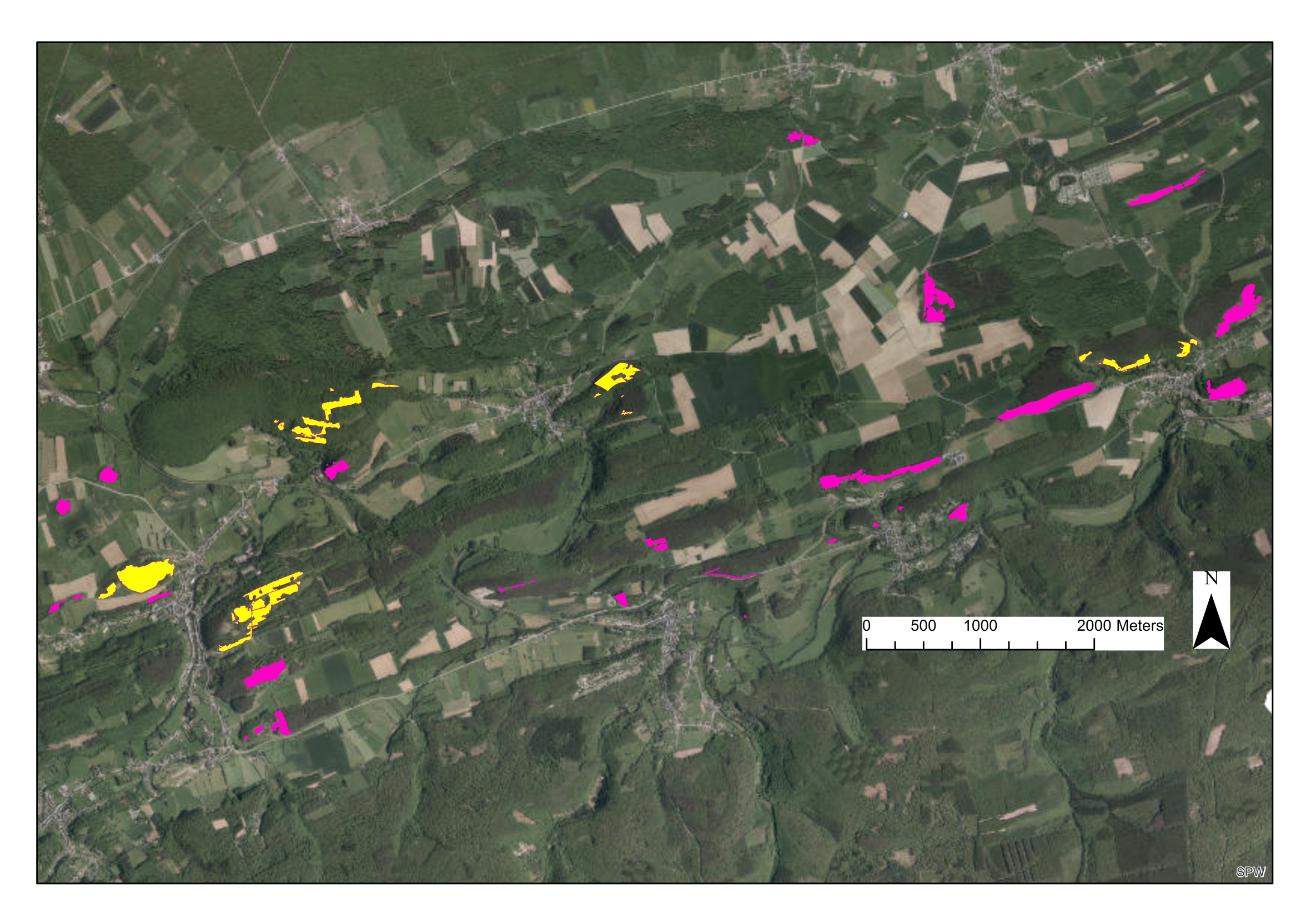 6.
5.
4.
3.
1.
2.
33
Context
Aims
Methods
Results
Protocol
6 sites


vs
6 reference populations
6 restored populations
34
Context
Aims
Methods
Results
Protocol
6 sites


vs
6 reference populations

30 individuals/pop
6 restored populations

30 individuals/pop
35
Context
Aims
Methods
Results
Protocol
6 sites


vs
6 reference populations

30 individuals/pop
6 restored populations

30 individuals/pop
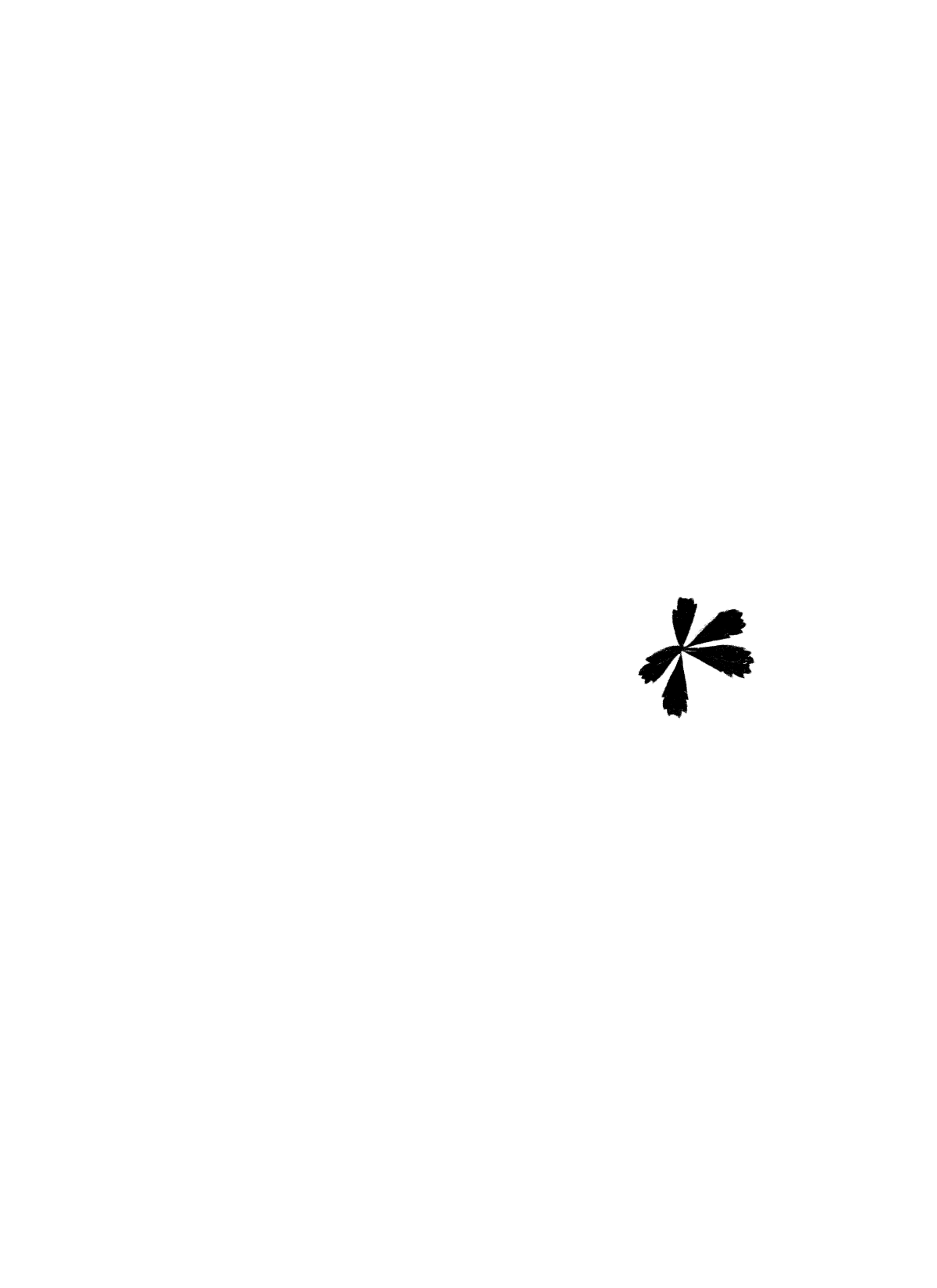 Intra-population trait variability : 
Specific leaf area (2 leaves/indiv)
Vegetative height
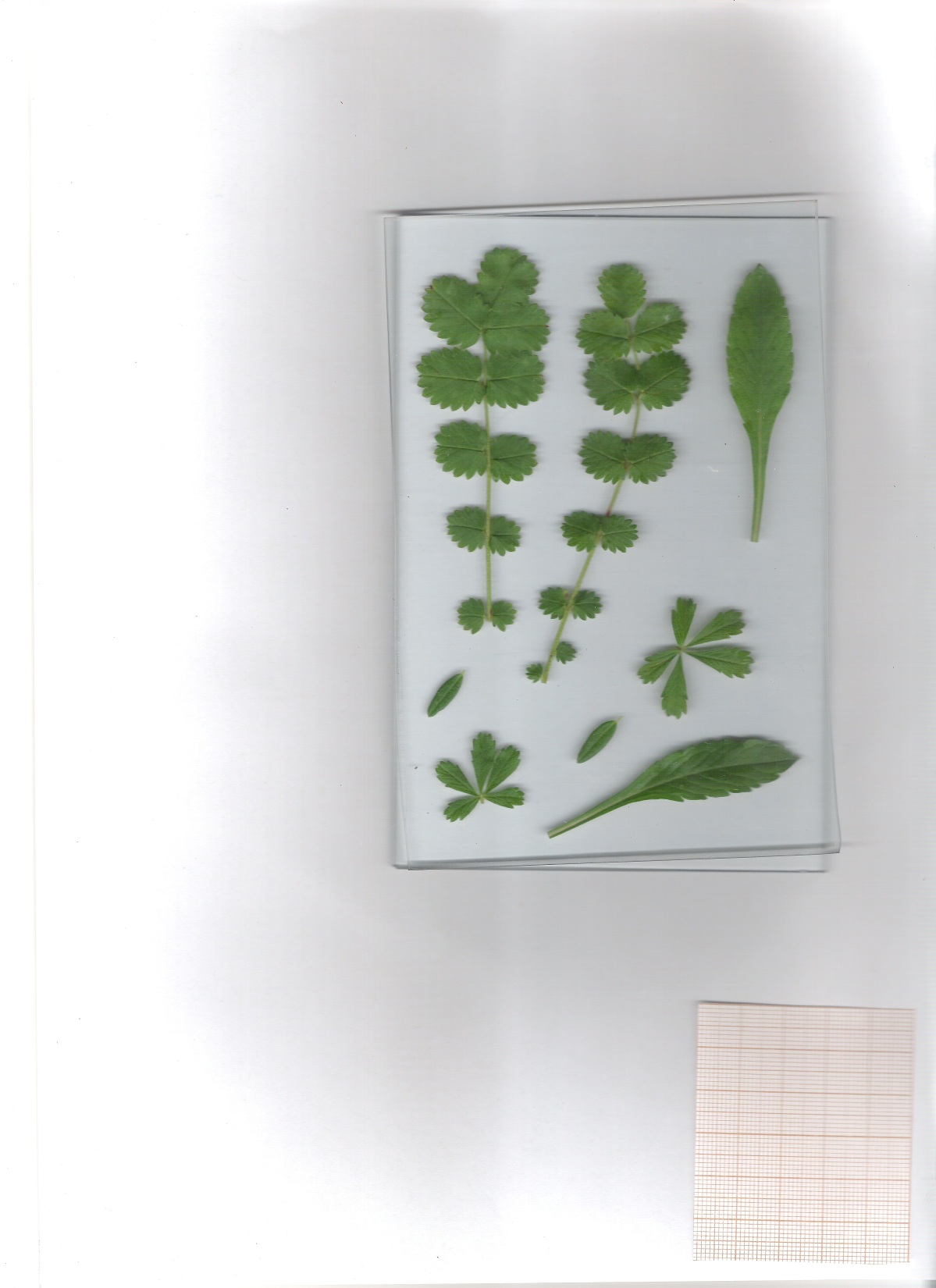 36
Context
Aims
Methods
Results
Protocol
6 sites


vs
6 reference populations

30 individuals/pop
6 restored populations

30 individuals/pop
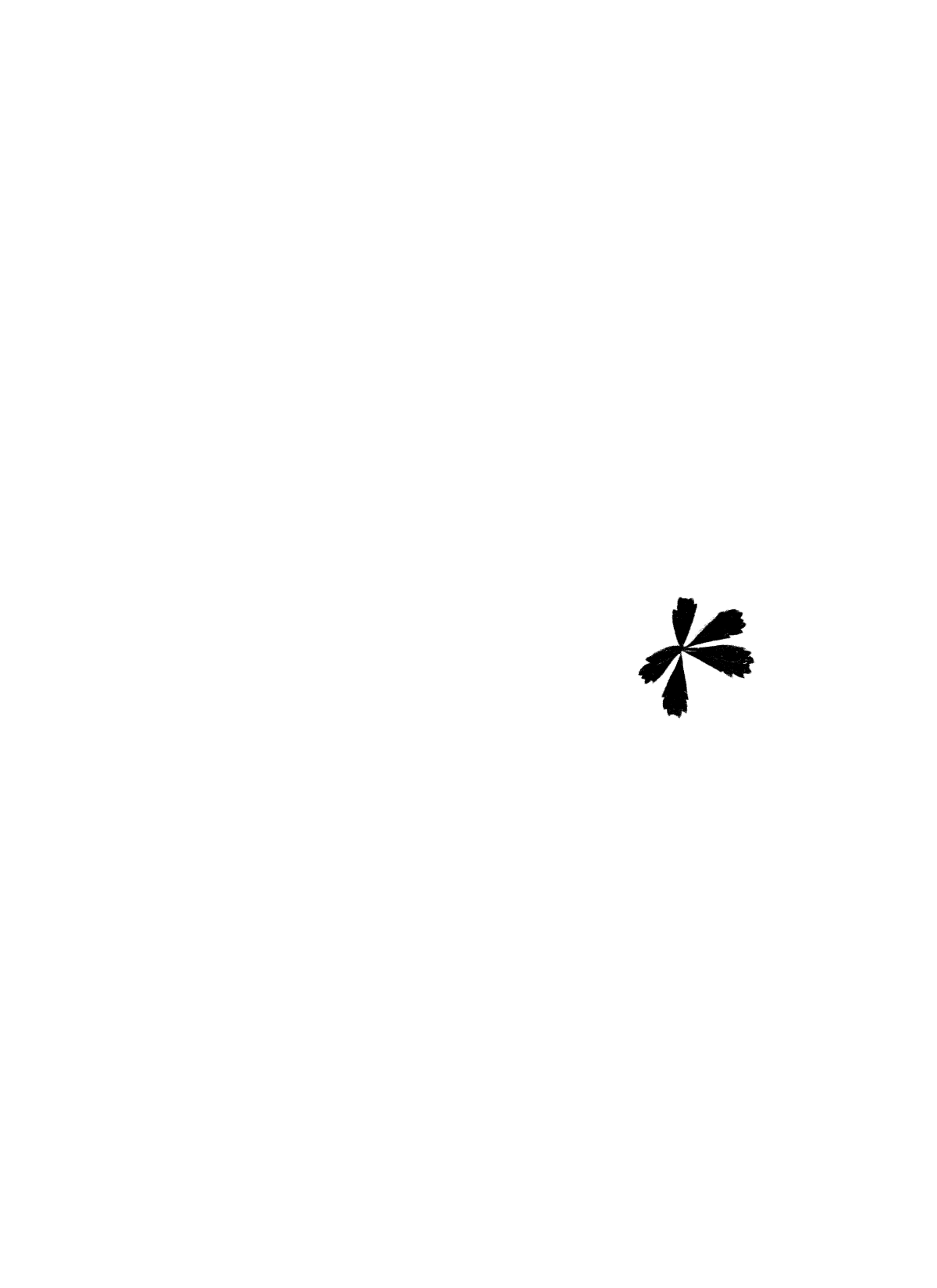 Intra-population trait variability : 
Specific leaf area (2 leaves/indiv)
Vegetative height
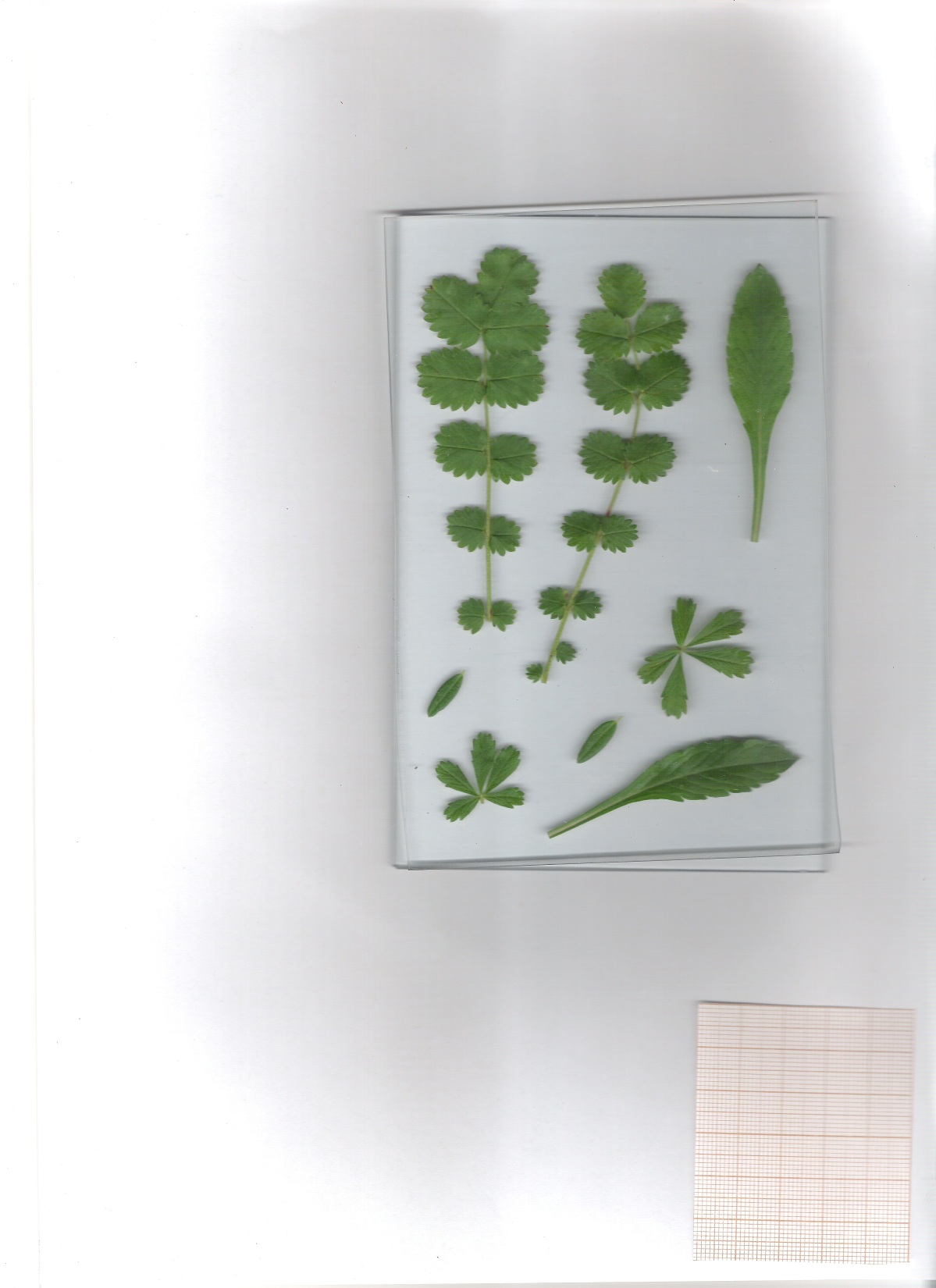 Environmental heterogeneity : 
Soil depth
37
Context
Aims
Methods
Results
Is restoration recreating the entire range of environmental variability experience by the populations of the species ?
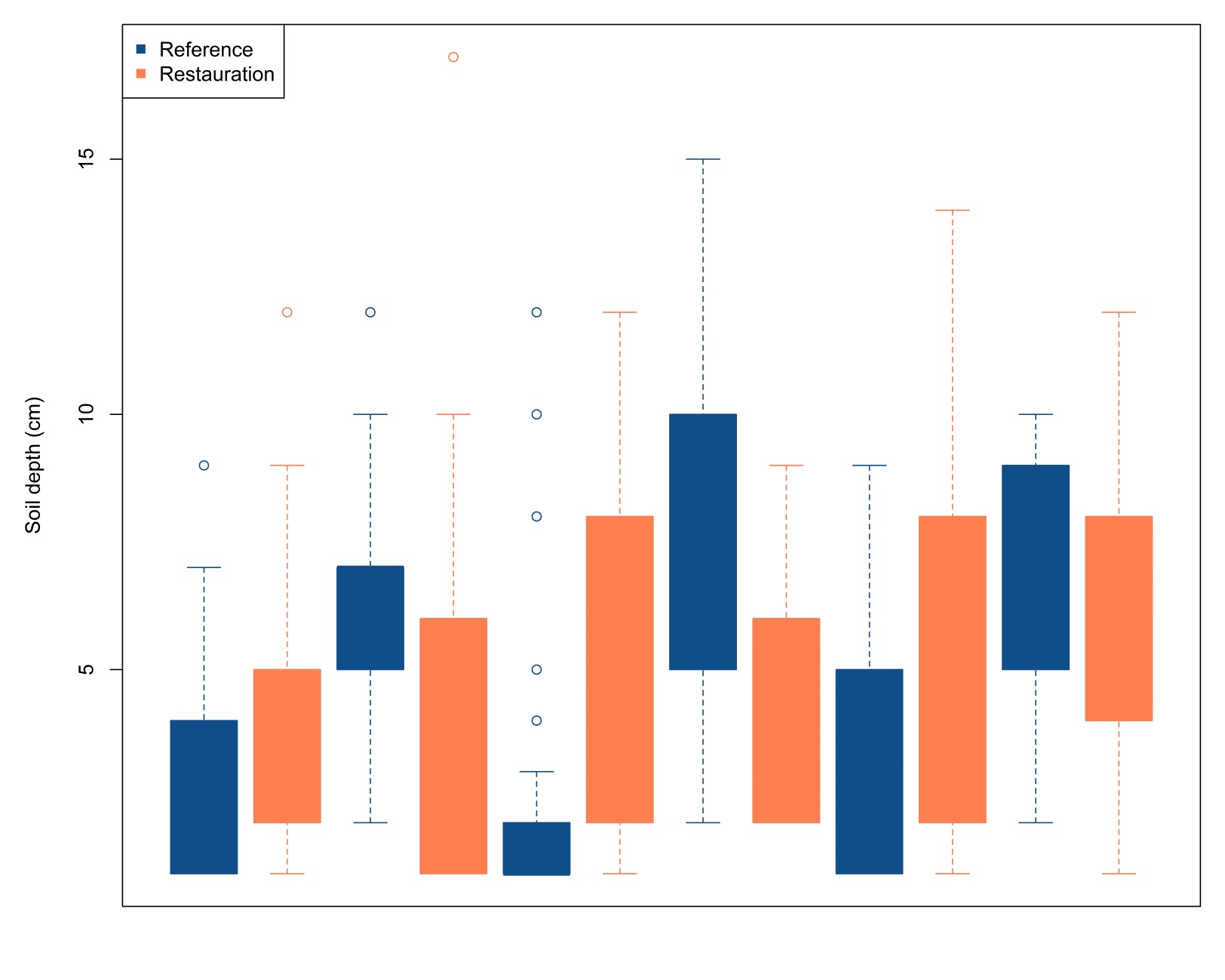 Soil depth (cm)
38
Site 1          Site 2       Site 3        Site 4       Site 5          Site 6
Context
Aims
Methods
Results
Is restoration recreating the entire range of environmental variability experience by the populations of the species ?
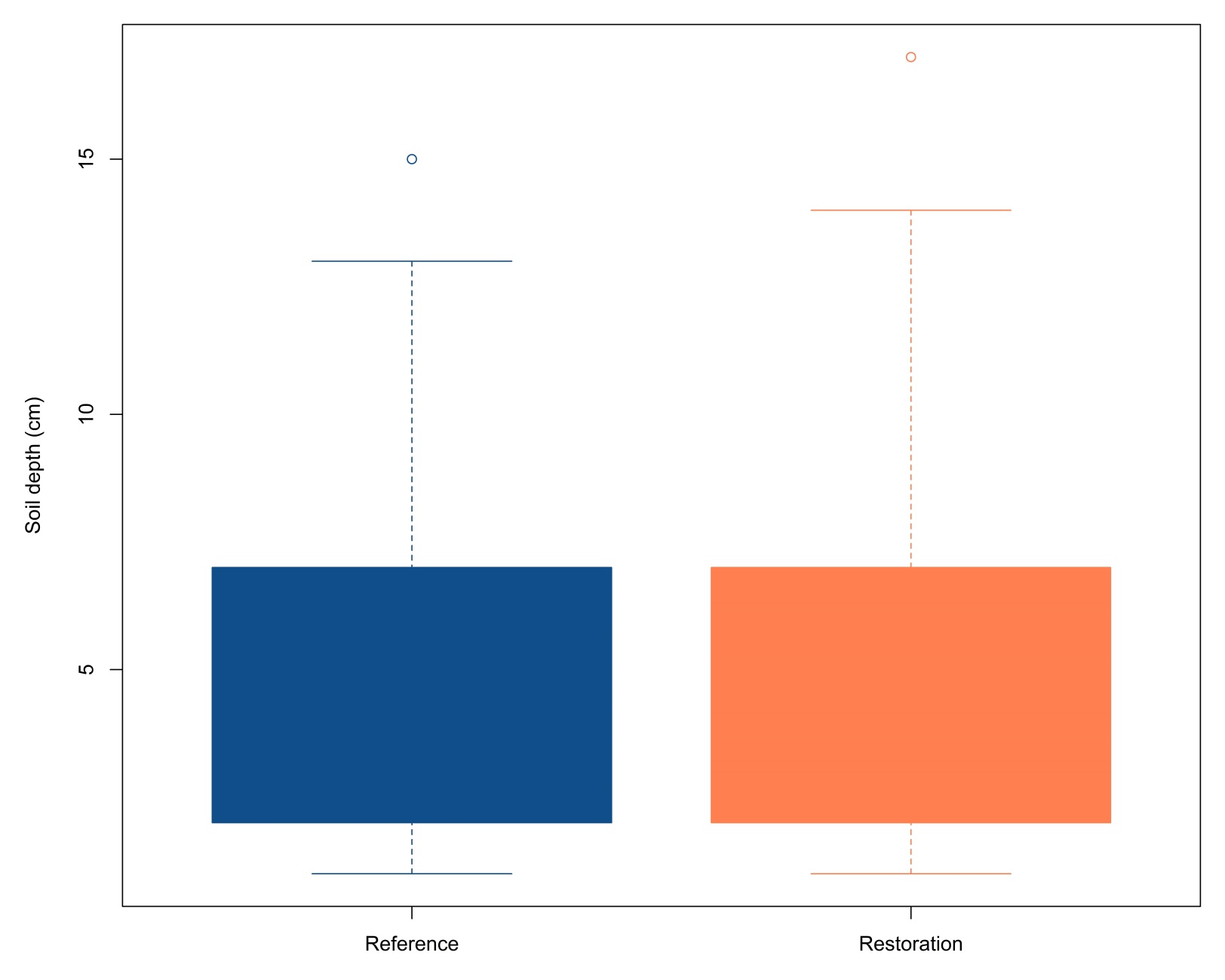 Soil depth (cm)
39
Reference                                       Restoration
Context
Aims
Methods
Results
Is restoration selecting only a part of the trait variability of source populations?
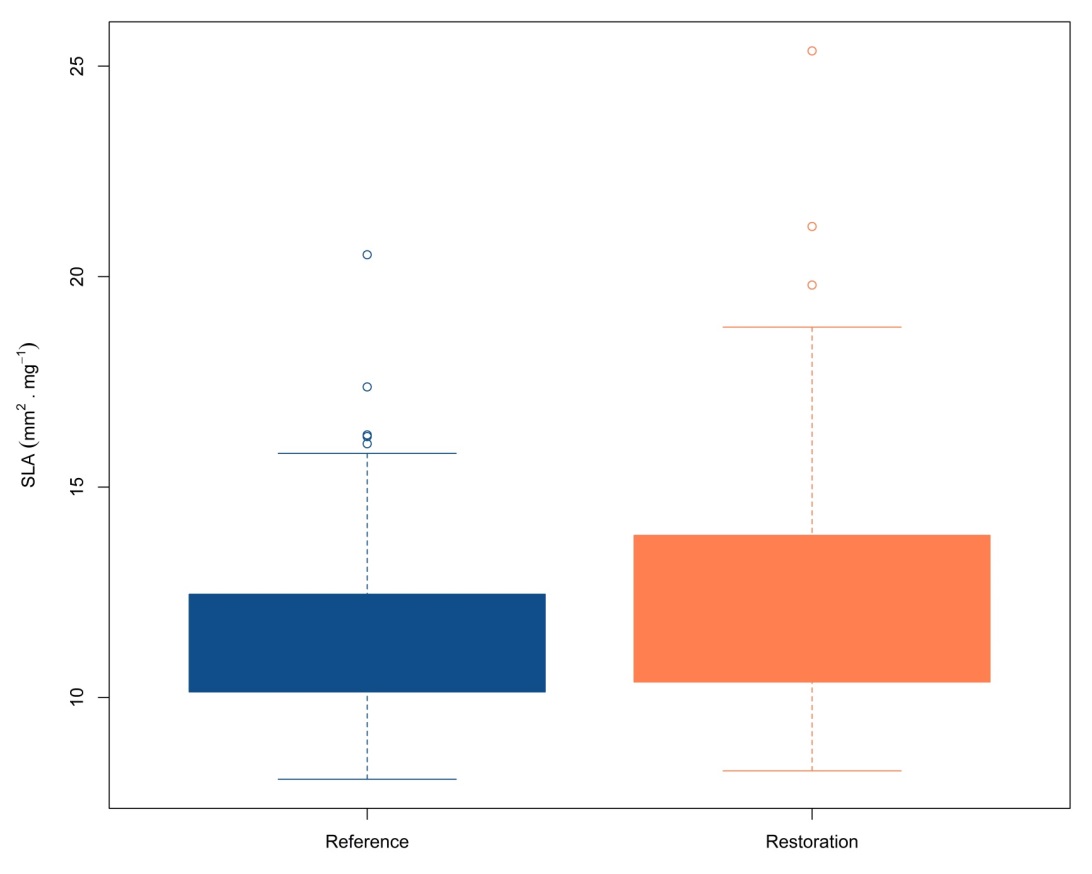 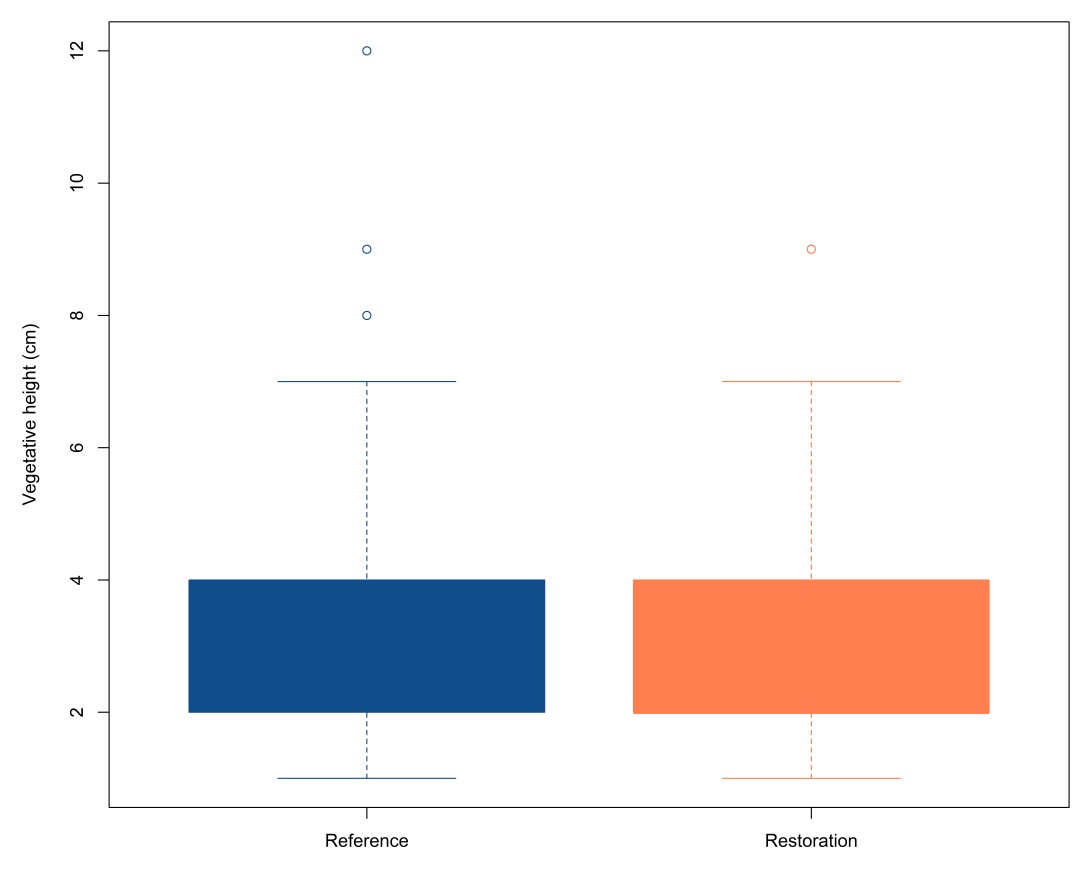 SLA (mm2 . mg-1)
Vegetative height (cm)
Reference                     Restoration
Reference                     Restoration
40
Context
Aims
Methods
Results
Is restoration selecting only a part of the trait variability of source populations?
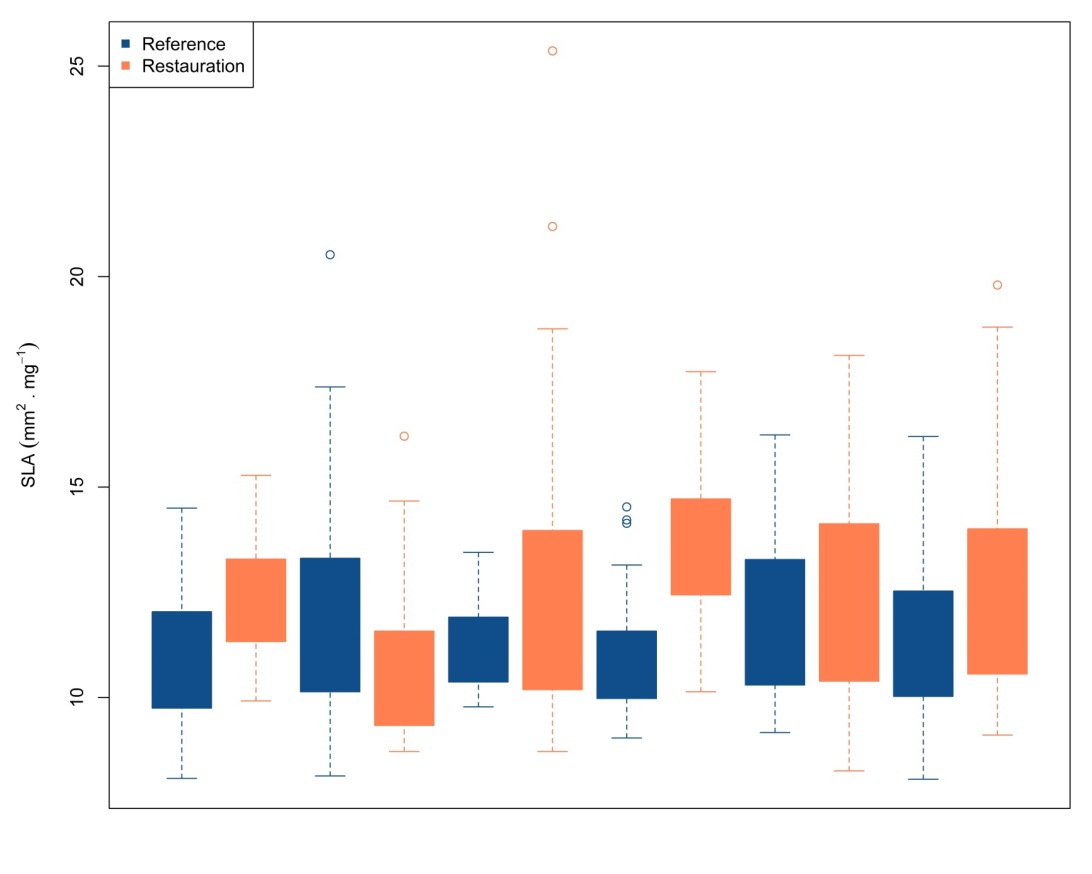 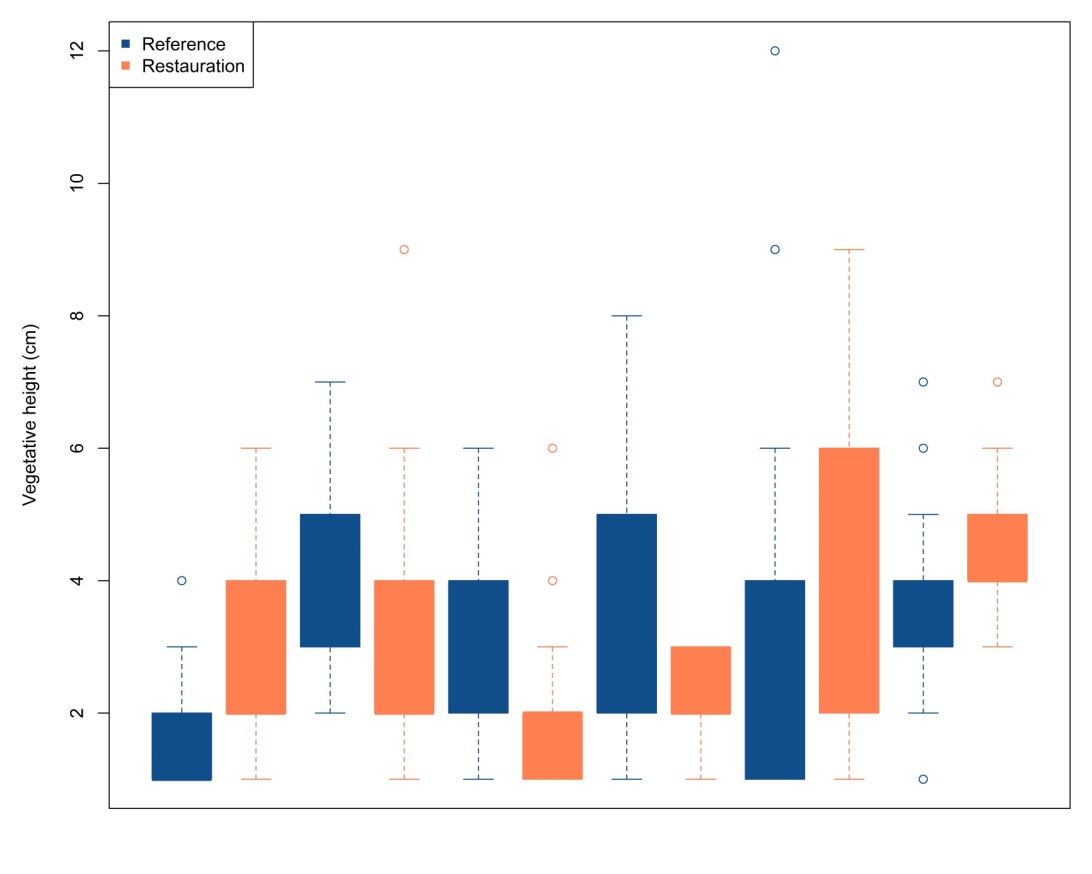 SLA (mm2 . mg-1)
Vegetative height (cm)
41
Site 1     Site 2    Site 3    Site 4     Site 5      Site 6
Site 1     Site 2    Site 3    Site 4     Site 5      Site 6
CONCLUSION
A population approach is important to evaluate more aspects of restoration success

Good news for restored populations and species persistence in the future.

Reference = goal? Or restore more diverse populations?

What about new sites creation? Rare species?
42
Thank you for your attention!
Any questions?
melanie.harze@ulg.ac.be
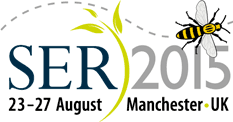 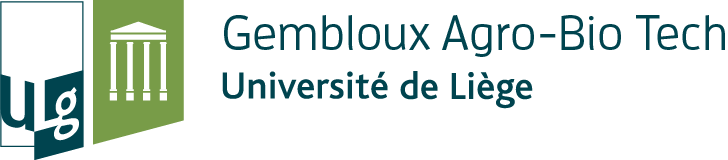 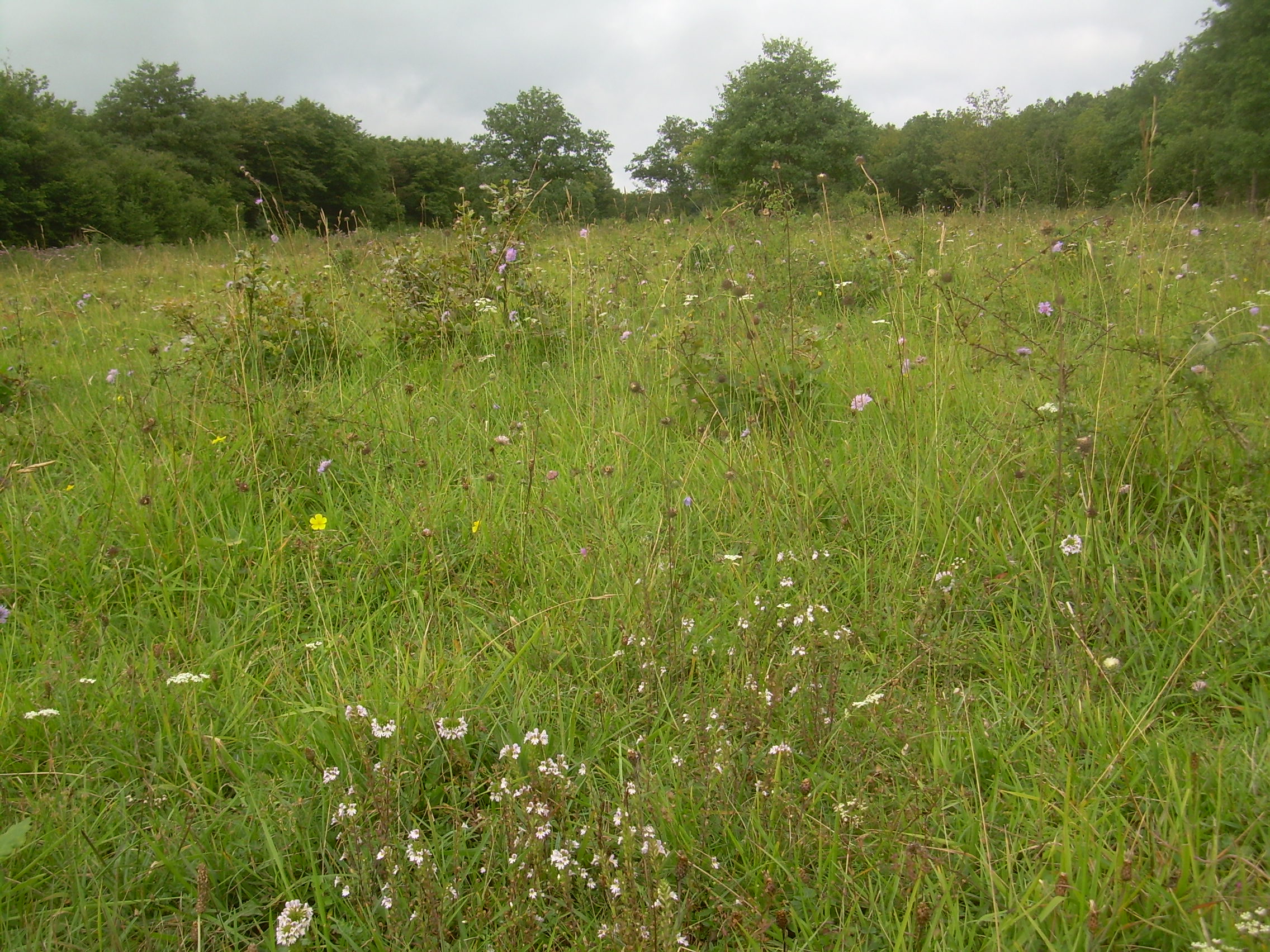 43